Top Pics
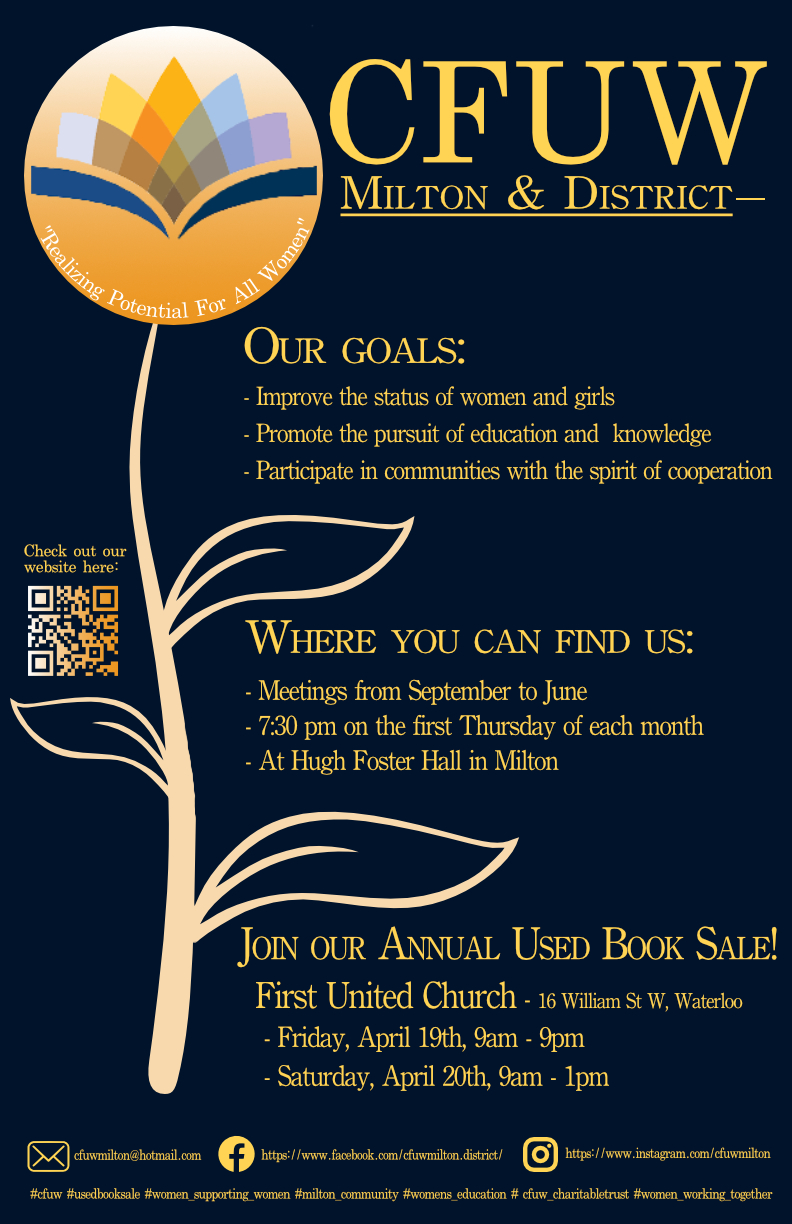 Slide 13 of 160
[Speaker Notes: https://cs1033.gaul.csd.uwo.ca/~adaigle7/posterassign/adaigle7_poster.jpg]
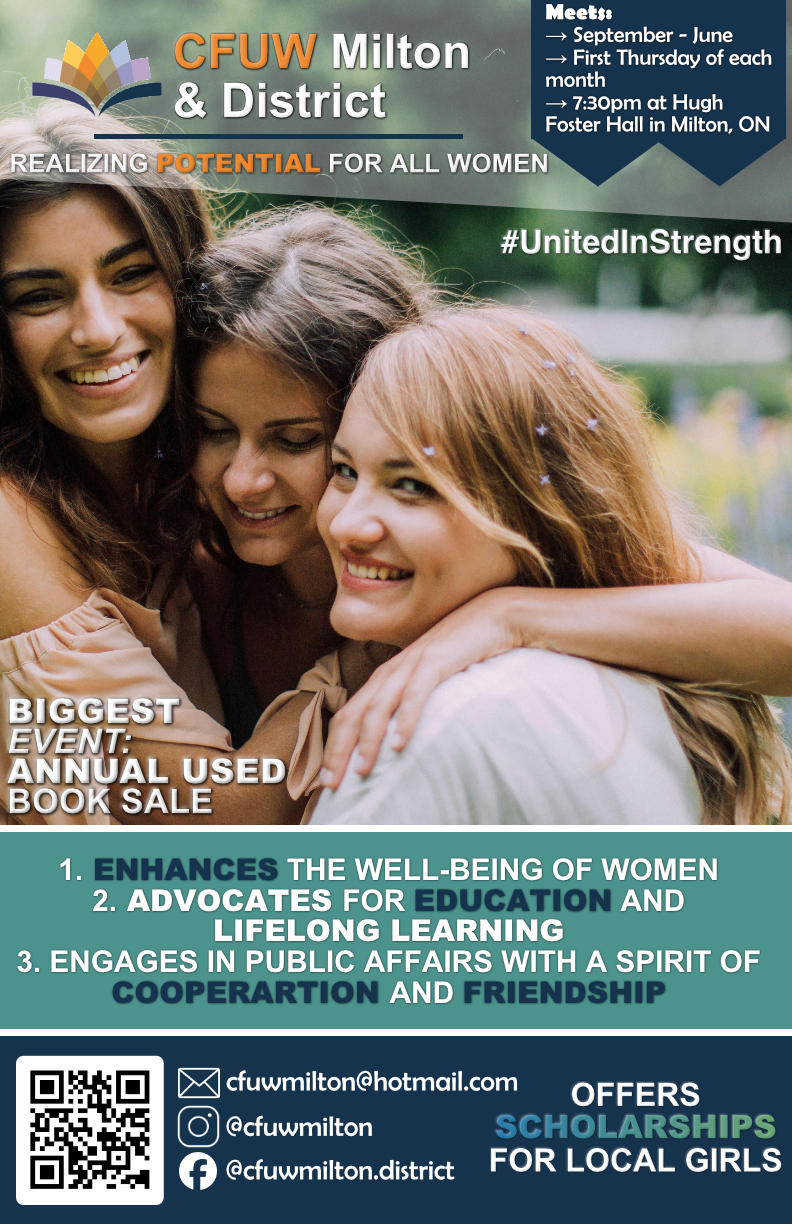 Slide 15 of 160
[Speaker Notes: https://cs1033.gaul.csd.uwo.ca/~arahm56/posterassign/arahm56_poster.jpg]
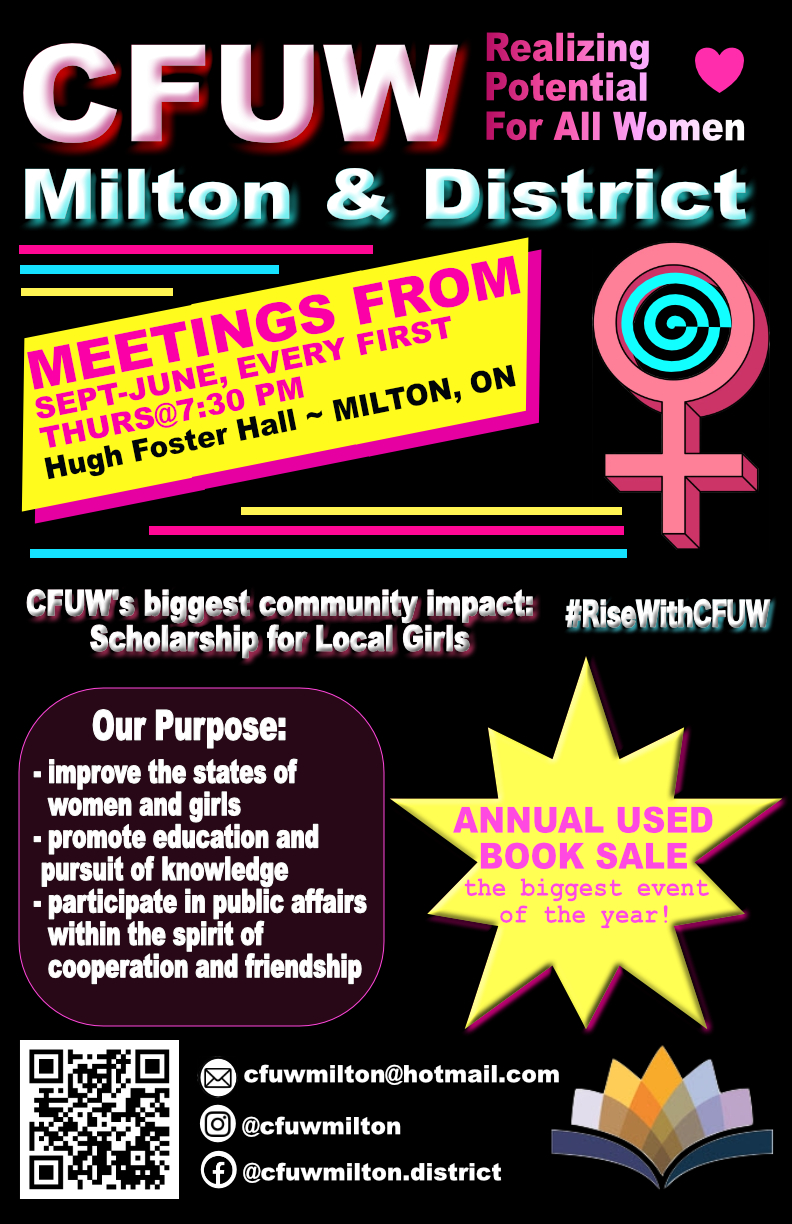 Slide 25 of 160
[Speaker Notes: https://cs1033.gaul.csd.uwo.ca/~araamya2/posterassign/araamya2_poster.jpg]
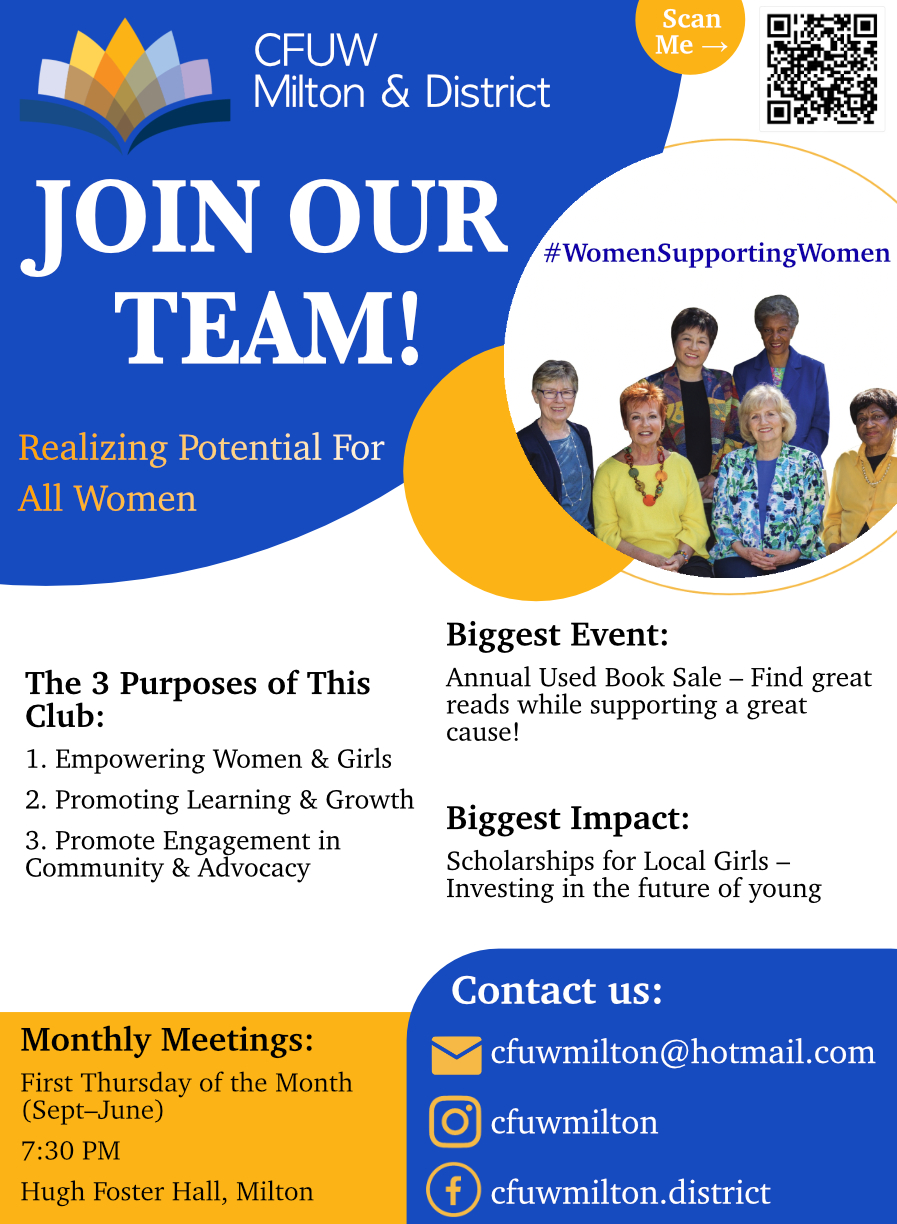 Slide 34 of 160
[Speaker Notes: https://cs1033.gaul.csd.uwo.ca/~alucian8/posterassign/alucian8_poster.jpg]
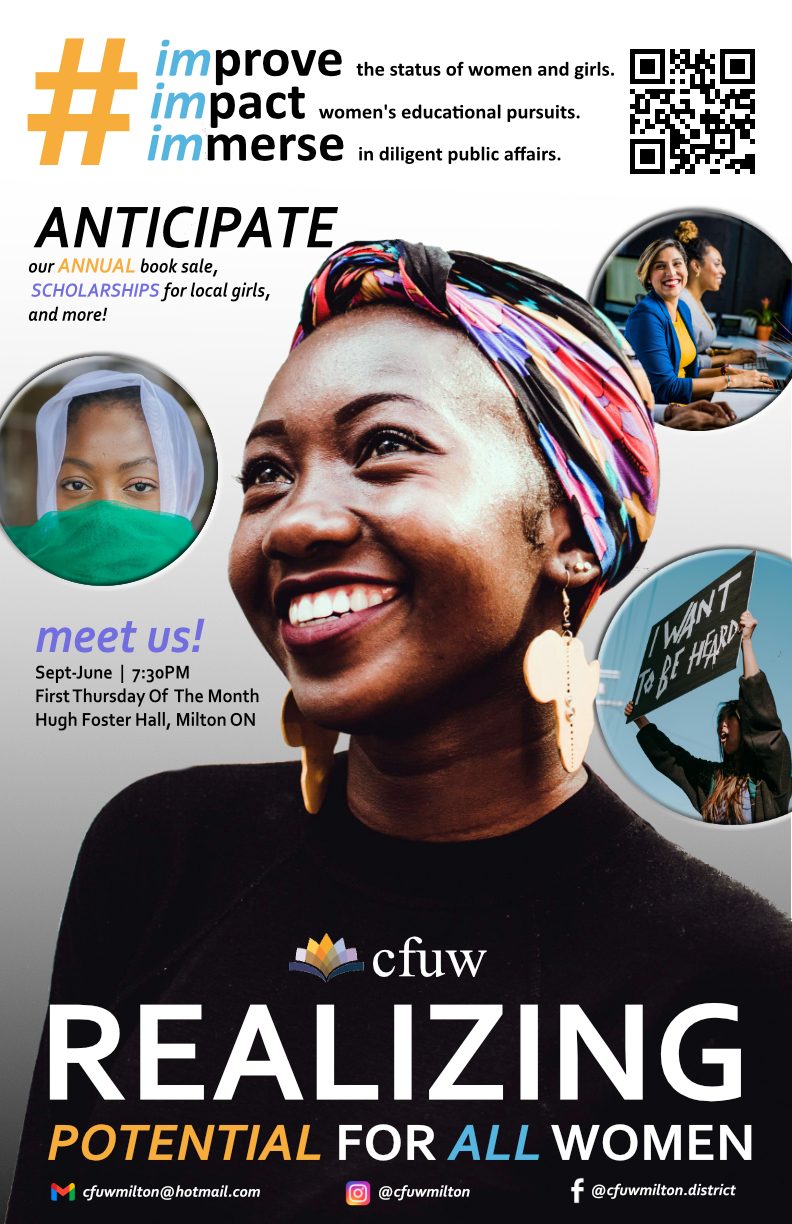 Slide 27 of 160
[Speaker Notes: https://cs1033.gaul.csd.uwo.ca/~ajegath6/posterassign/ajegath6_poster.jpg]
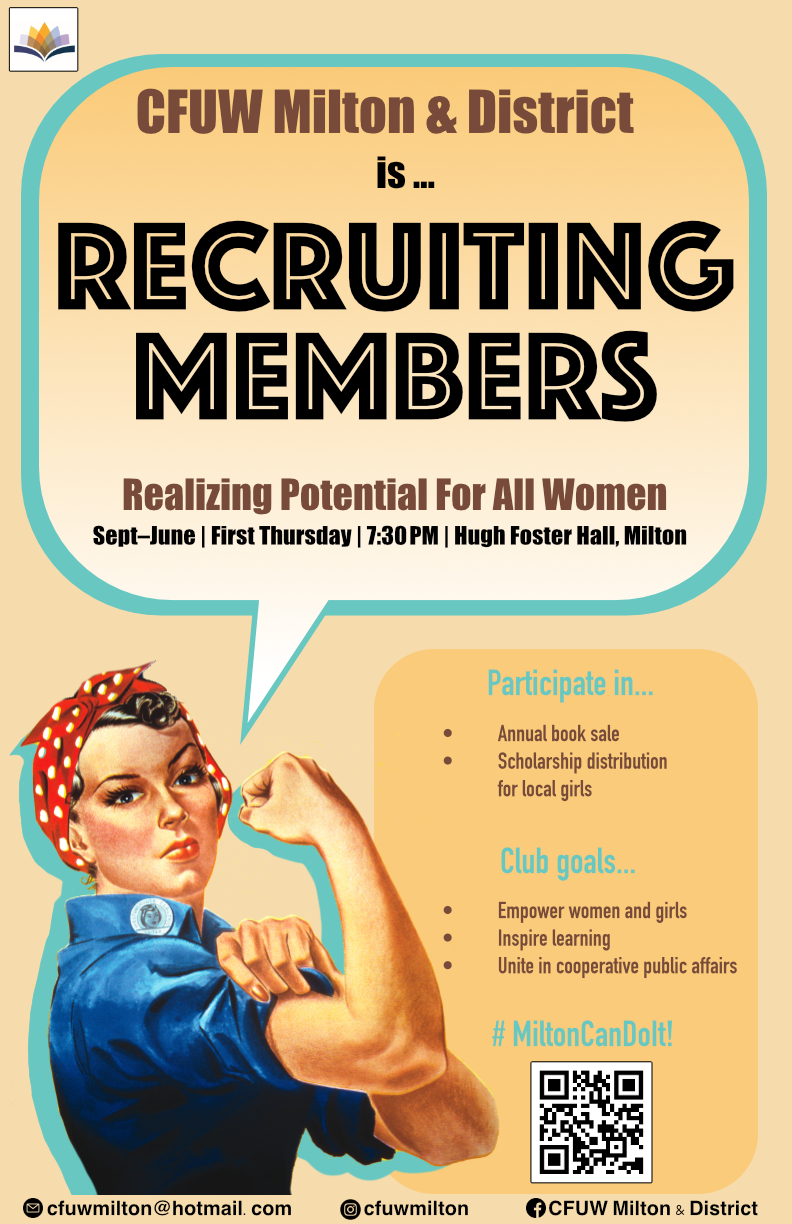 Slide 42 of 160
[Speaker Notes: https://cs1033.gaul.csd.uwo.ca/~adeng26/posterassign/adeng26_poster.jpg]
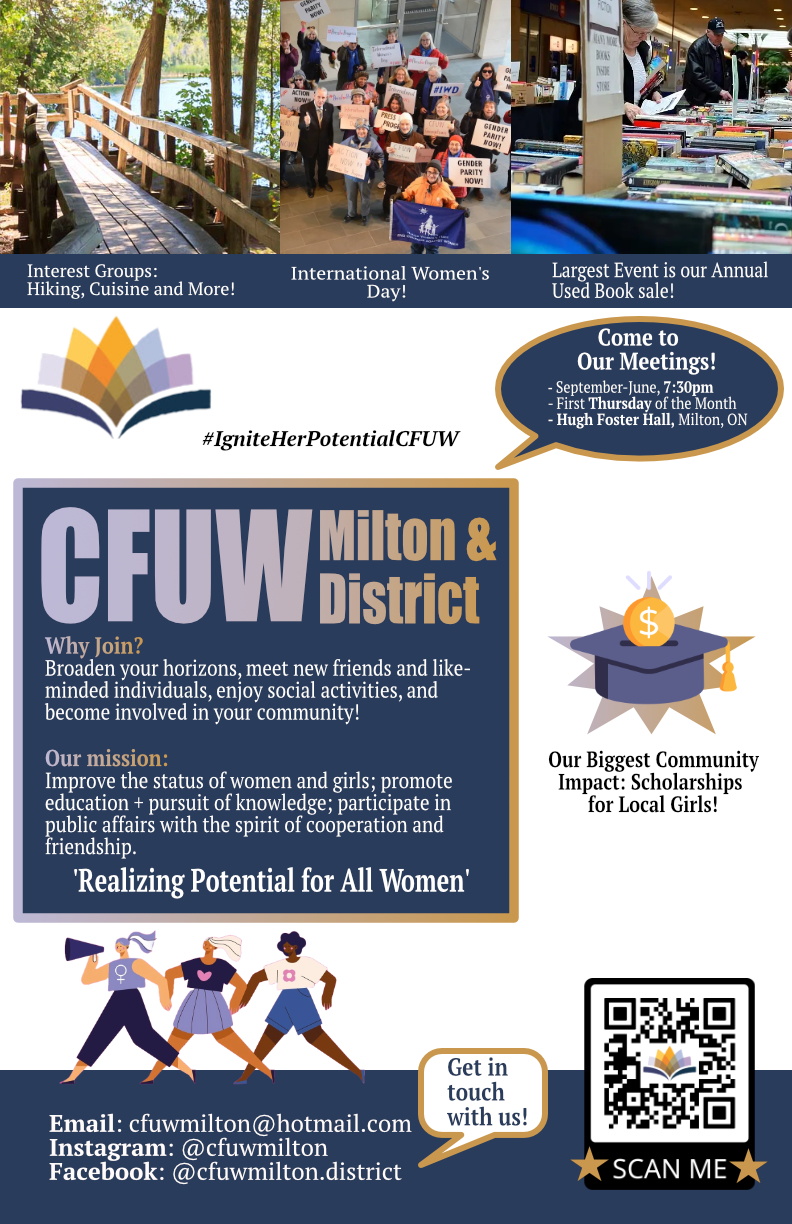 Slide 45 of 160
[Speaker Notes: https://cs1033.gaul.csd.uwo.ca/~aroutly2/posterassign/aroutly2_poster.jpg]
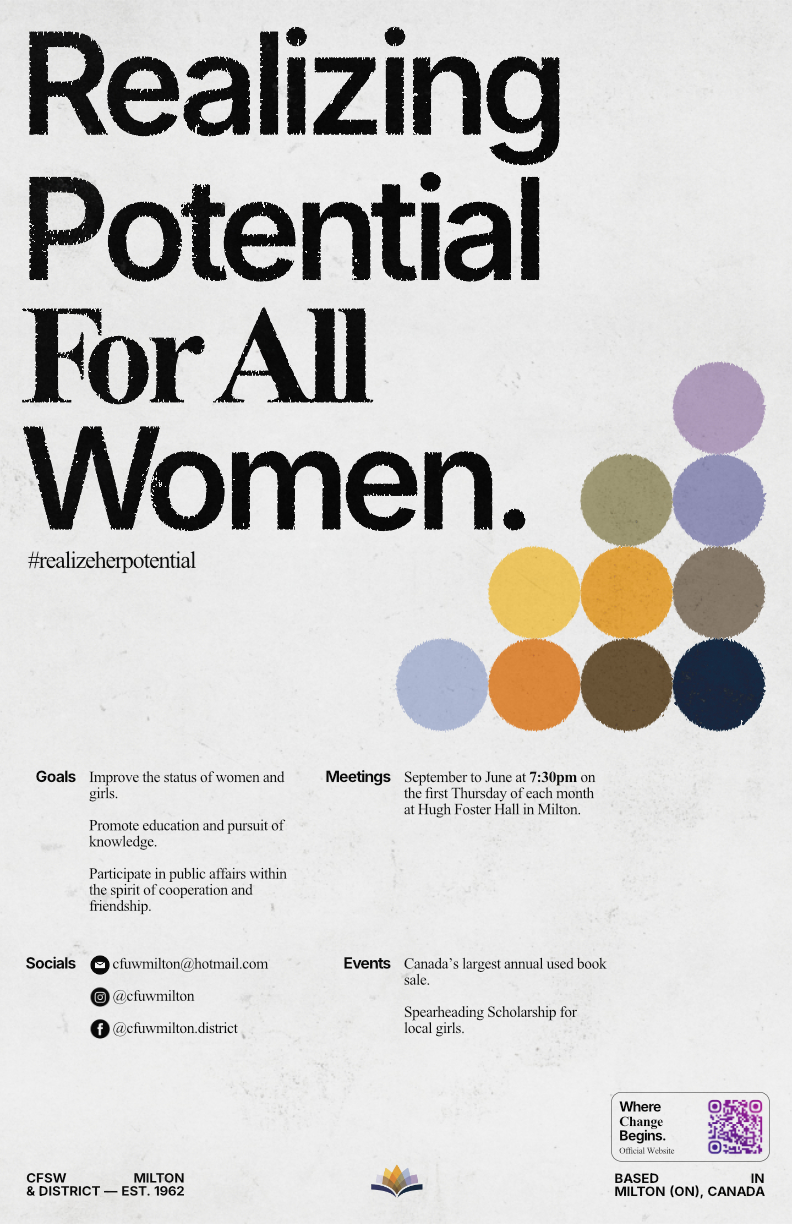 Slide 48 of 160
[Speaker Notes: https://cs1033.gaul.csd.uwo.ca/~ayeung94/posterassign/ayeung94_poster.jpg]
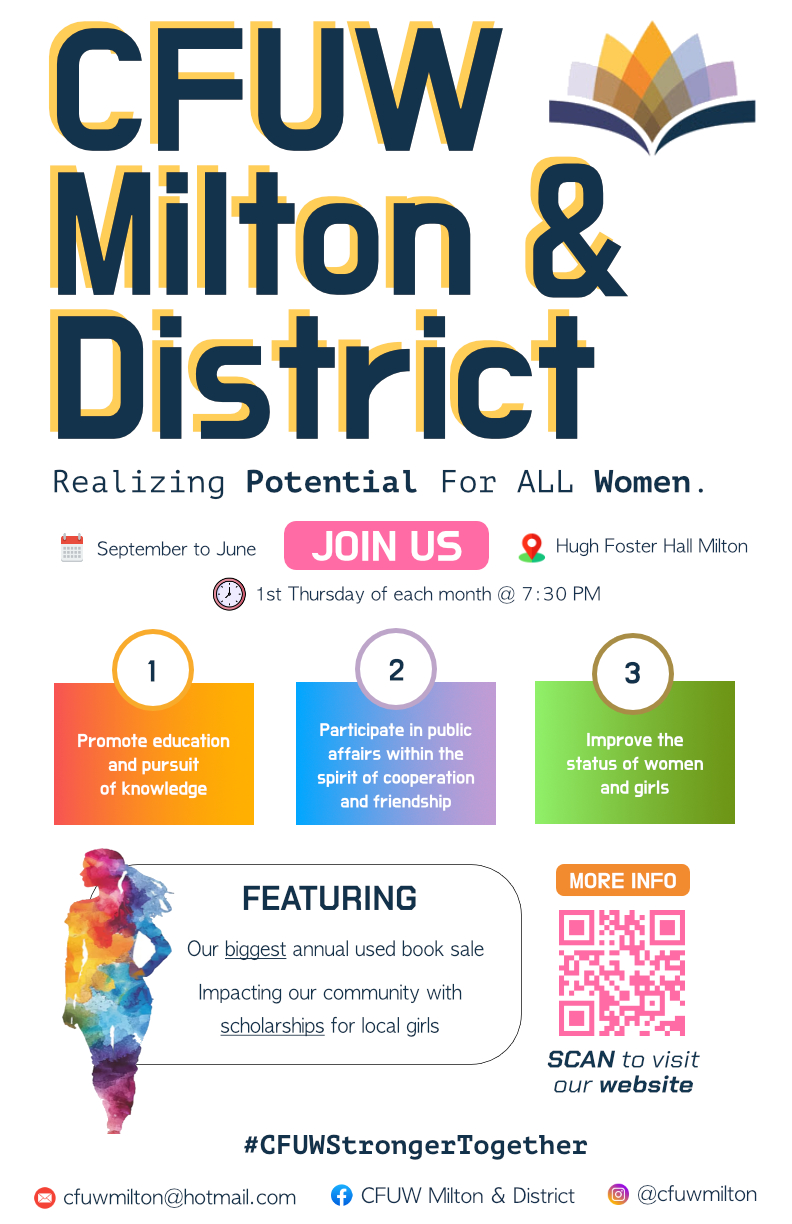 Slide 55 of 160
[Speaker Notes: https://cs1033.gaul.csd.uwo.ca/~agupt467/posterassign/agupt467_poster.jpg]
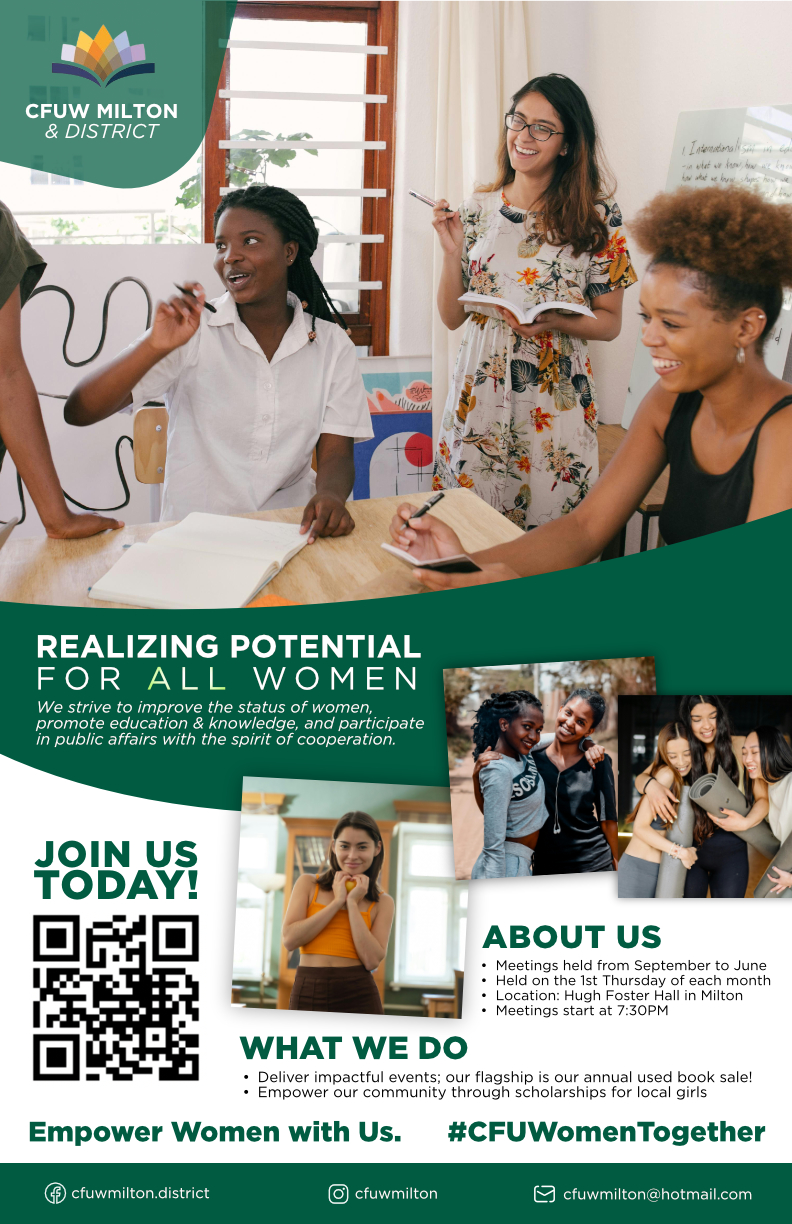 Slide 63 of 160
[Speaker Notes: https://cs1033.gaul.csd.uwo.ca/~aliu472/posterassign/aliu472_poster.jpg]
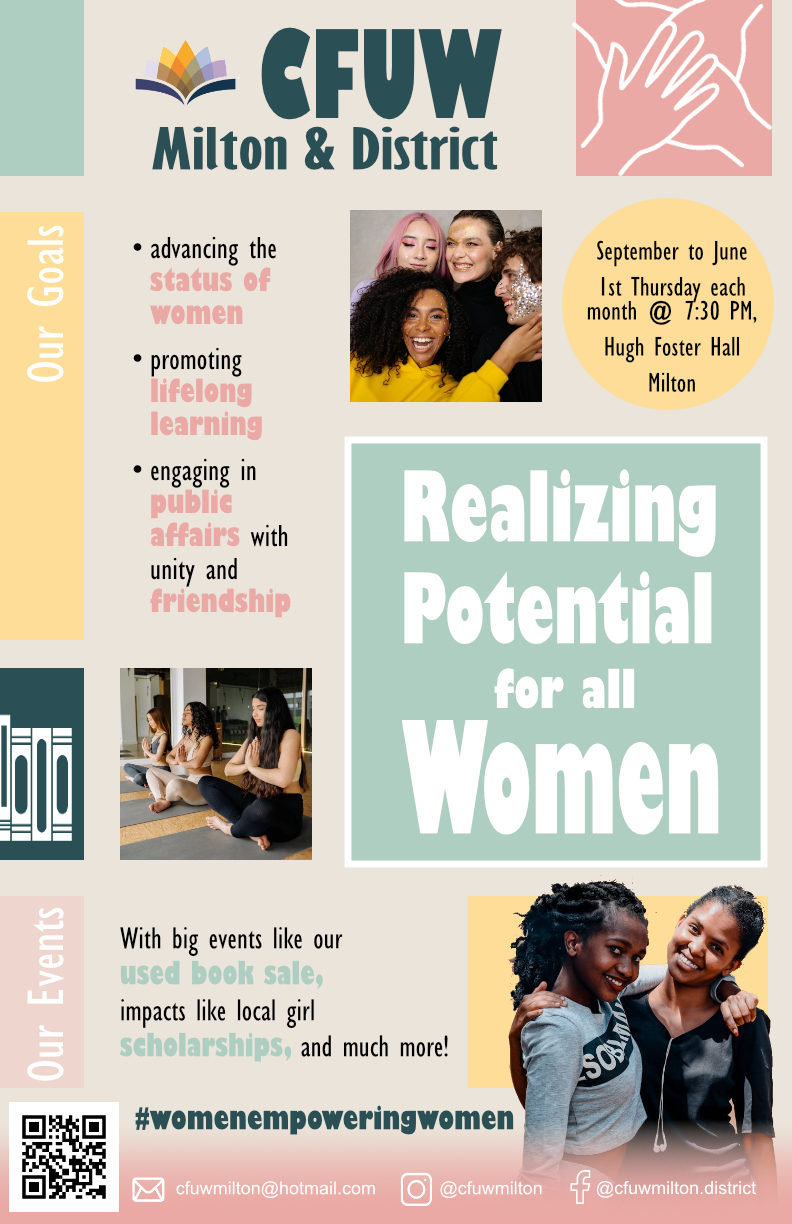 Slide 65 of 160
[Speaker Notes: https://cs1033.gaul.csd.uwo.ca/~hryoo6/posterassign/hryoo6_poster.jpg]
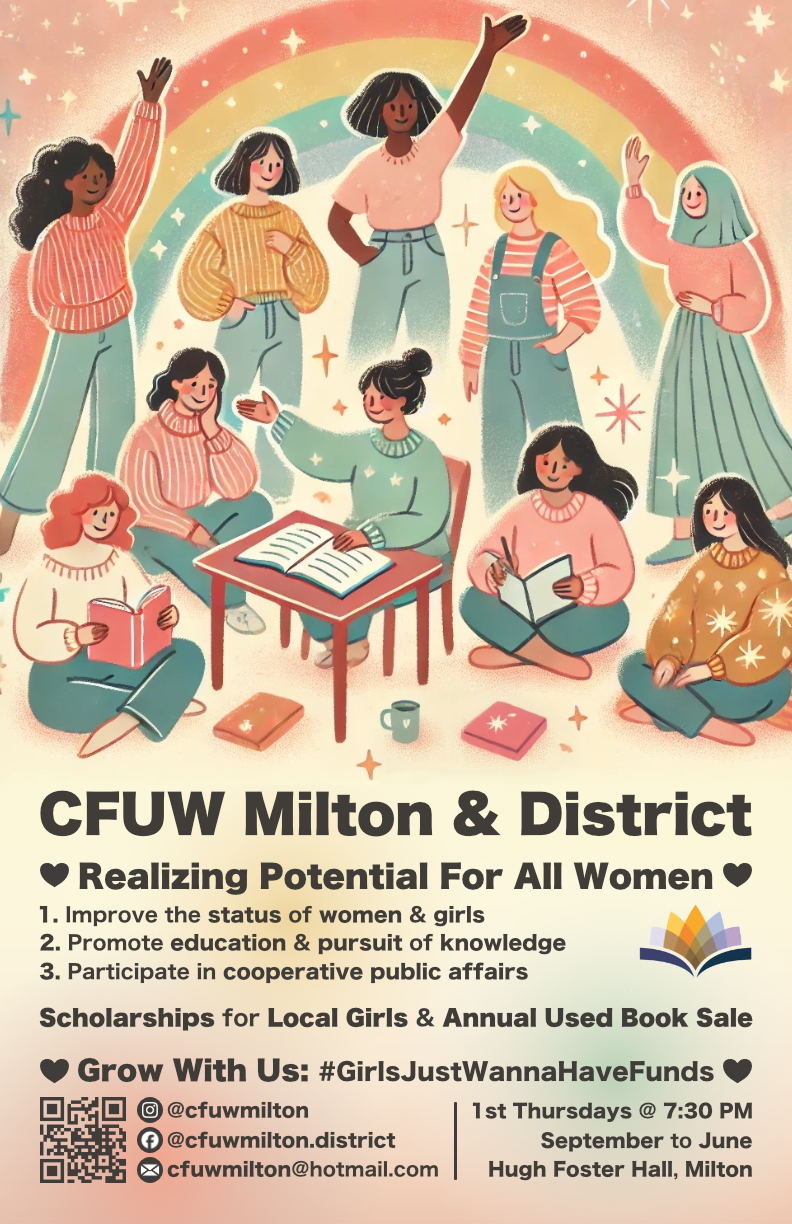 Slide 73 of 160
[Speaker Notes: https://cs1033.gaul.csd.uwo.ca/~awu245/posterassign/awu245_poster.jpg]
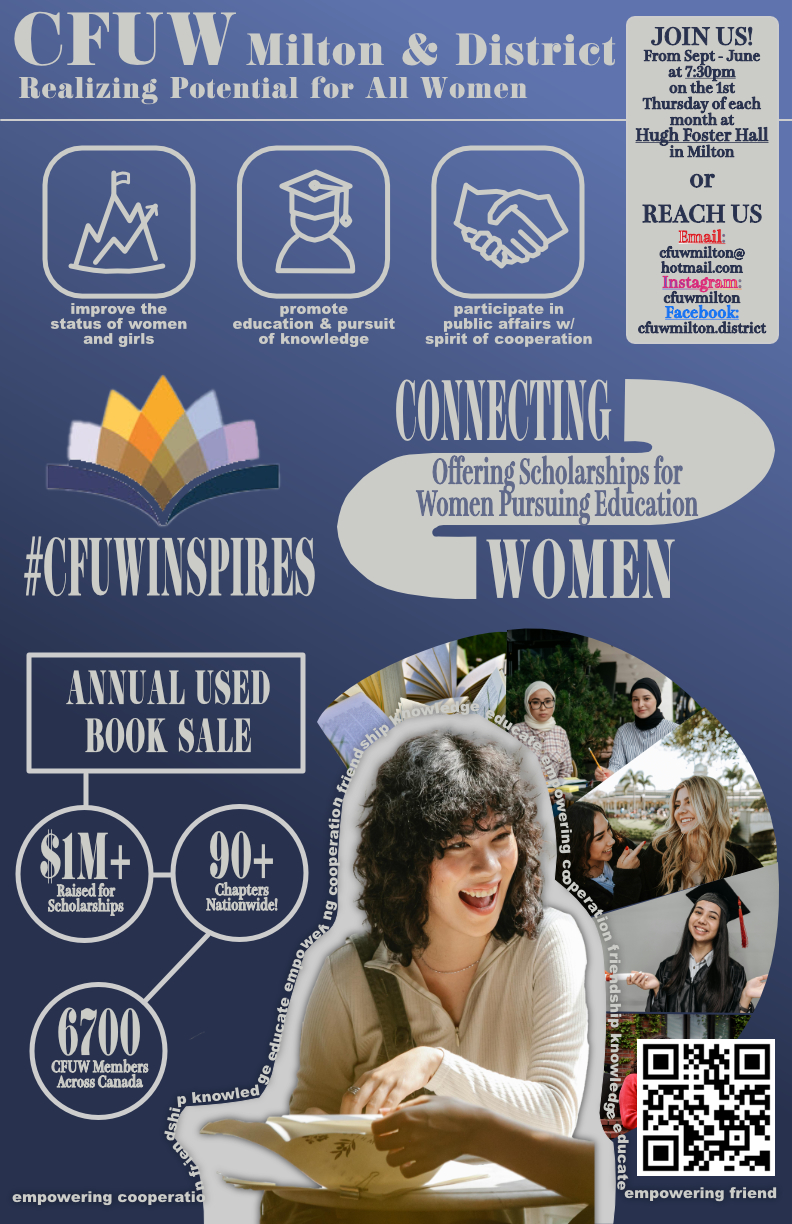 Slide 74 of 160
[Speaker Notes: https://cs1033.gaul.csd.uwo.ca/~awang664/posterassign/awang664_poster.jpg]
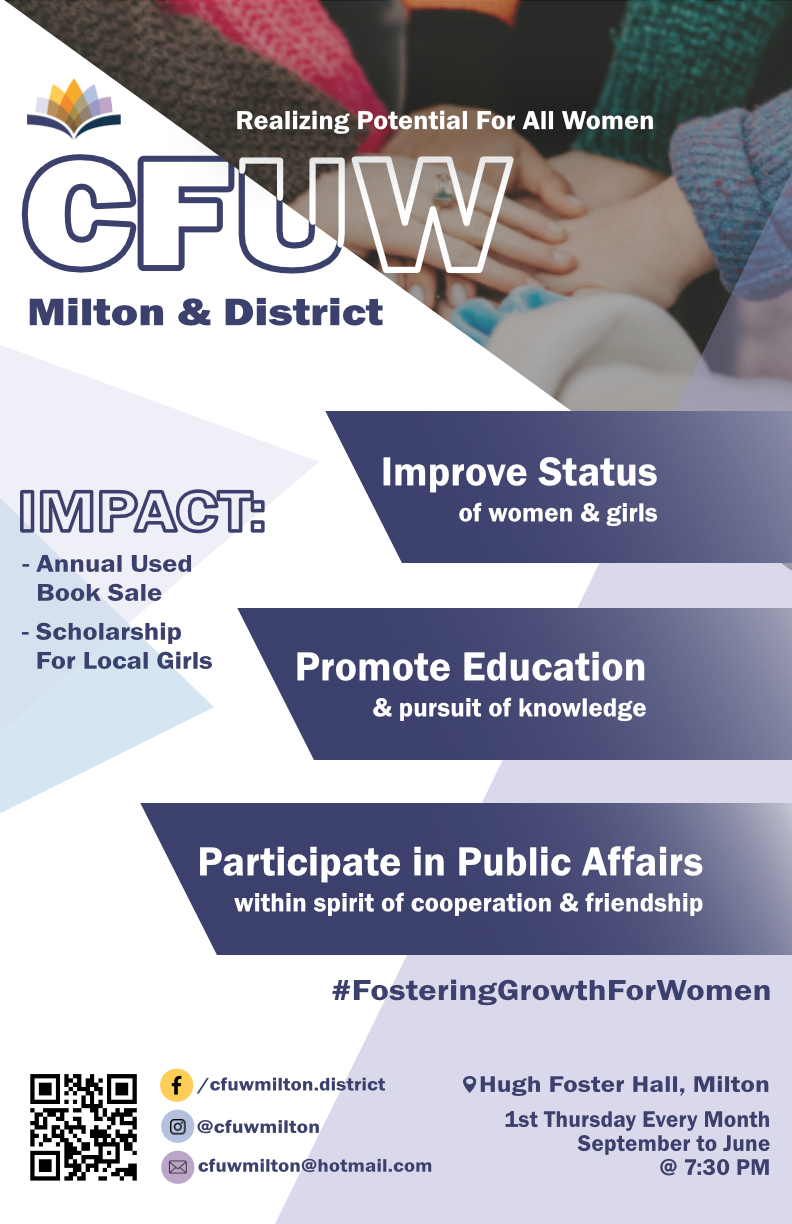 Slide 77 of 160
[Speaker Notes: https://cs1033.gaul.csd.uwo.ca/~msushen/posterassign/msushen_poster.jpg]
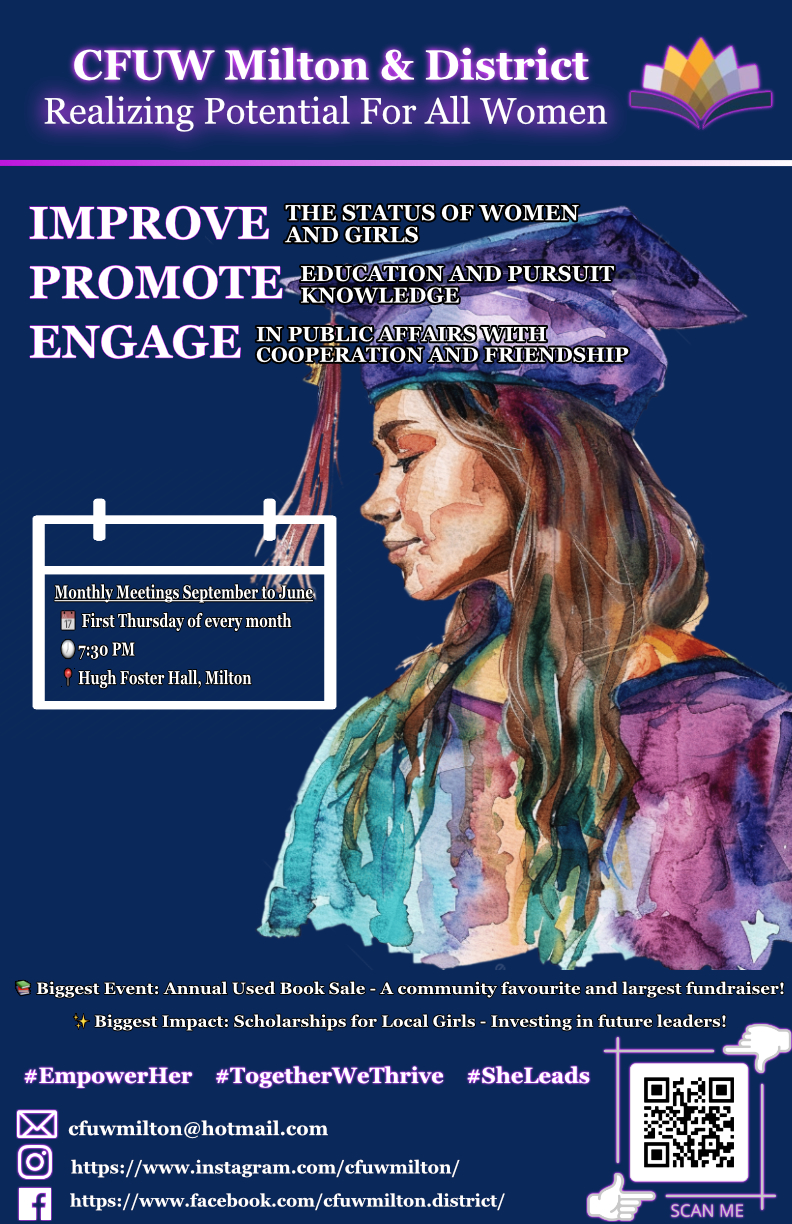 Slide 78 of 160
[Speaker Notes: https://cs1033.gaul.csd.uwo.ca/~alevin29/posterassign/alevin29_poster.jpg]
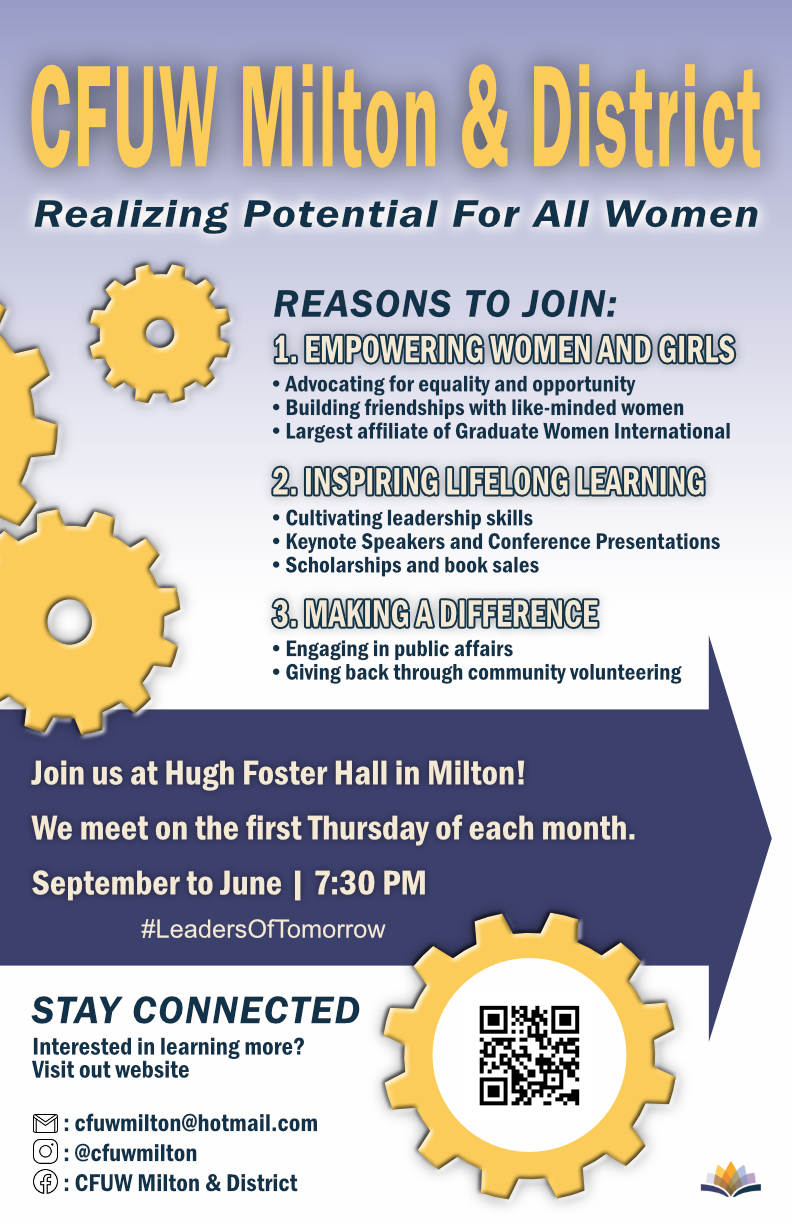 Slide 90 of 160
[Speaker Notes: https://cs1033.gaul.csd.uwo.ca/~atsang73/posterassign/atsang73_poster.jpg]
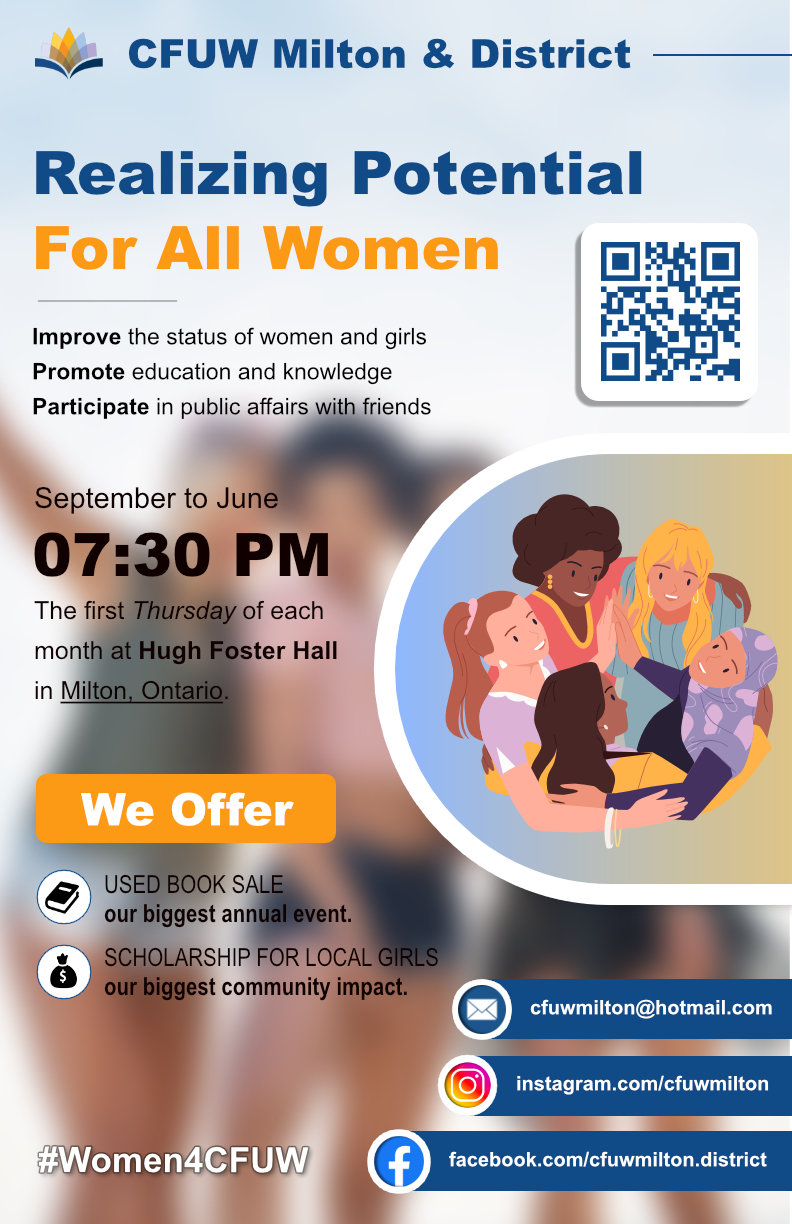 Slide 103 of 160
[Speaker Notes: https://cs1033.gaul.csd.uwo.ca/~ccelest/posterassign/ccelest_poster.jpg]
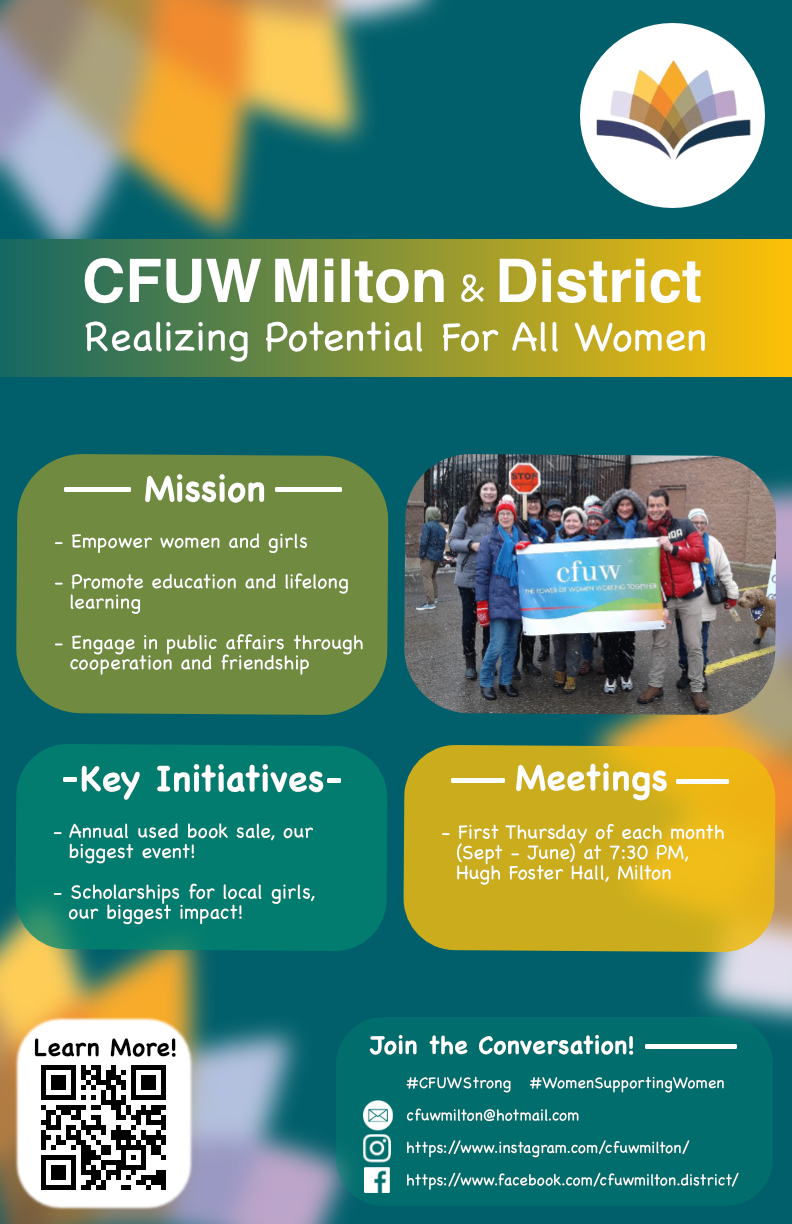 Slide 106 of 160
[Speaker Notes: https://cs1033.gaul.csd.uwo.ca/~bdavis95/posterassign/bdavis95_poster.jpg]
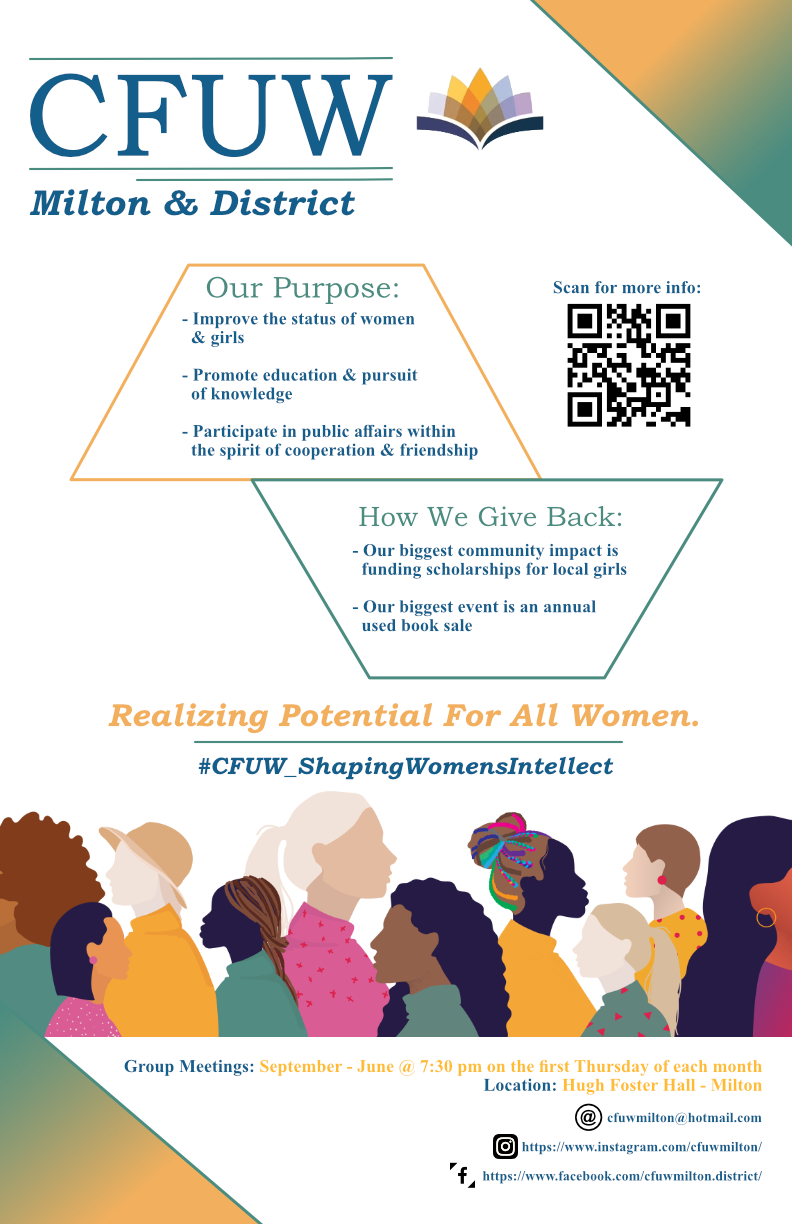 Slide 110 of 160
[Speaker Notes: https://cs1033.gaul.csd.uwo.ca/~bmatouse/posterassign/bmatouse_poster.jpg]
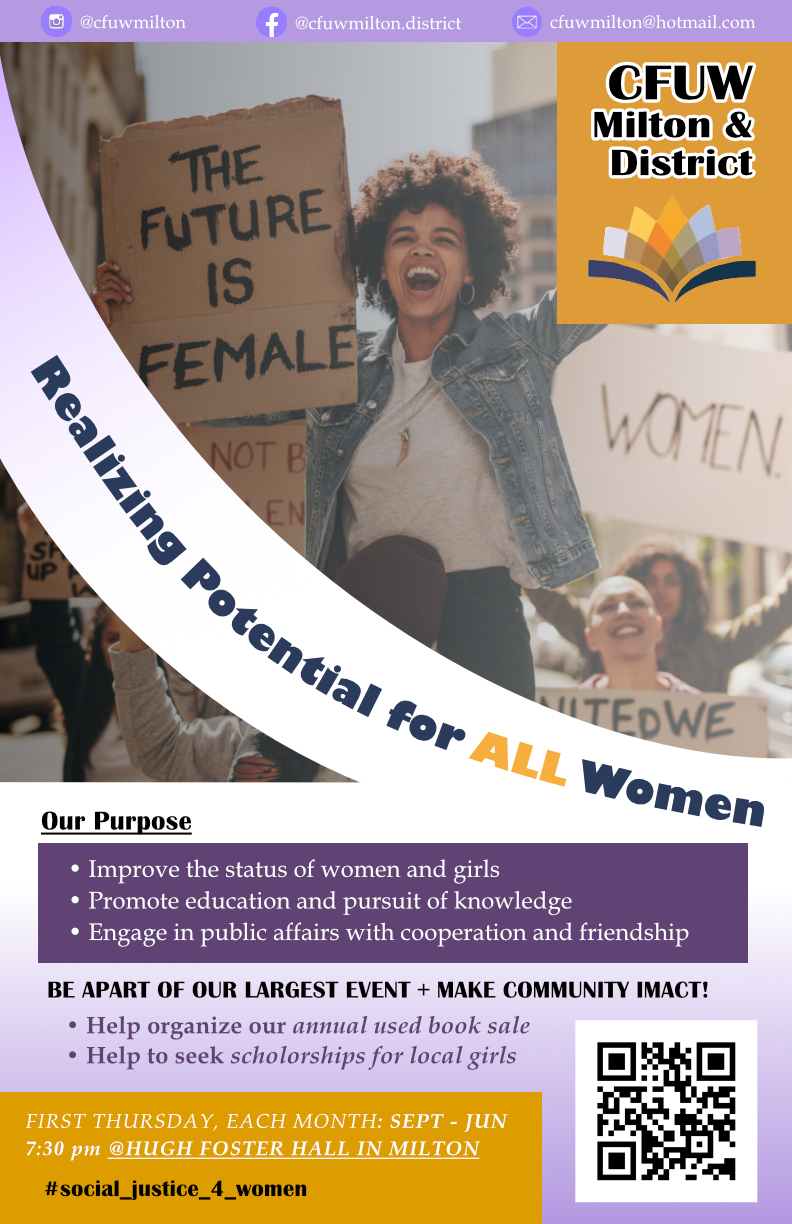 Slide 113 of 160
[Speaker Notes: https://cs1033.gaul.csd.uwo.ca/~bchui3/posterassign/bchui3_poster.jpg]
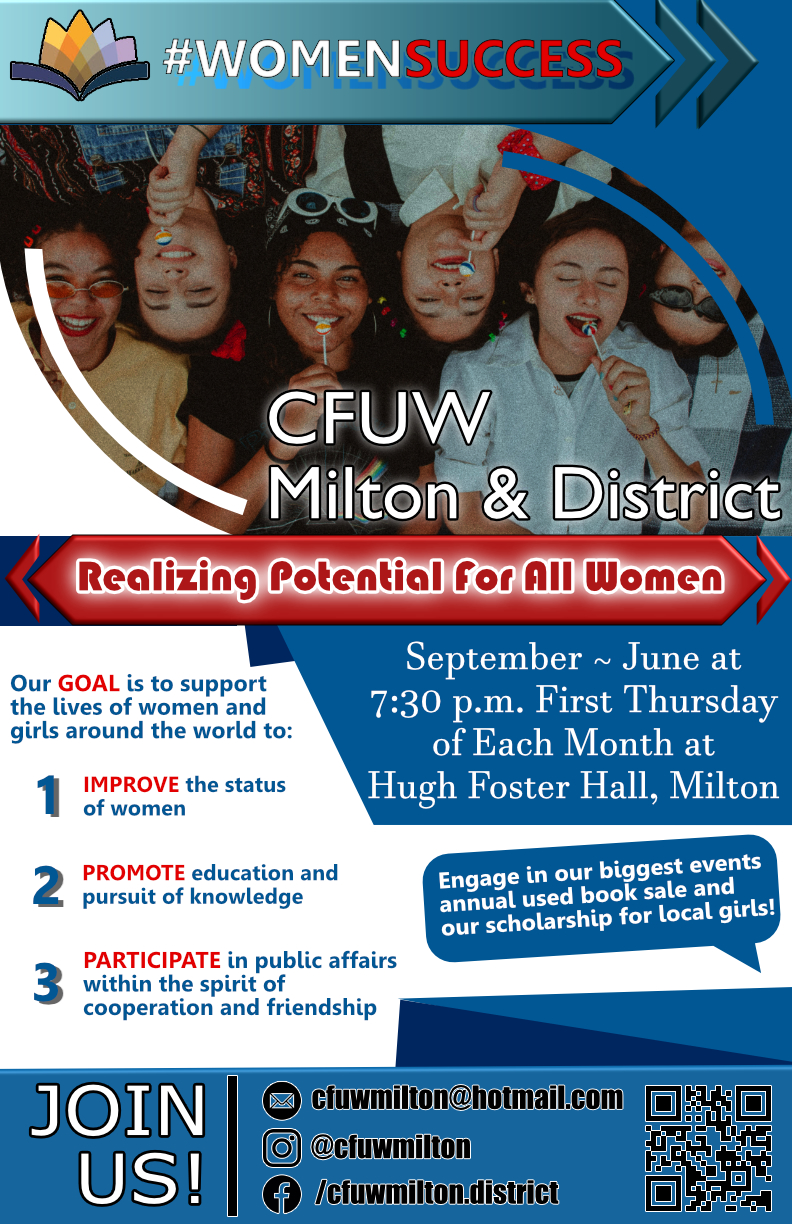 Slide 114 of 160
[Speaker Notes: https://cs1033.gaul.csd.uwo.ca/~tlee463/posterassign/tlee463_poster.jpg]
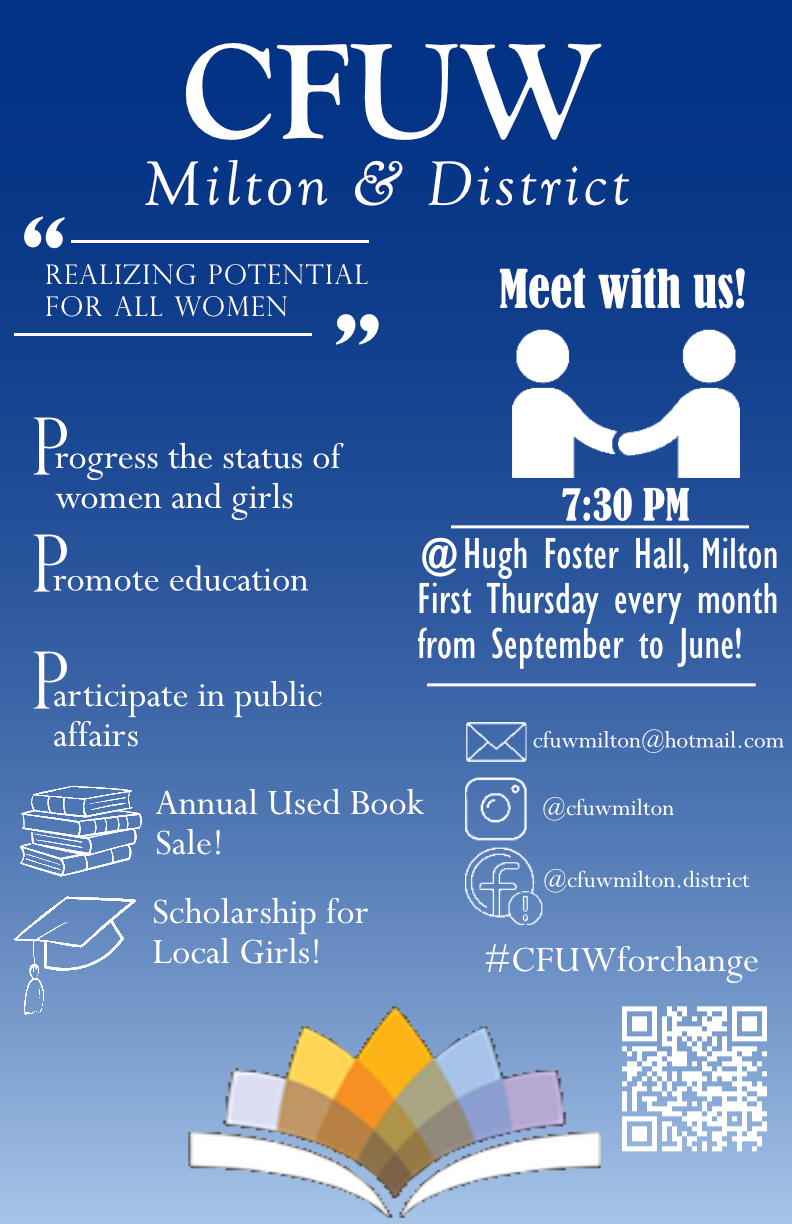 Slide 115 of 160
[Speaker Notes: https://cs1033.gaul.csd.uwo.ca/~bafecto/posterassign/bafecto_poster.jpg]
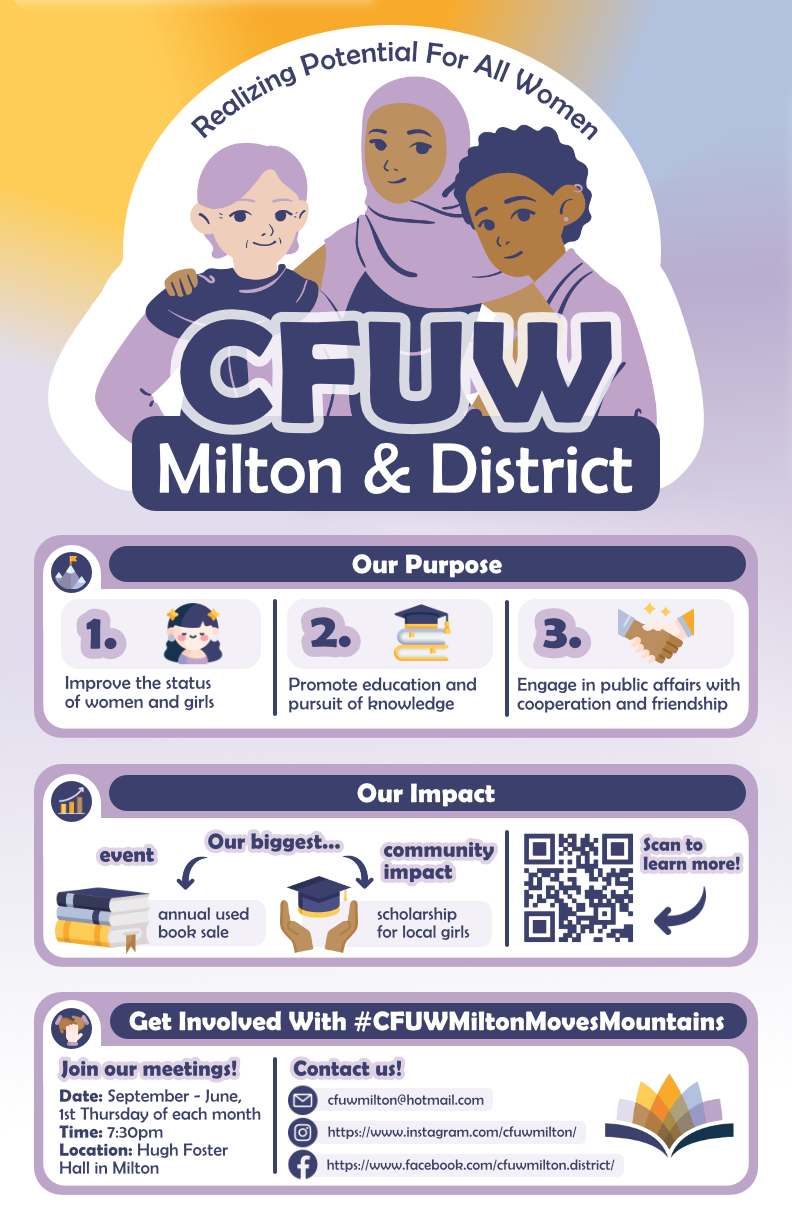 Slide 116 of 160
[Speaker Notes: https://cs1033.gaul.csd.uwo.ca/~bzhong22/posterassign/bzhong22_poster.jpg]
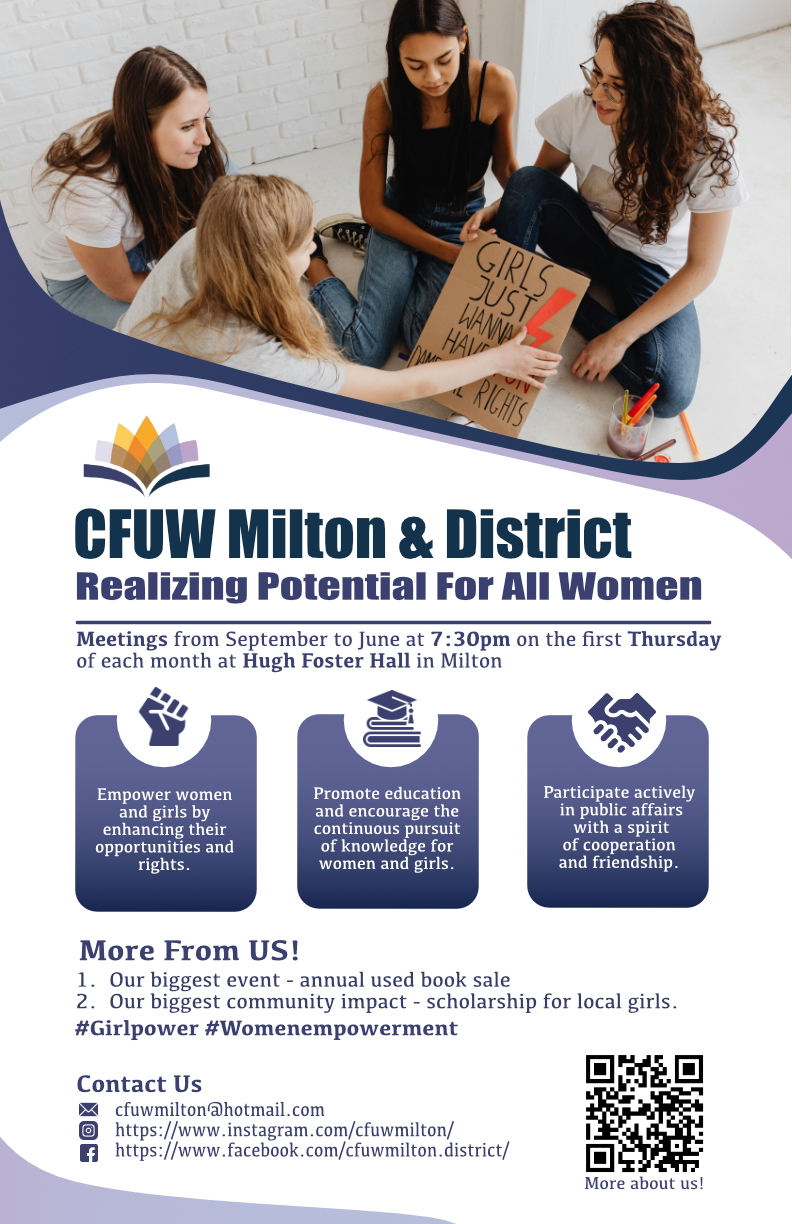 Slide 117 of 160
[Speaker Notes: https://cs1033.gaul.csd.uwo.ca/~bxiao46/posterassign/bxiao46_poster.jpg]
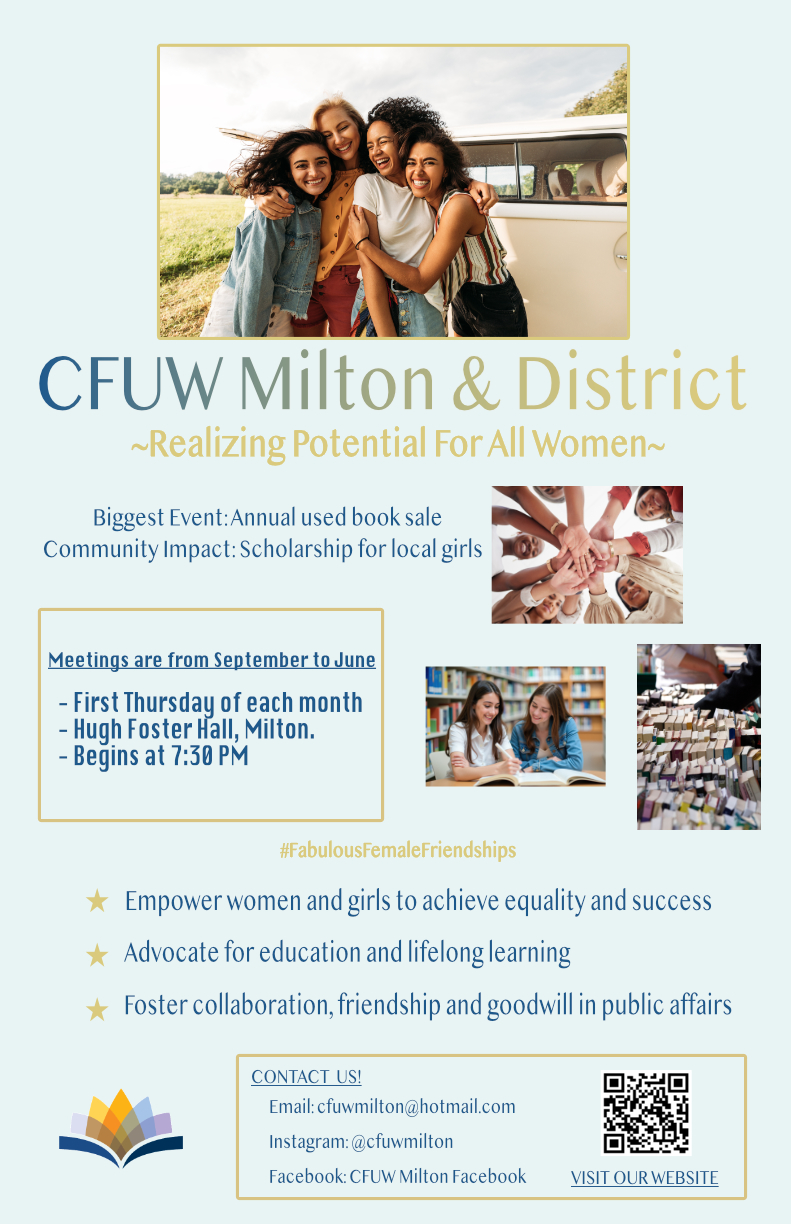 Slide 119 of 160
[Speaker Notes: https://cs1033.gaul.csd.uwo.ca/~bholme25/posterassign/bholme25_poster.jpg]
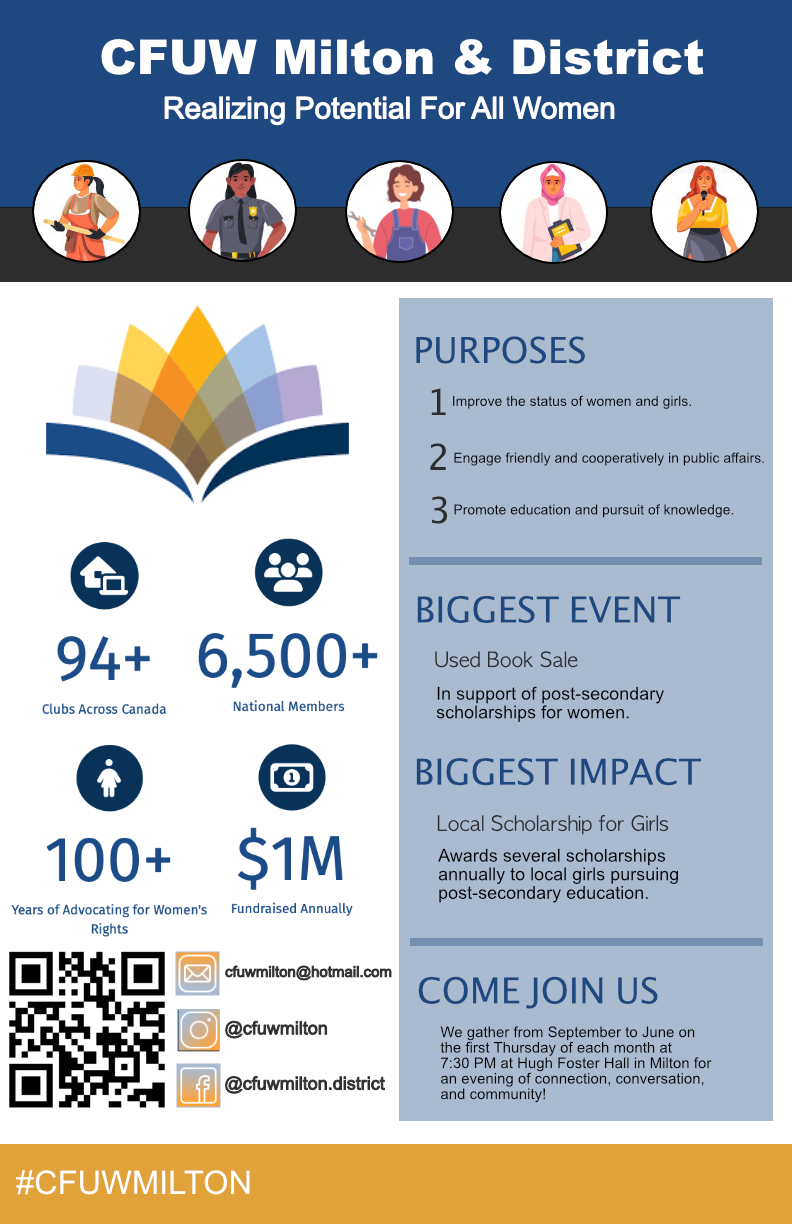 Slide 124 of 160
[Speaker Notes: https://cs1033.gaul.csd.uwo.ca/~bsonnen2/posterassign/bsonnen2_poster.jpg]
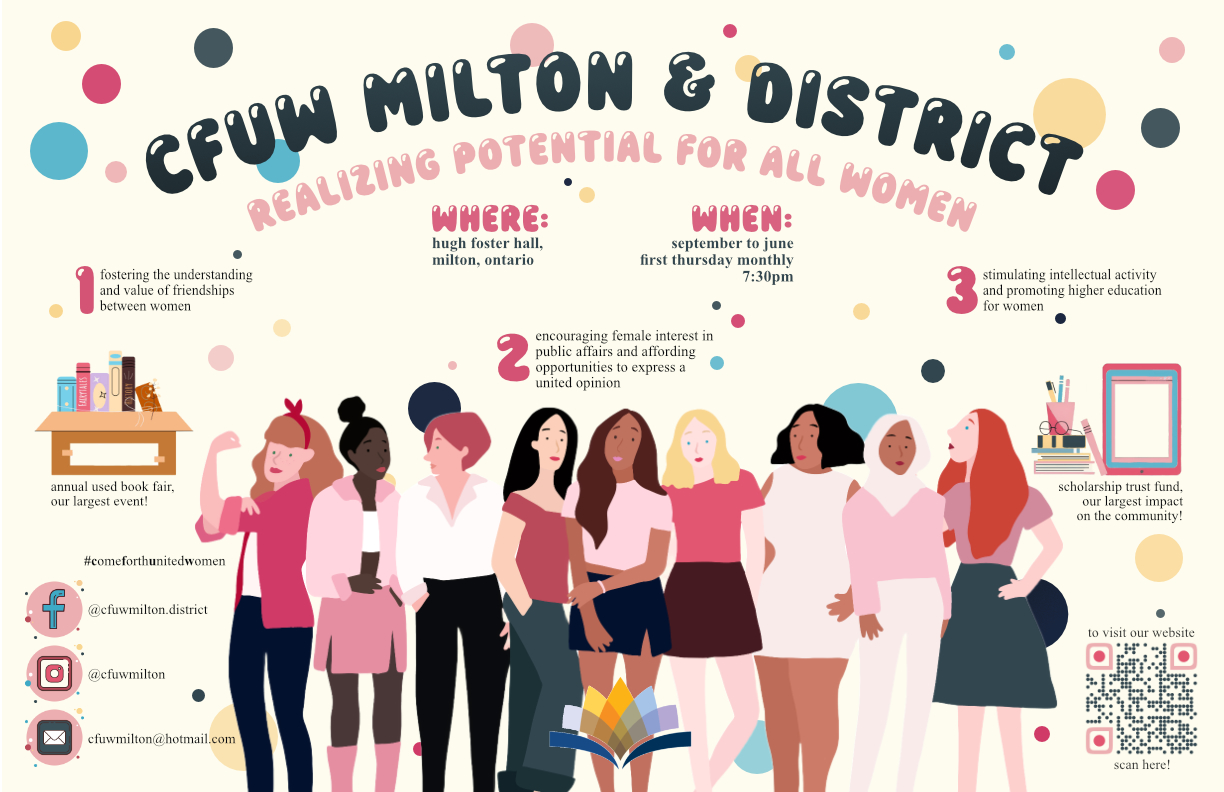 Slide 127 of 160
[Speaker Notes: https://cs1033.gaul.csd.uwo.ca/~twinant/posterassign/twinant_poster.jpg]
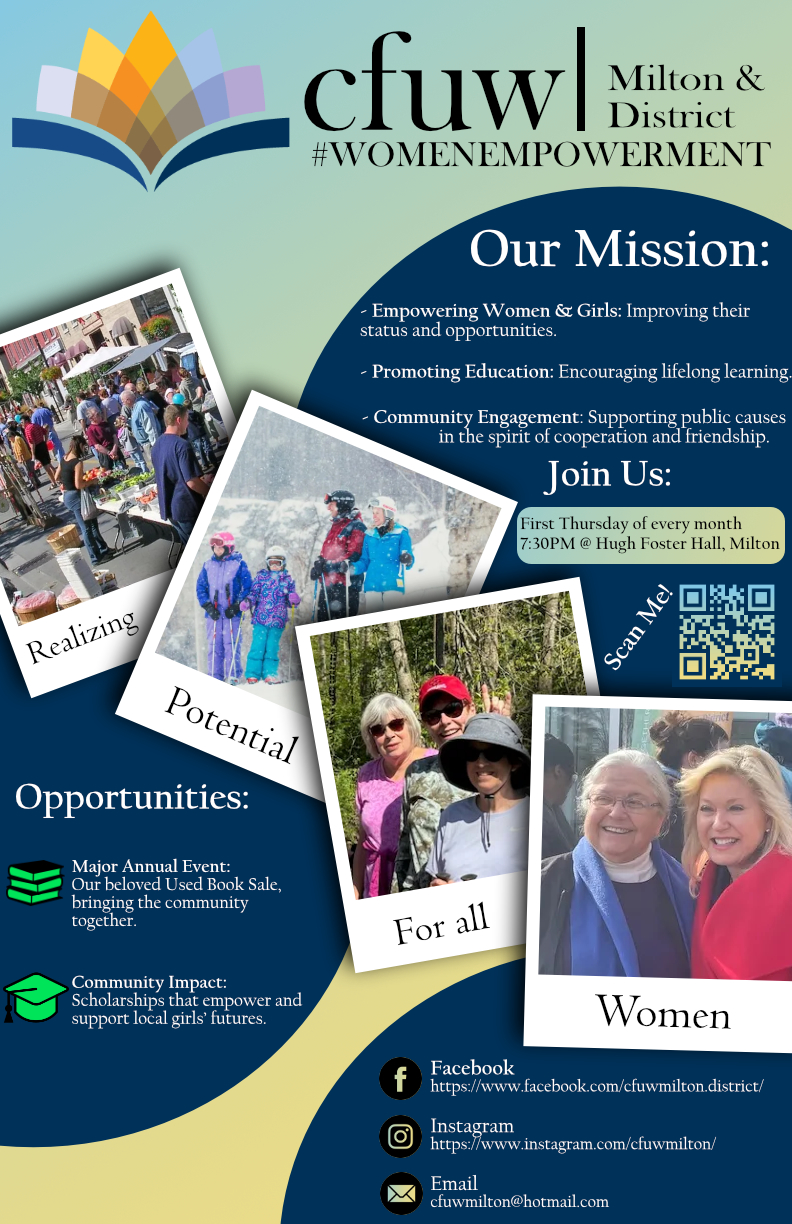 Slide 132 of 160
[Speaker Notes: https://cs1033.gaul.csd.uwo.ca/~cmawji/posterassign/cmawji_poster.jpg]
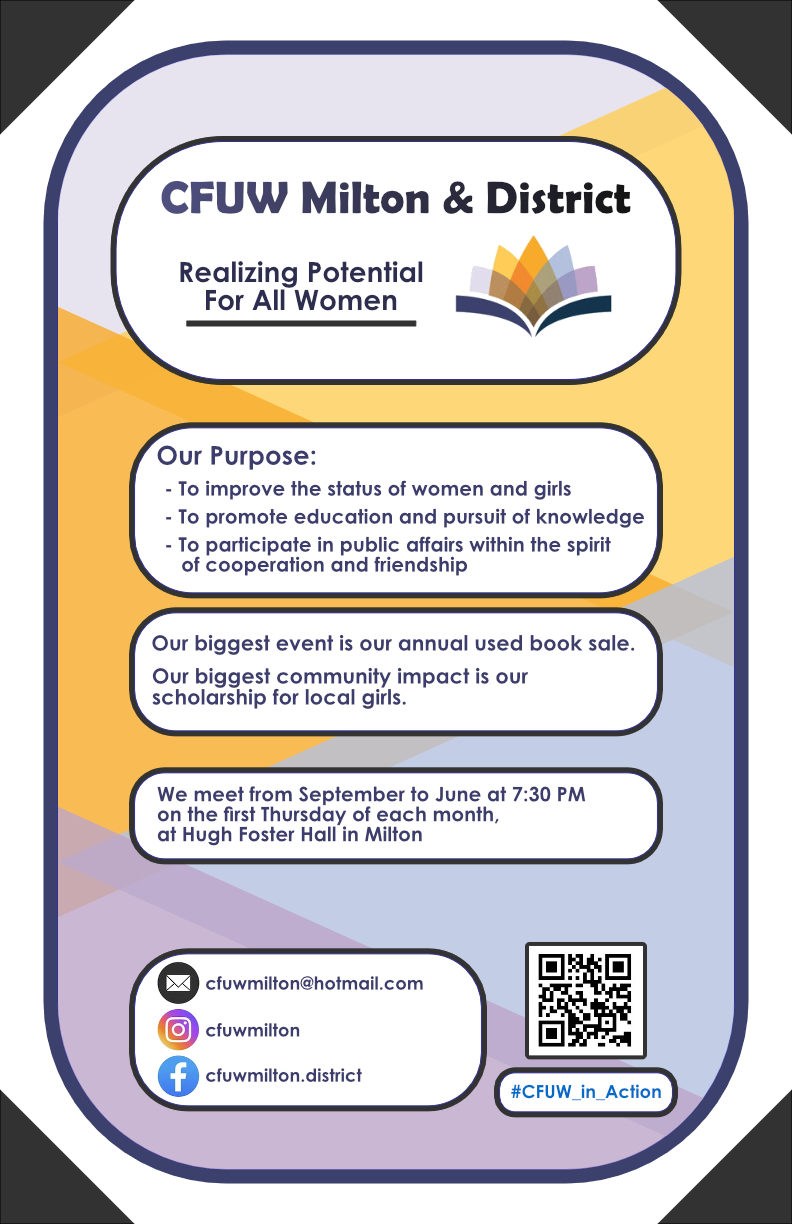 Slide 134 of 160
[Speaker Notes: https://cs1033.gaul.csd.uwo.ca/~cpotass2/posterassign/cpotass2_poster.jpg]
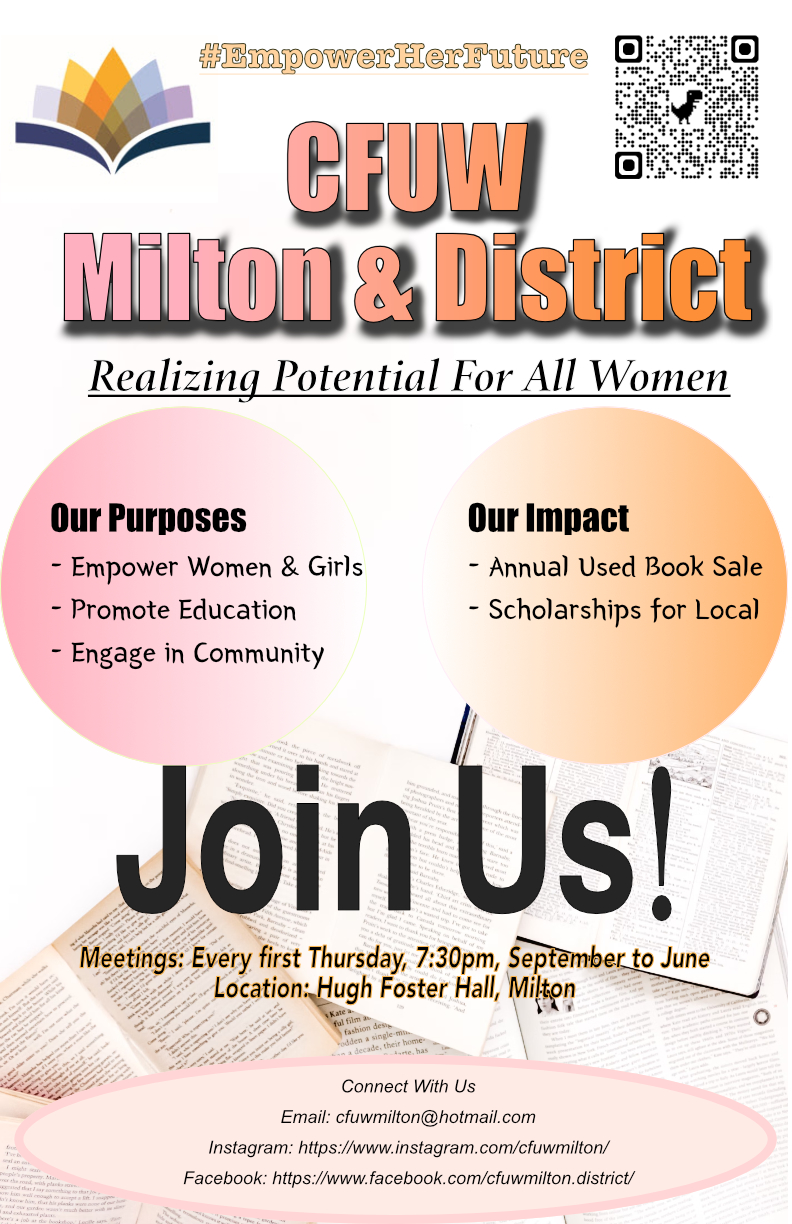 Slide 145 of 160
[Speaker Notes: https://cs1033.gaul.csd.uwo.ca/~ccao88/posterassign/ccao88_poster.jpg]
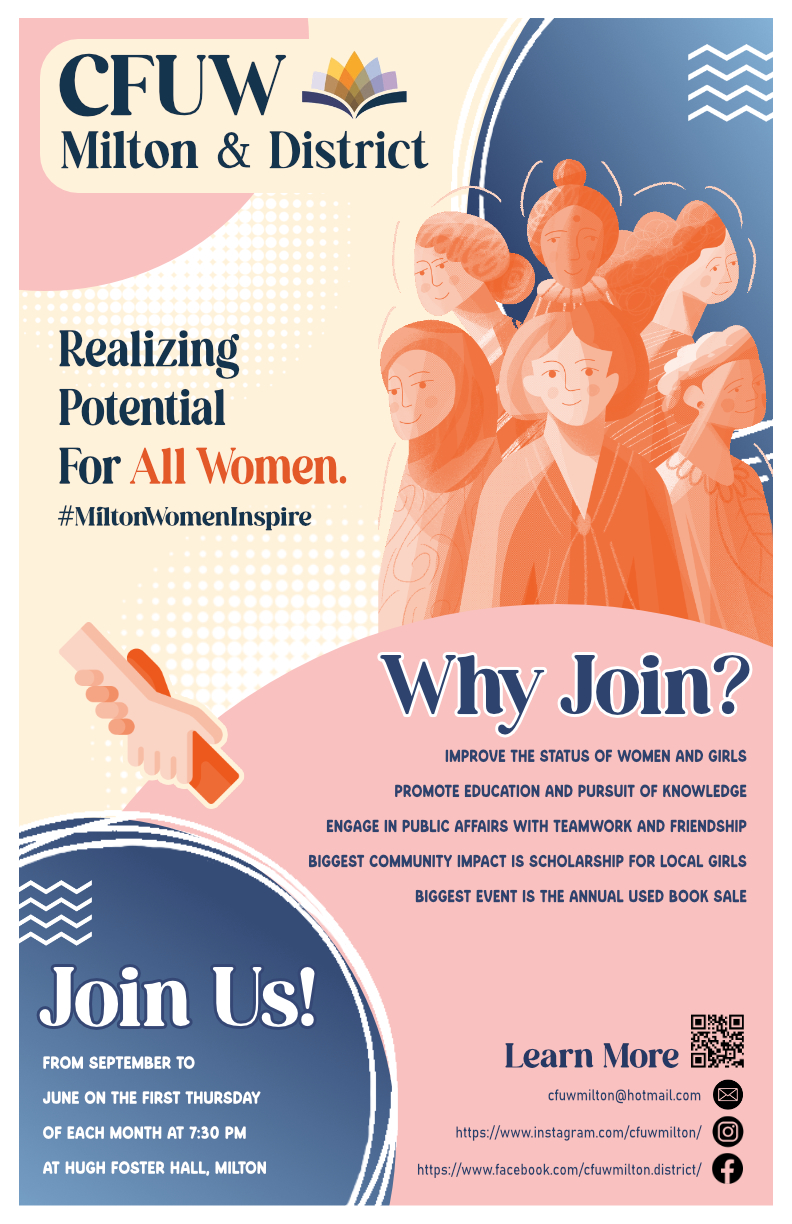 Slide 154 of 160
[Speaker Notes: https://cs1033.gaul.csd.uwo.ca/~cluu5/posterassign/cluu5_poster.jpg]
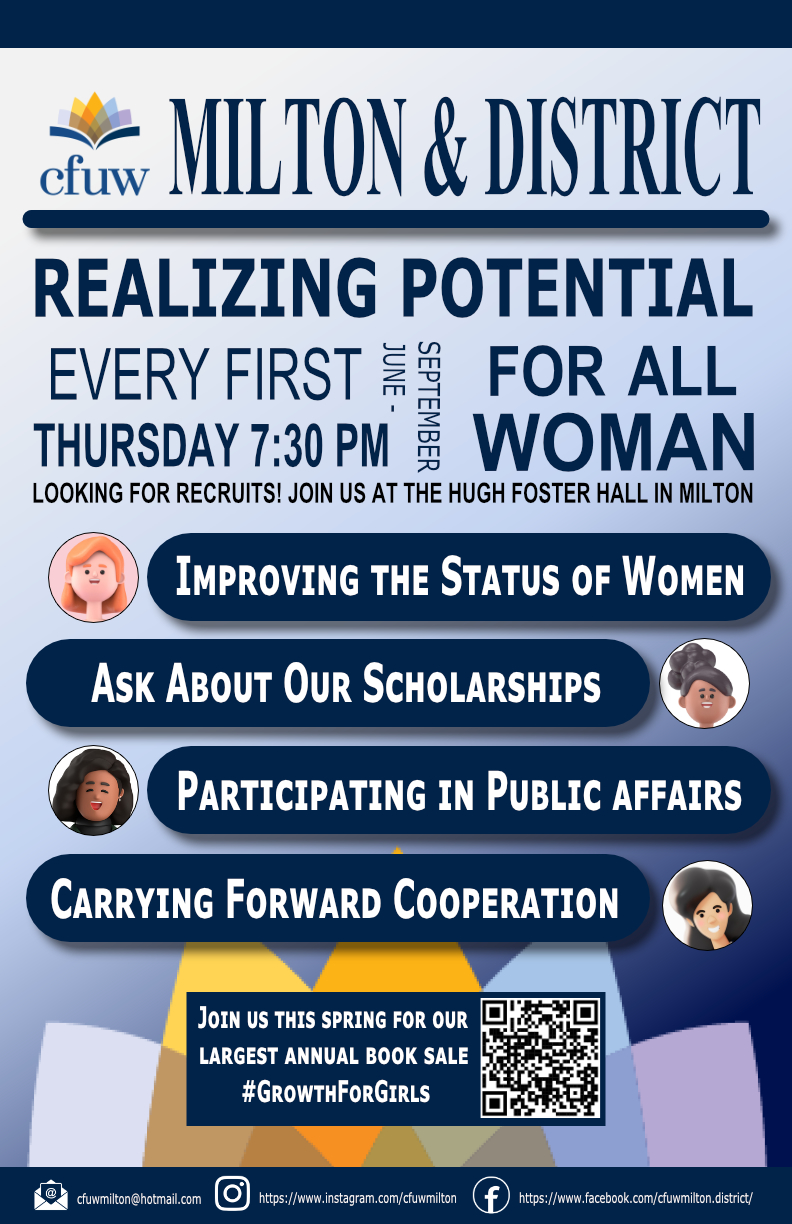 Slide 155 of 160
[Speaker Notes: https://cs1033.gaul.csd.uwo.ca/~cgrieve6/posterassign/cgrieve6_poster.jpg]
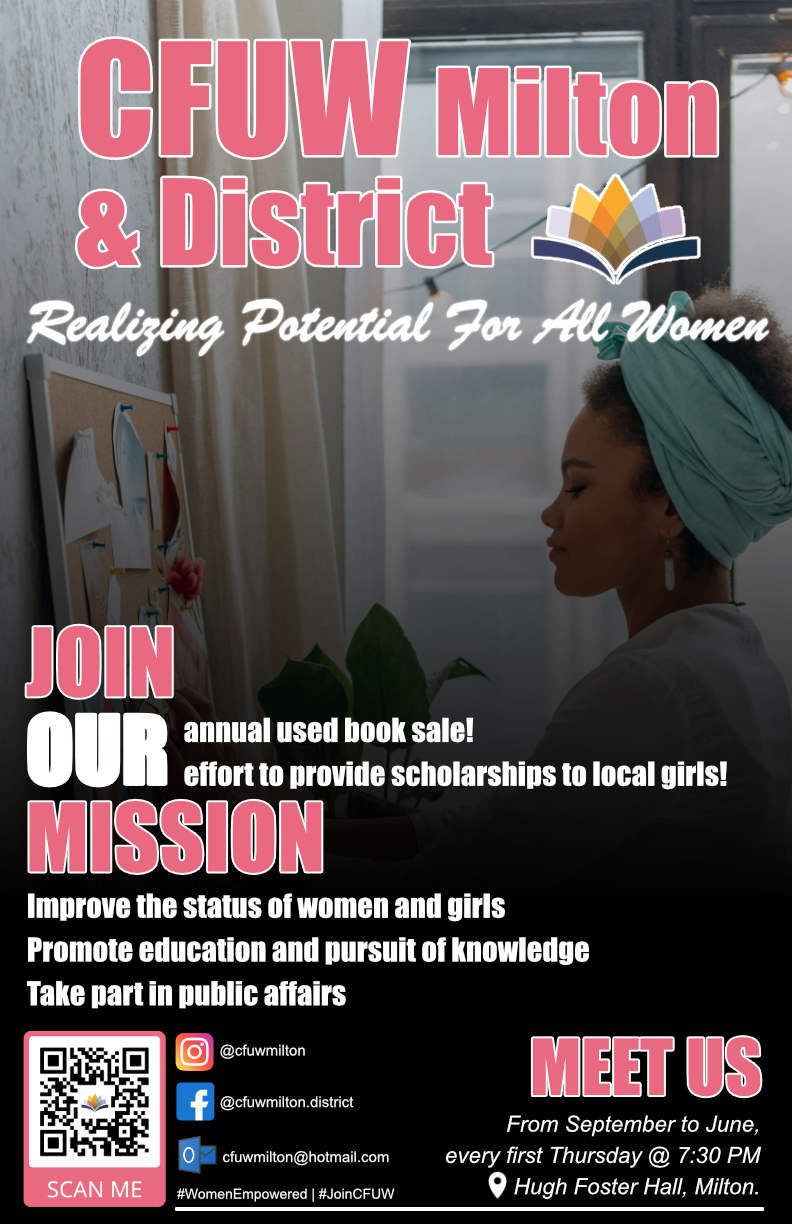 Slide 159 of 160
[Speaker Notes: https://cs1033.gaul.csd.uwo.ca/~cho445/posterassign/cho445_poster.jpg]
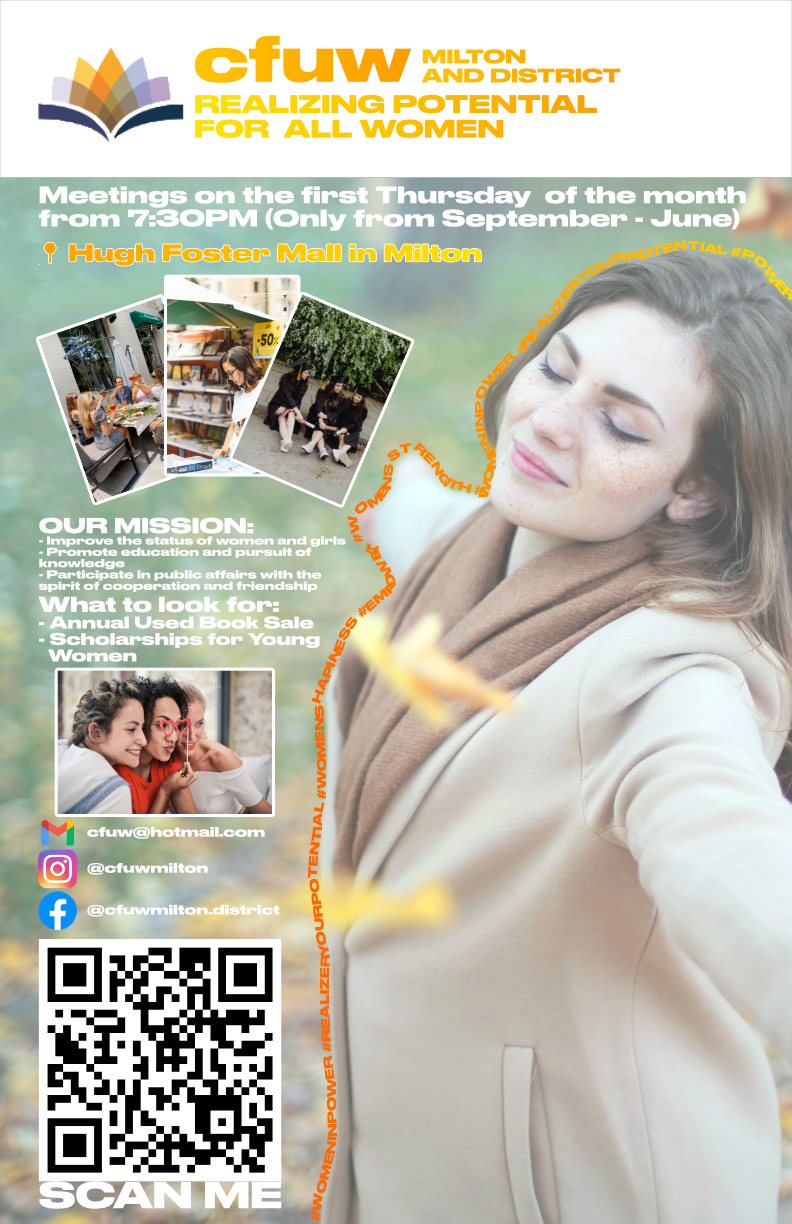 Slide 5 of 160
[Speaker Notes: https://cs1033.gaul.csd.uwo.ca/~cmutai/posterassign/cmutai_poster.jpg]
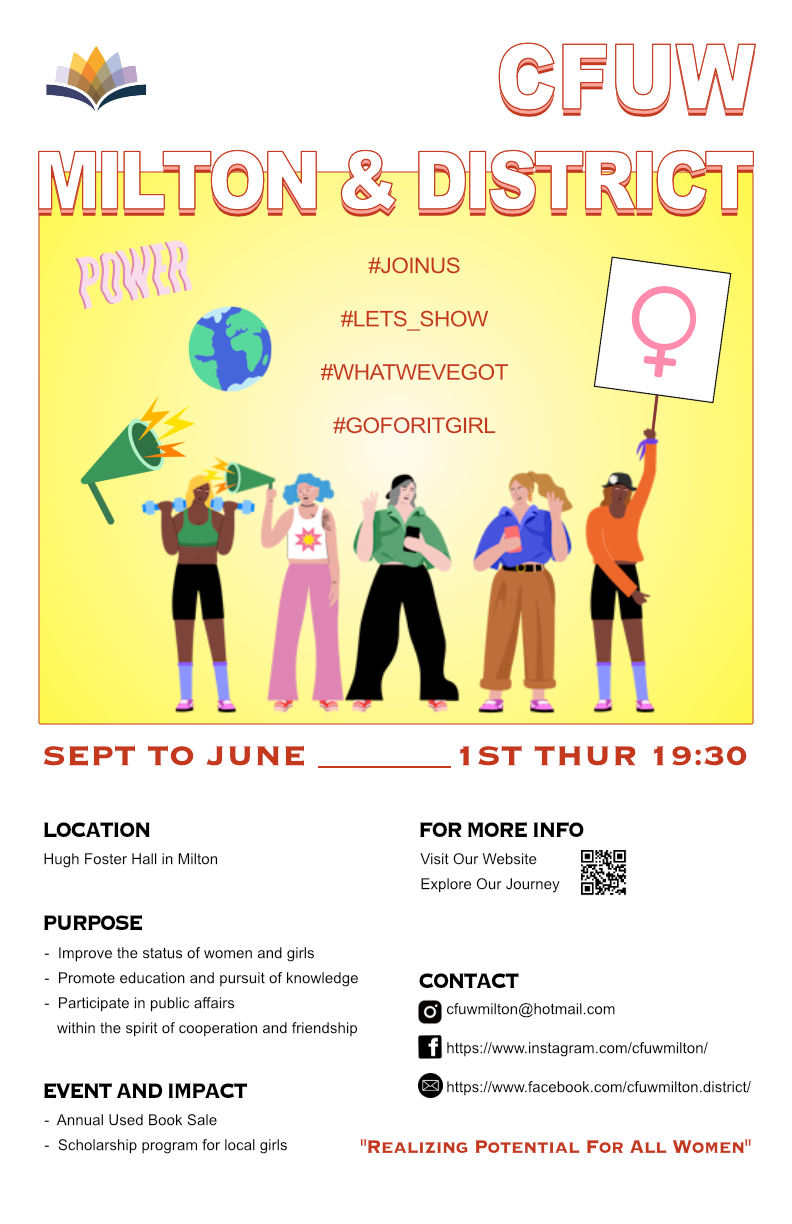 Slide 11 of 160
[Speaker Notes: https://cs1033.gaul.csd.uwo.ca/~dkim687/posterassign/dkim687_poster.jpg]
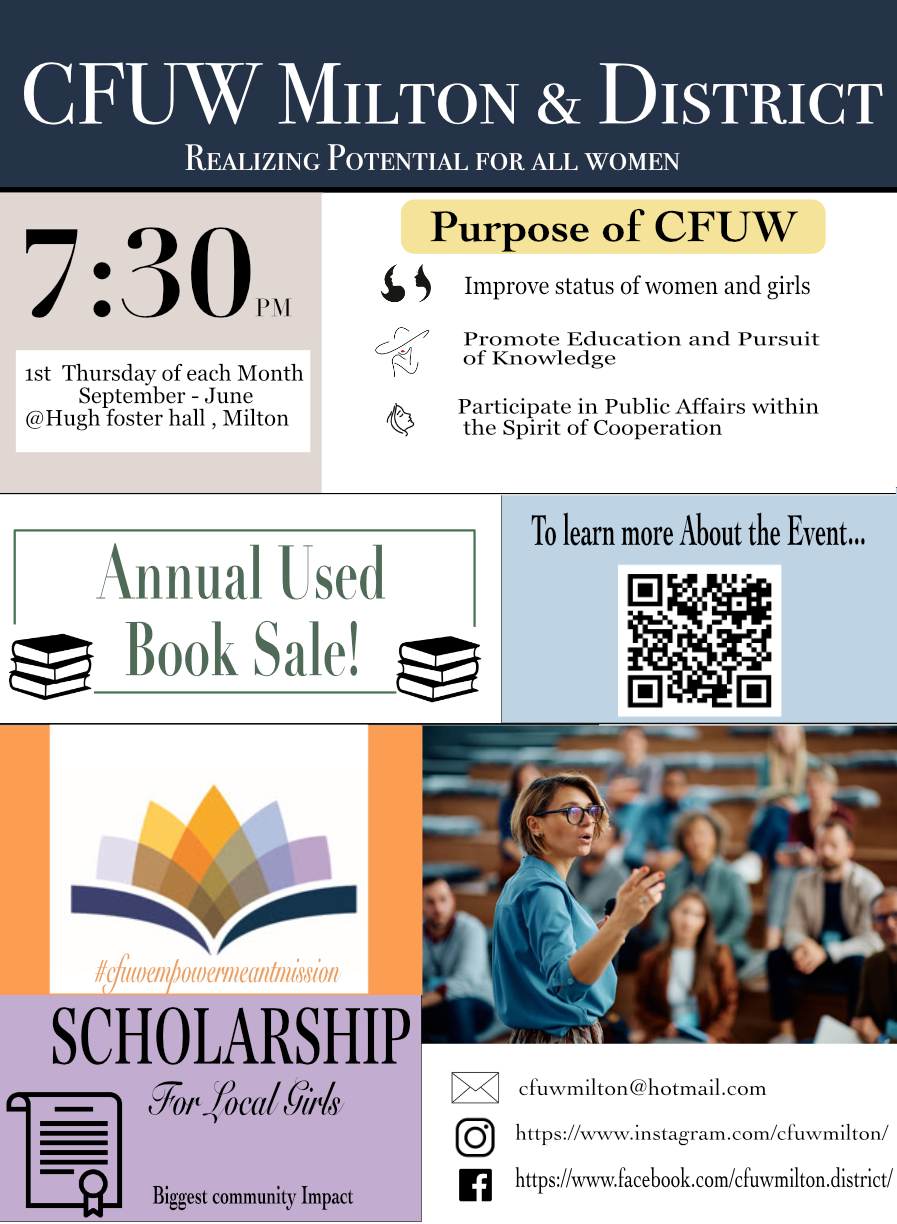 Slide 12 of 160
[Speaker Notes: https://cs1033.gaul.csd.uwo.ca/~dkidder/posterassign/dkidder_poster.jpg]
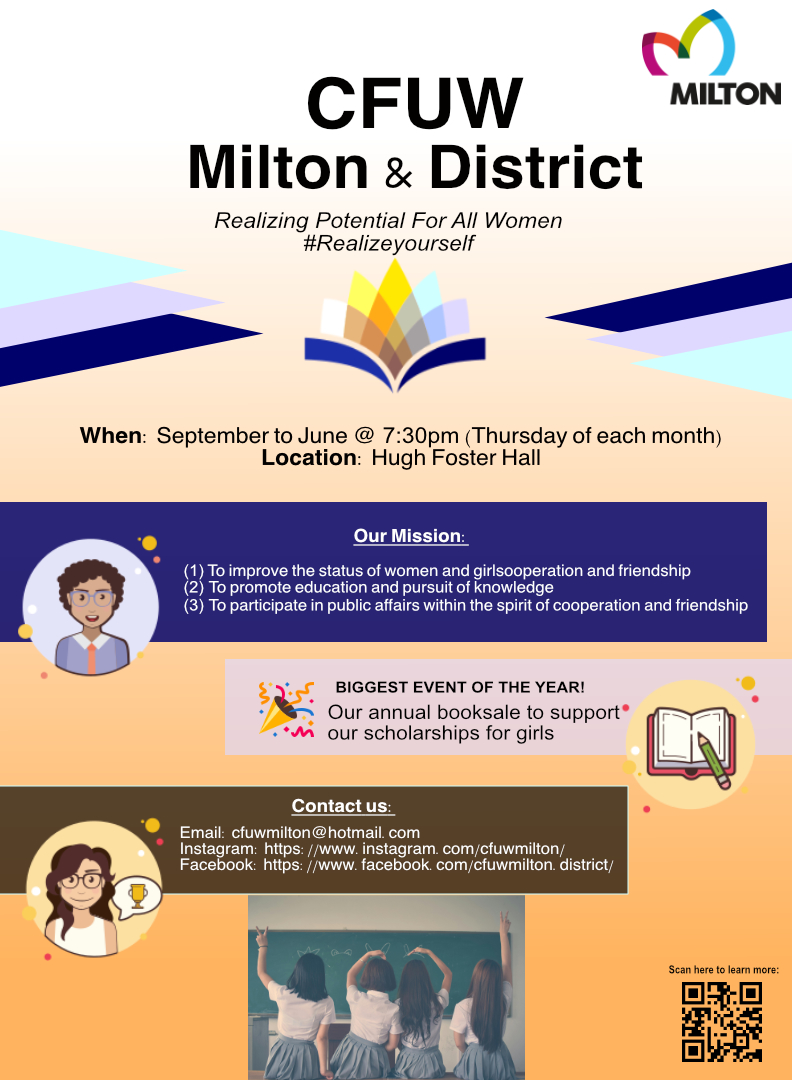 Slide 15 of 160
[Speaker Notes: https://cs1033.gaul.csd.uwo.ca/~dxiao45/posterassign/dxiao45_poster.jpg]
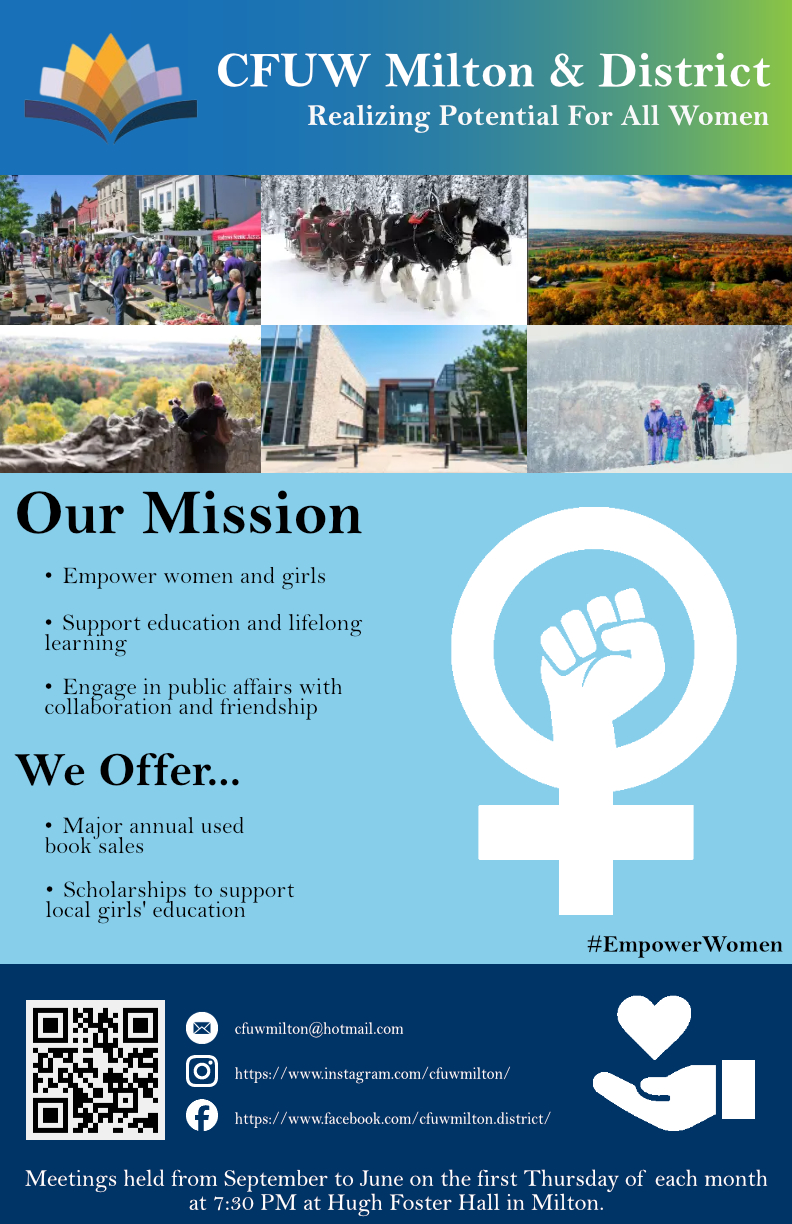 Slide 16 of 160
[Speaker Notes: https://cs1033.gaul.csd.uwo.ca/~dyaremch/posterassign/dyaremch_poster.jpg]
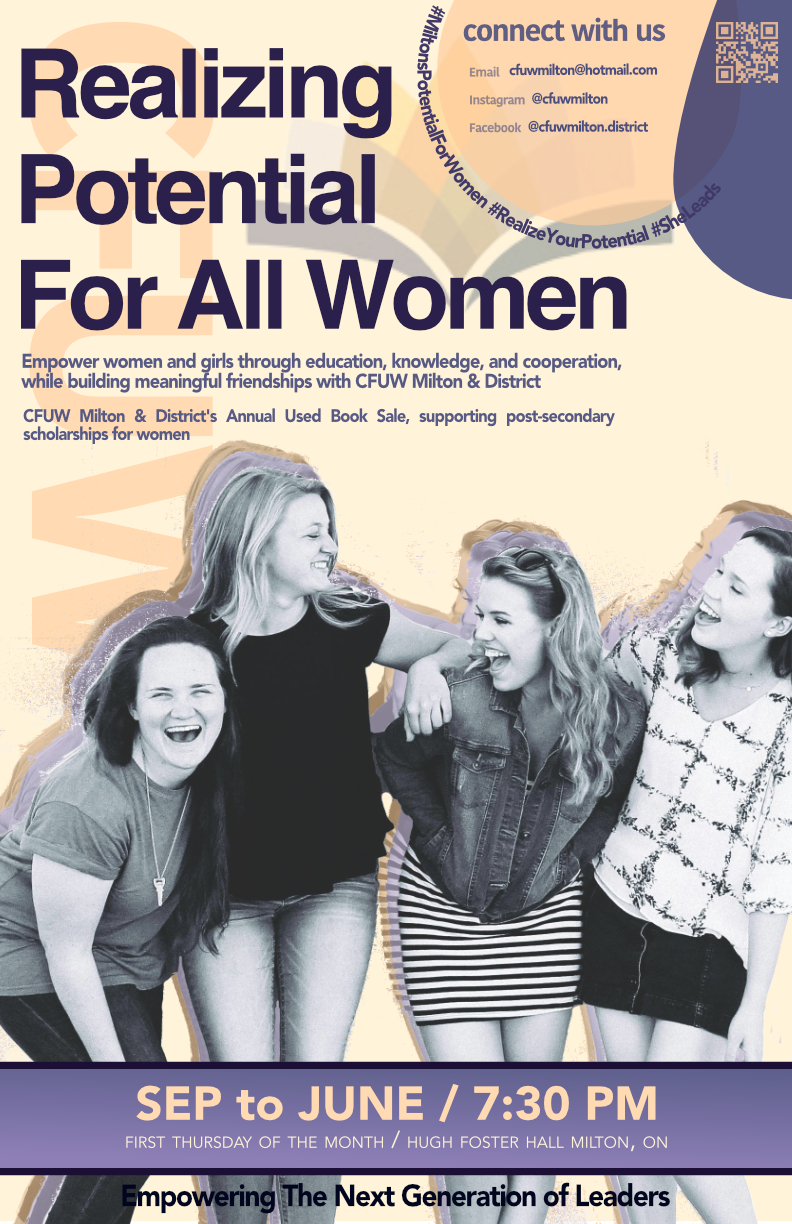 Slide 29 of 160
[Speaker Notes: https://cs1033.gaul.csd.uwo.ca/~dmactav2/posterassign/dmactav2_poster.jpg]
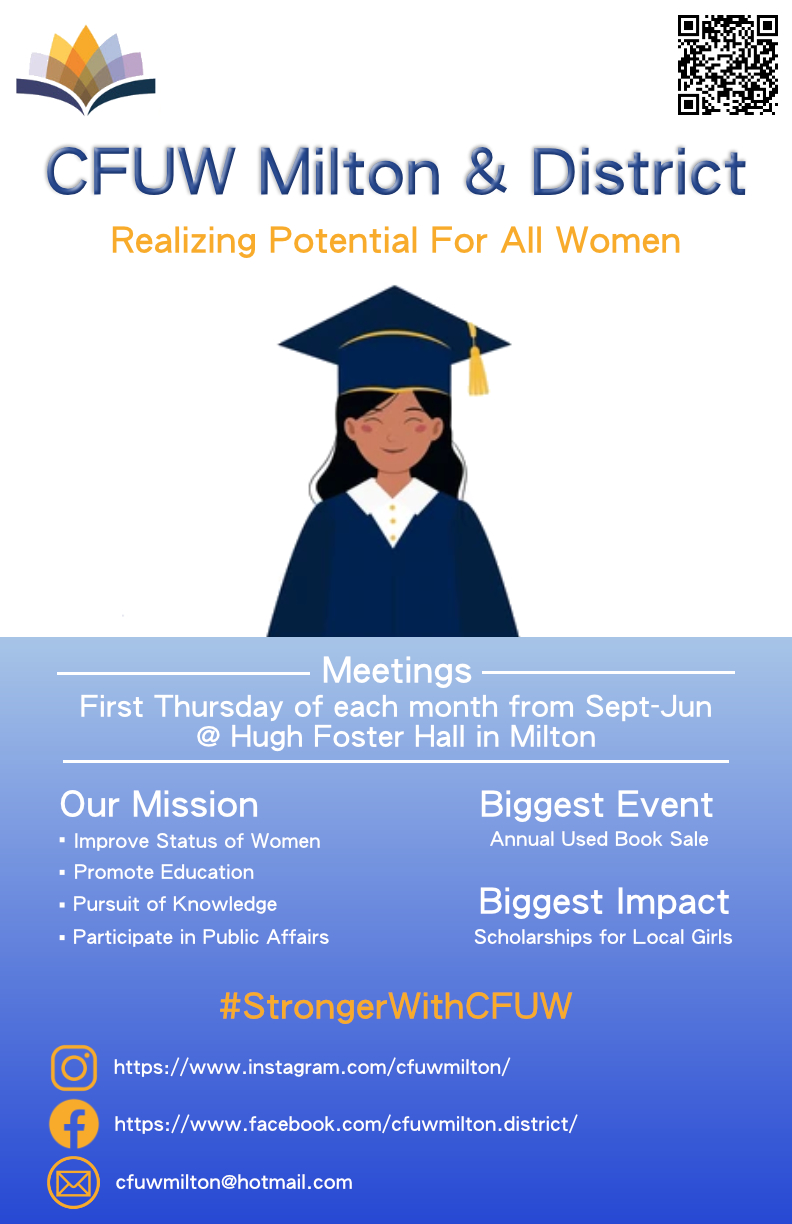 Slide 34 of 160
[Speaker Notes: https://cs1033.gaul.csd.uwo.ca/~dbrow263/posterassign/dbrow263_poster.jpg]
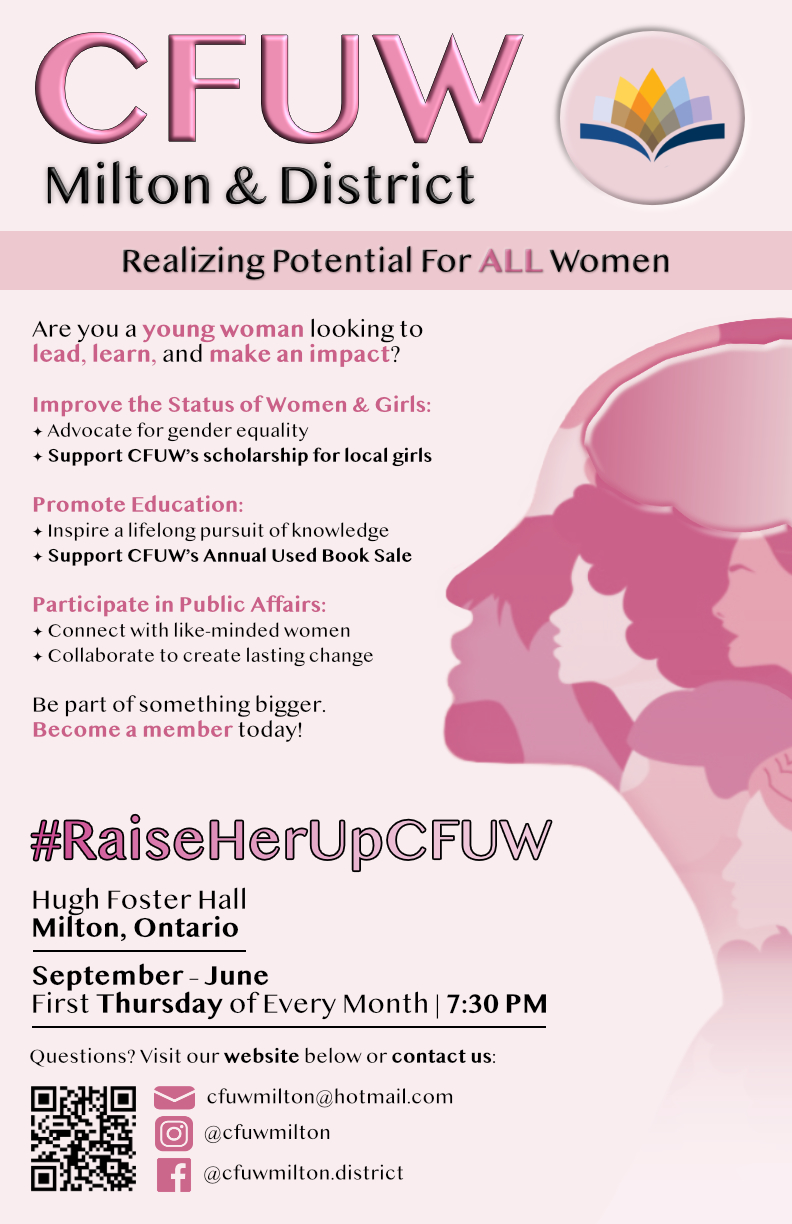 Slide 39 of 160
[Speaker Notes: https://cs1033.gaul.csd.uwo.ca/~ekieser/posterassign/ekieser_poster.jpg]
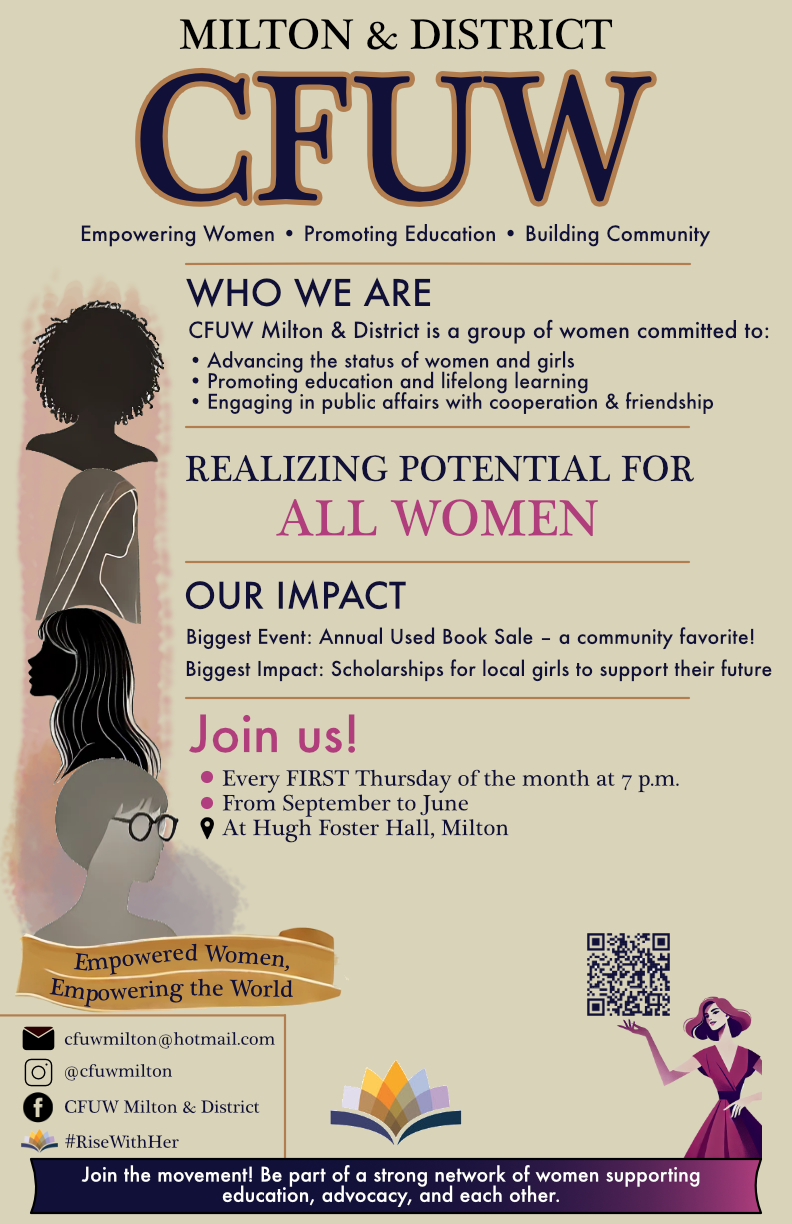 Slide 49 of 160
[Speaker Notes: https://cs1033.gaul.csd.uwo.ca/~etreveth/posterassign/etreveth_poster.jpg]
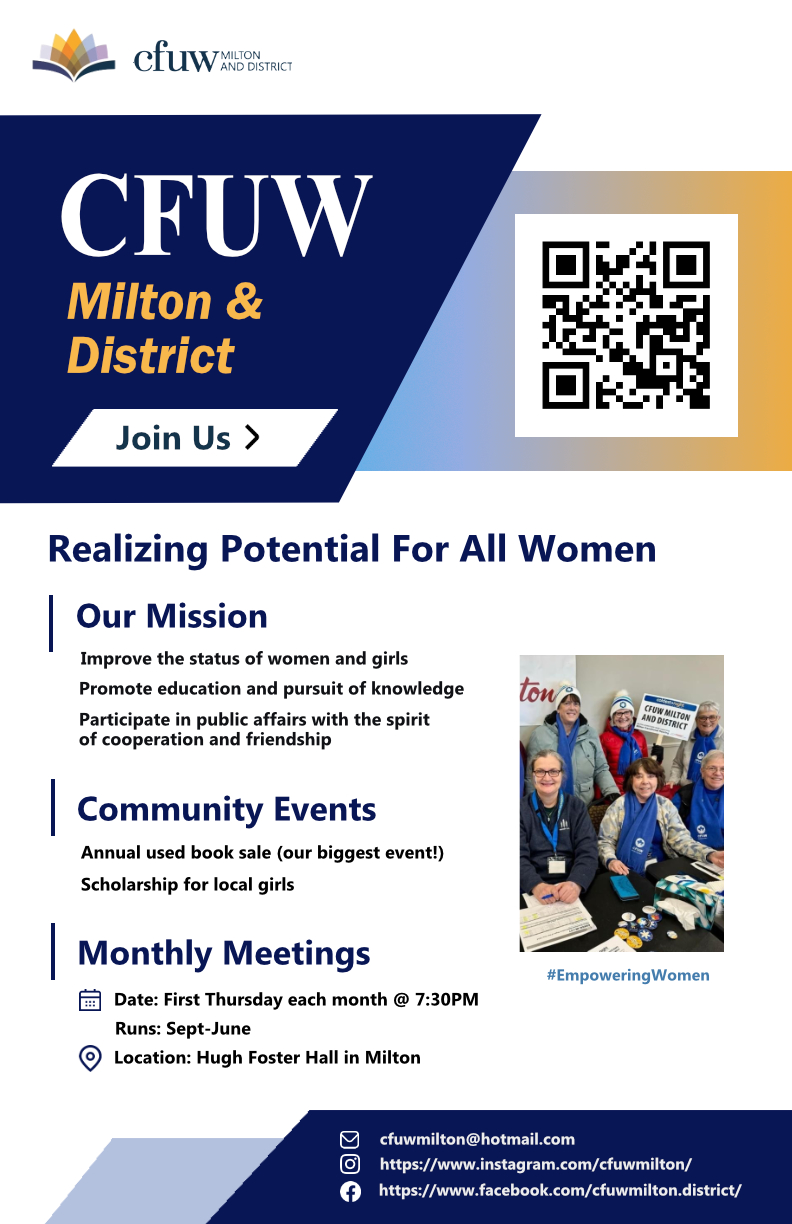 Slide 50 of 160
[Speaker Notes: https://cs1033.gaul.csd.uwo.ca/~eguo26/posterassign/eguo26_poster.jpg]
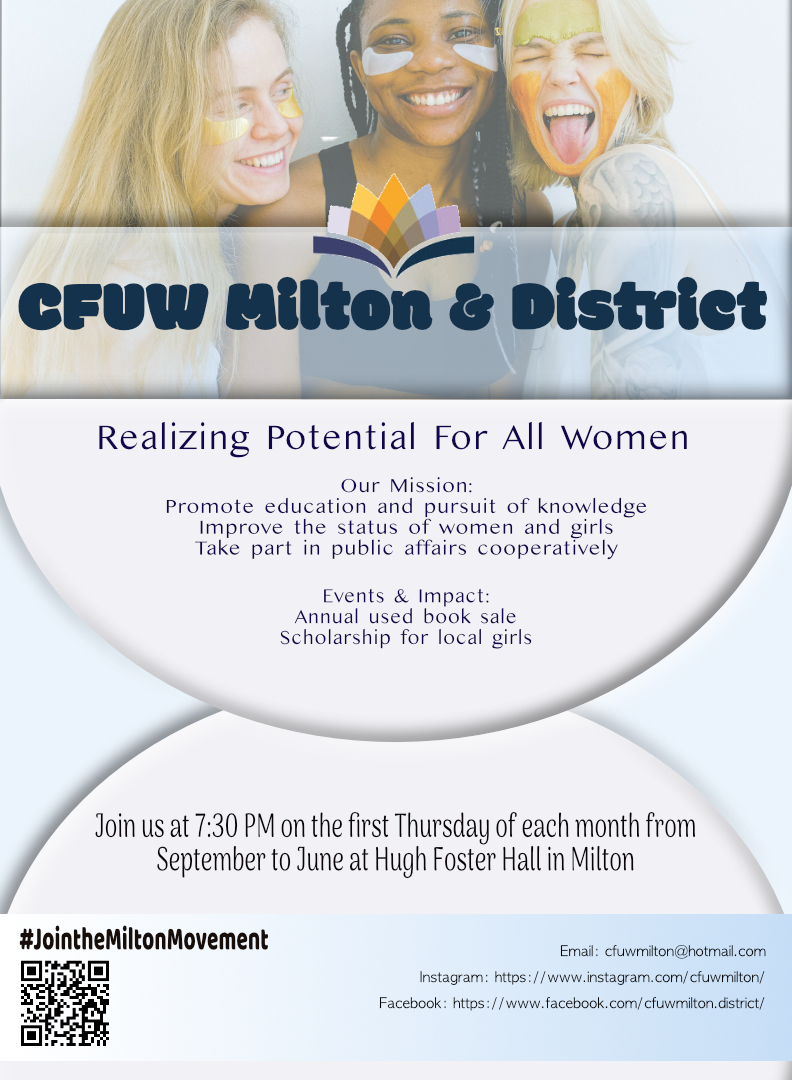 Slide 53 of 160
[Speaker Notes: https://cs1033.gaul.csd.uwo.ca/~ehinn/posterassign/ehinn_poster.jpg]
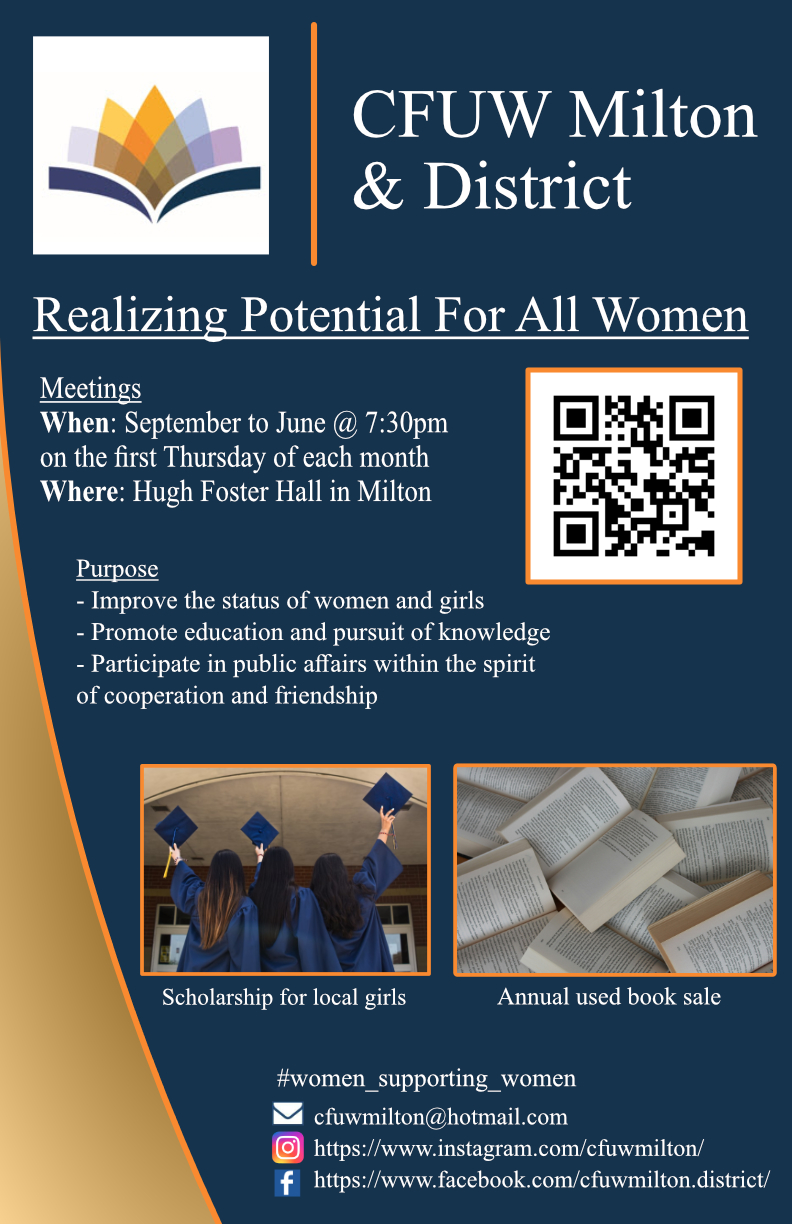 Slide 54 of 160
[Speaker Notes: https://cs1033.gaul.csd.uwo.ca/~eteka2/posterassign/eteka2_poster.jpg]
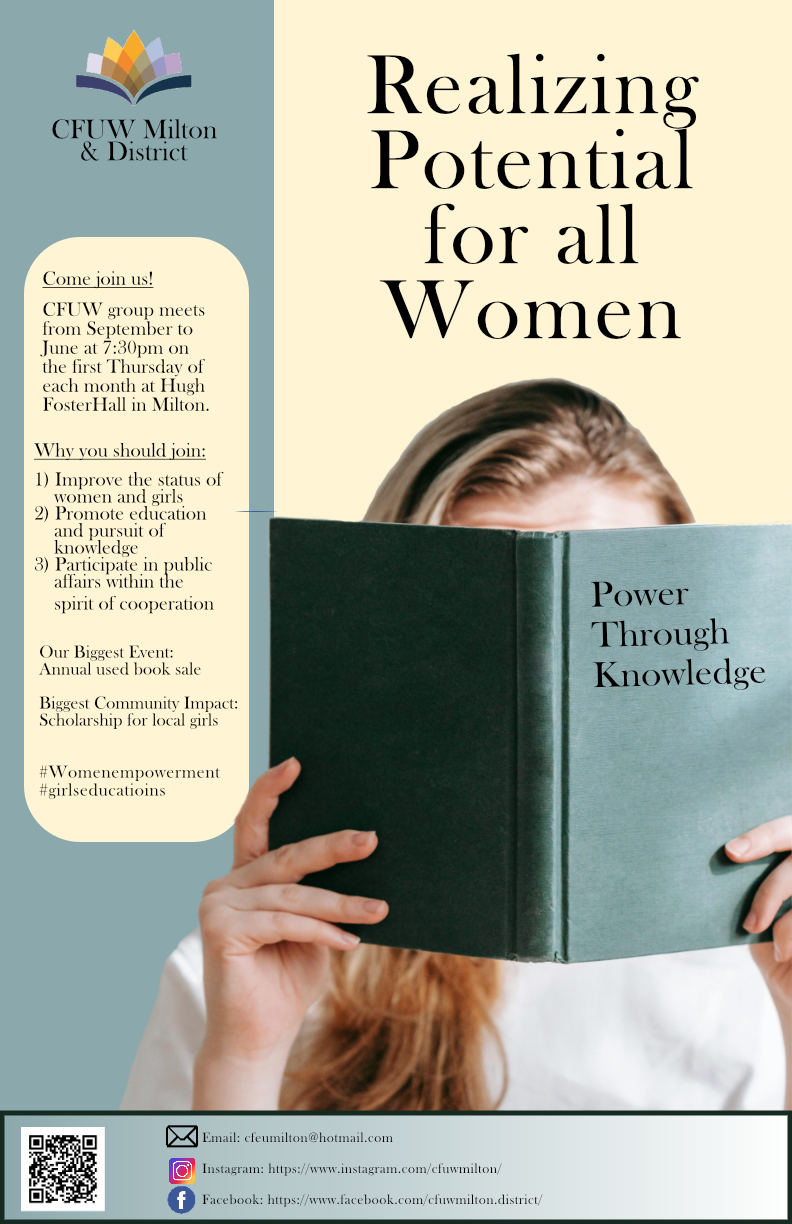 Slide 61 of 160
[Speaker Notes: https://cs1033.gaul.csd.uwo.ca/~ehuan/posterassign/ehuan_poster.jpg]
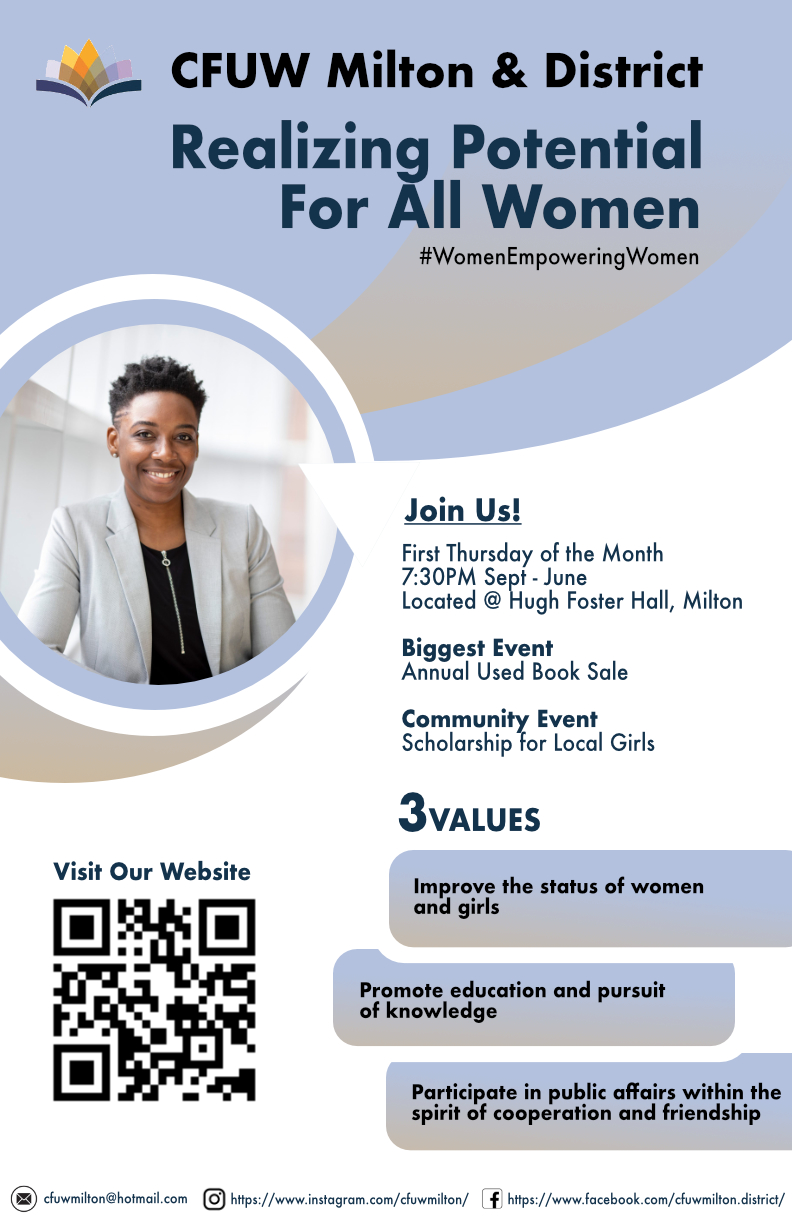 Slide 62 of 160
[Speaker Notes: https://cs1033.gaul.csd.uwo.ca/~ehe23/posterassign/ehe23_poster.jpg]
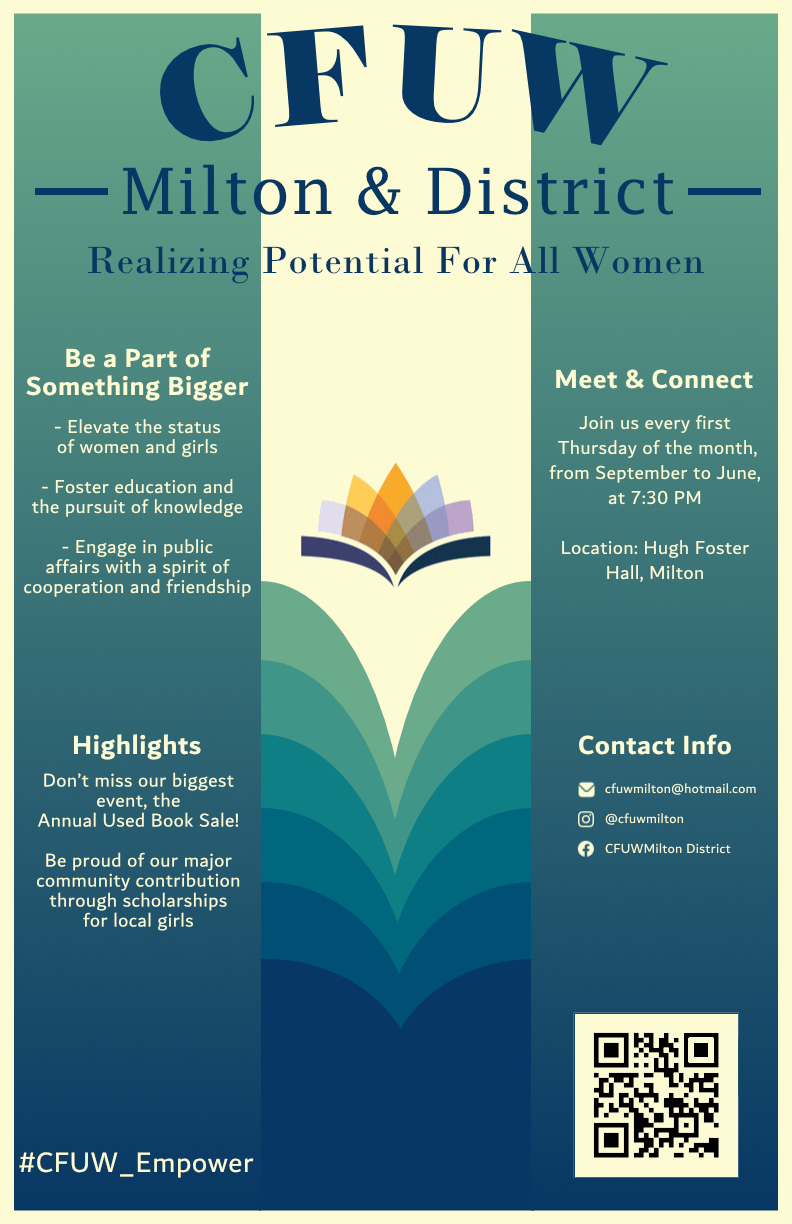 Slide 76 of 160
[Speaker Notes: https://cs1033.gaul.csd.uwo.ca/~enicolle/posterassign/enicolle_poster.jpg]
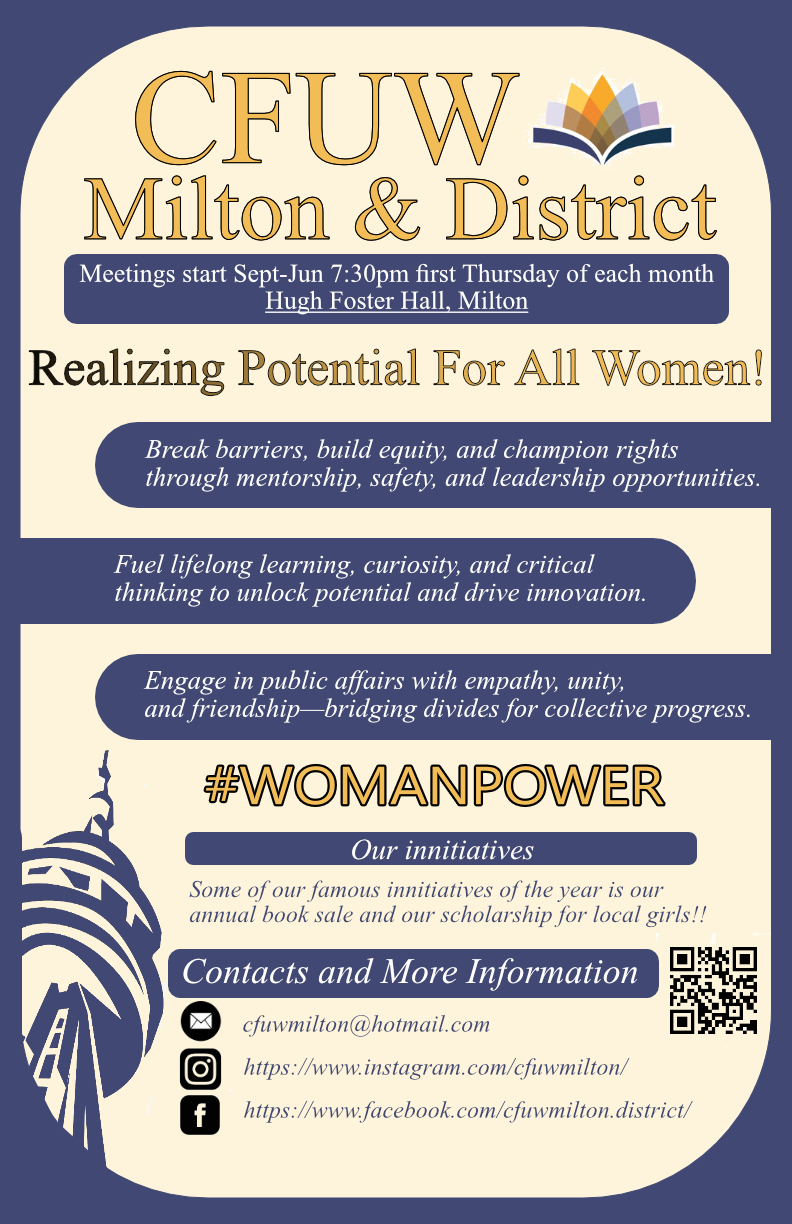 Slide 79 of 160
[Speaker Notes: https://cs1033.gaul.csd.uwo.ca/~ehabtyeh/posterassign/ehabtyeh_poster.jpg]
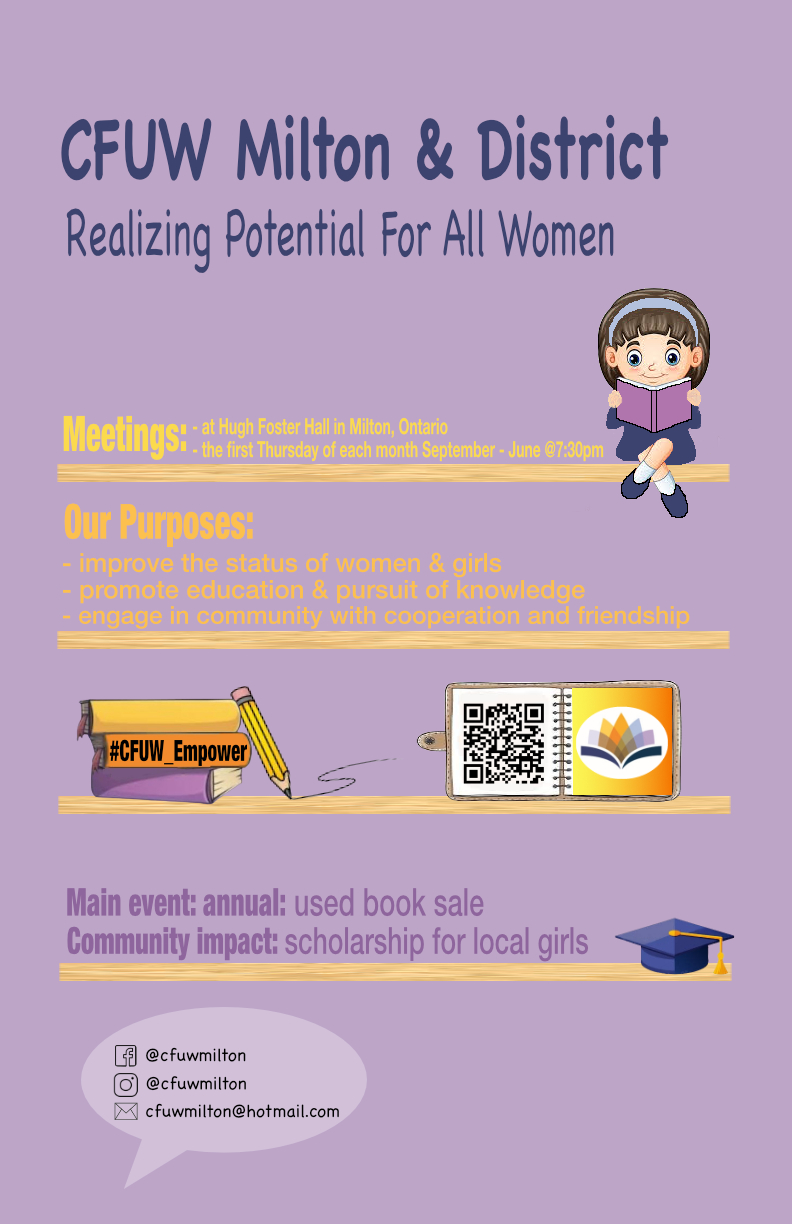 Slide 91 of 160
[Speaker Notes: https://cs1033.gaul.csd.uwo.ca/~ggrynspa/posterassign/ggrynspa_poster.jpg]
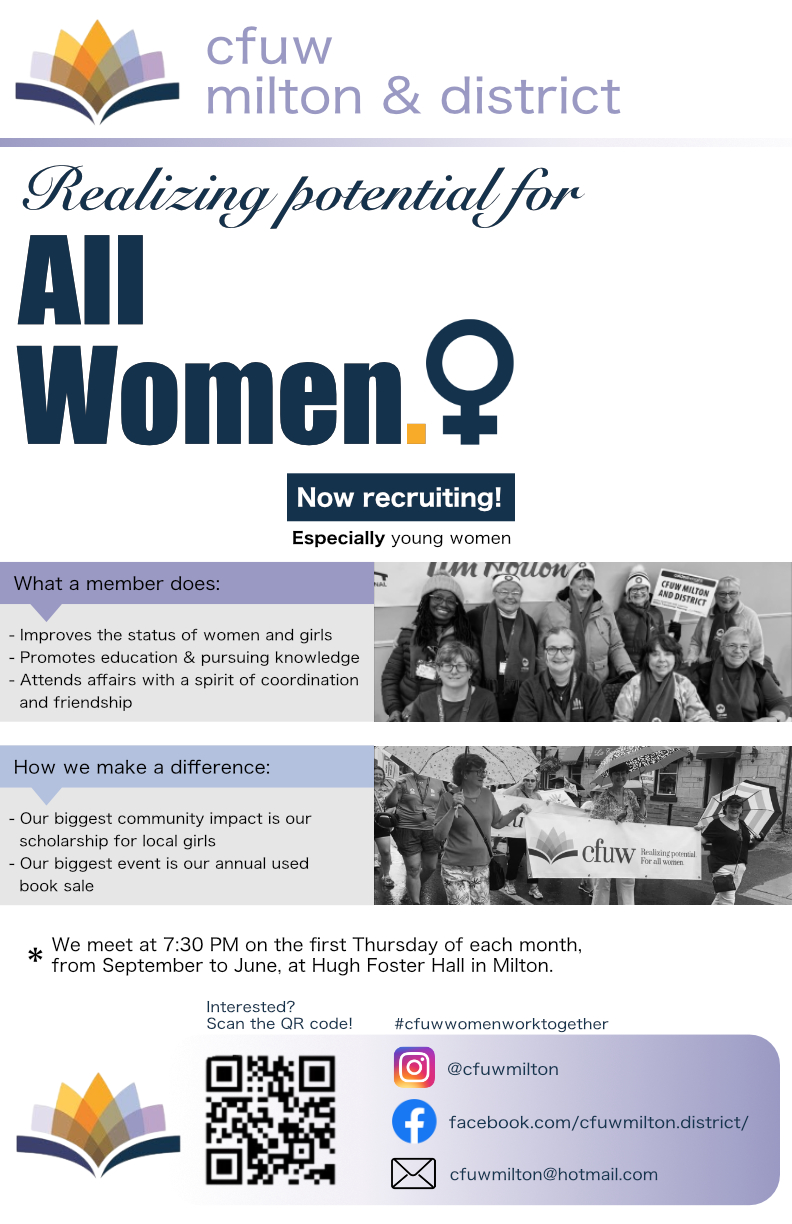 Slide 113 of 160
[Speaker Notes: https://cs1033.gaul.csd.uwo.ca/~hthorpe4/posterassign/hthorpe4_poster.jpg]
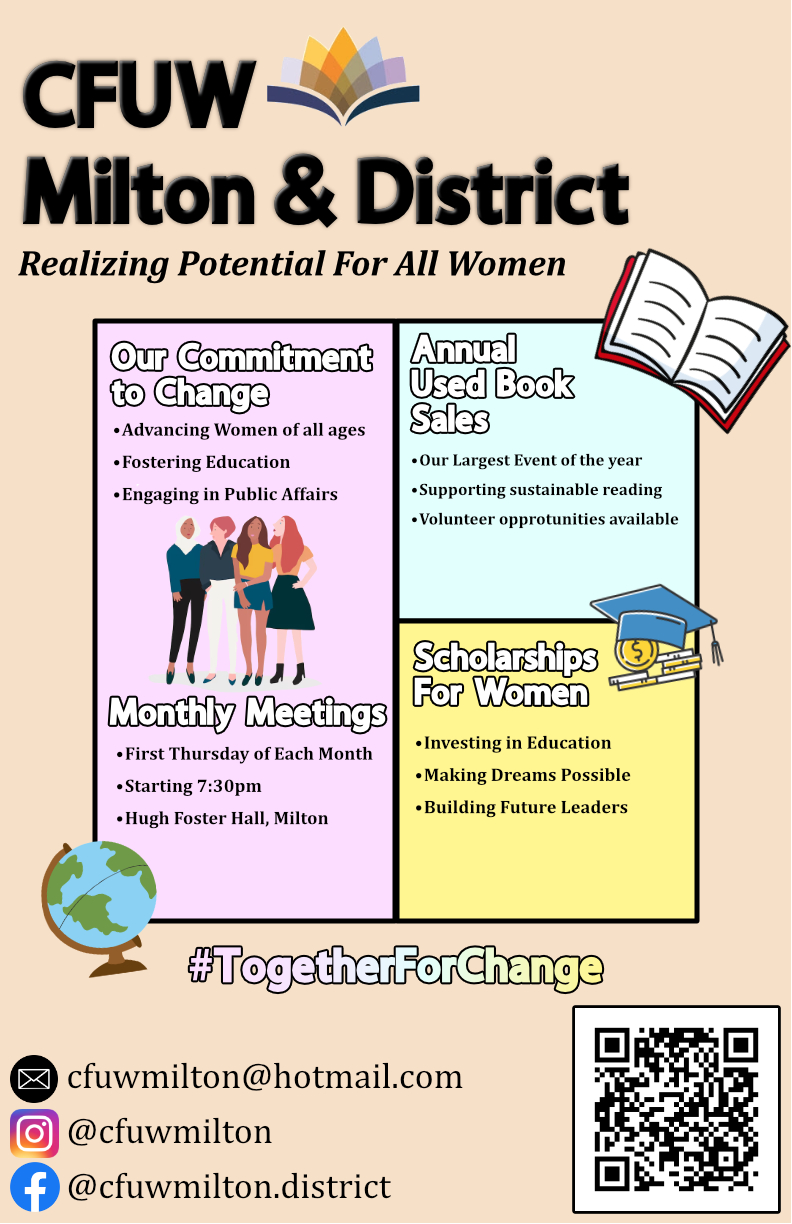 Slide 117 of 160
[Speaker Notes: https://cs1033.gaul.csd.uwo.ca/~hsmiley2/posterassign/hsmiley2_poster.jpg]
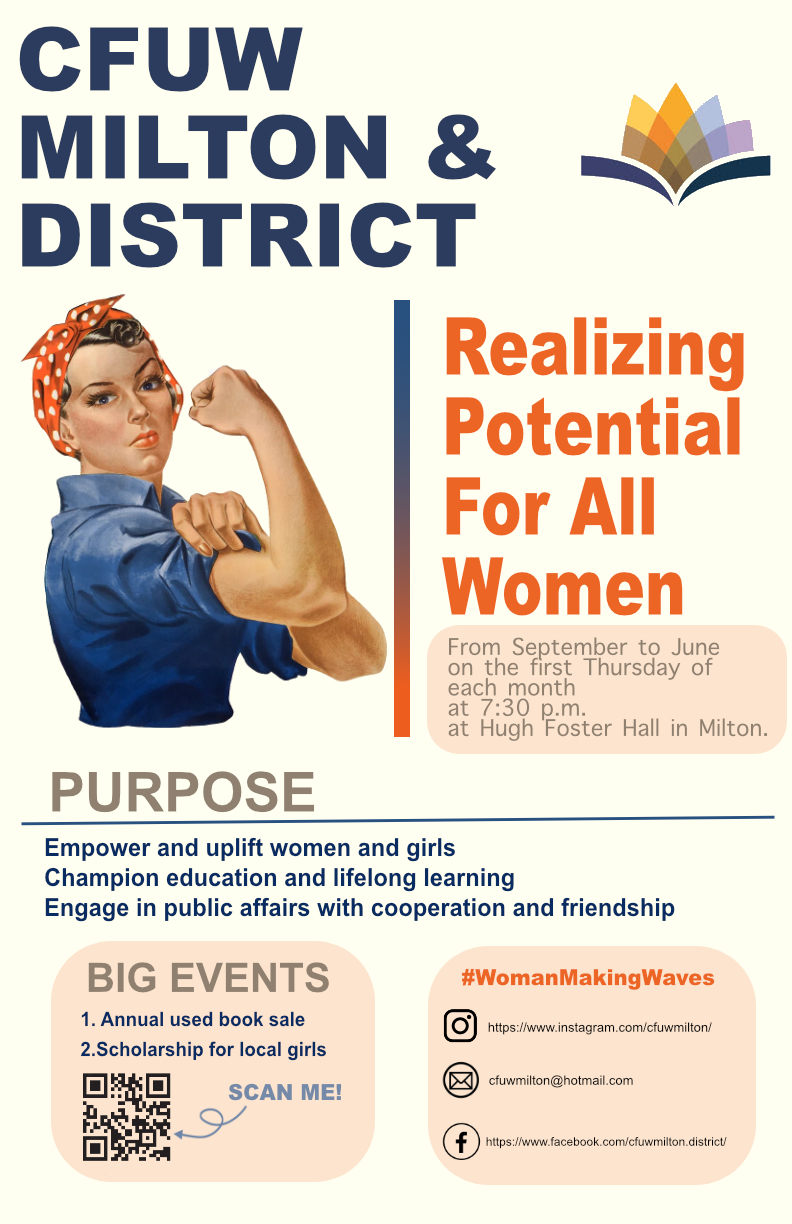 Slide 120 of 160
[Speaker Notes: https://cs1033.gaul.csd.uwo.ca/~cgu67/posterassign/cgu67_poster.jpg]
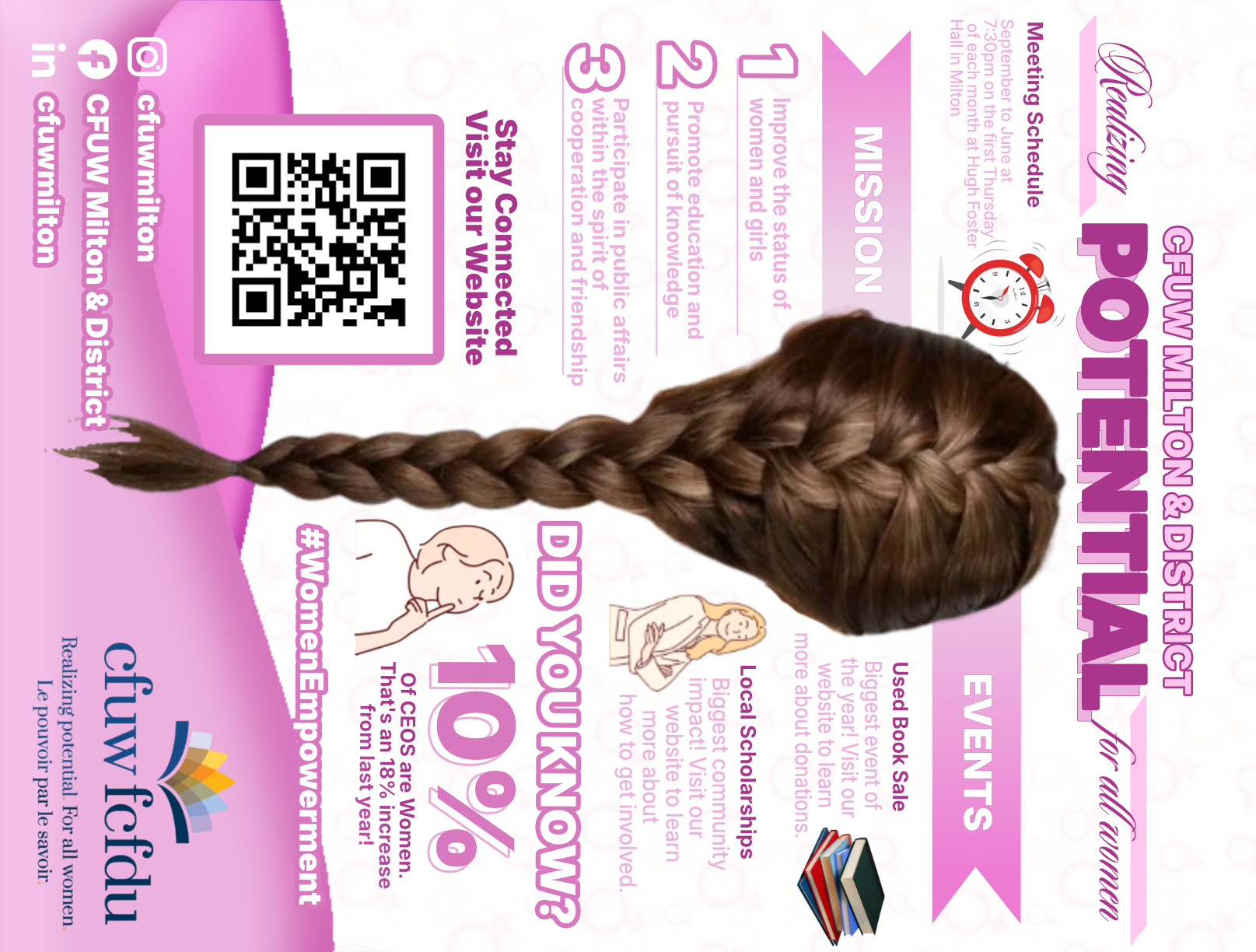 Slide 127 of 160
[Speaker Notes: https://cs1033.gaul.csd.uwo.ca/~hcho249/posterassign/hcho249_poster.jpg]
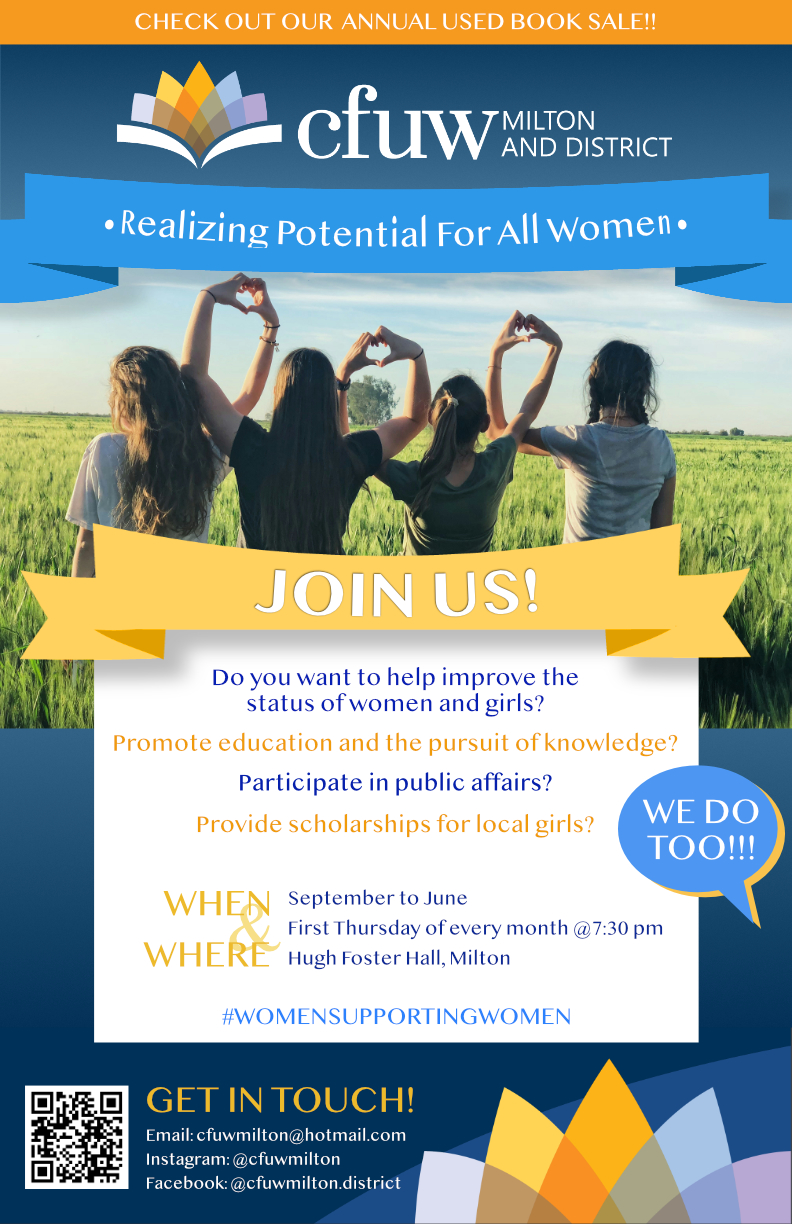 Slide 137 of 160
[Speaker Notes: https://cs1033.gaul.csd.uwo.ca/~iconsta/posterassign/iconsta_poster.jpg]
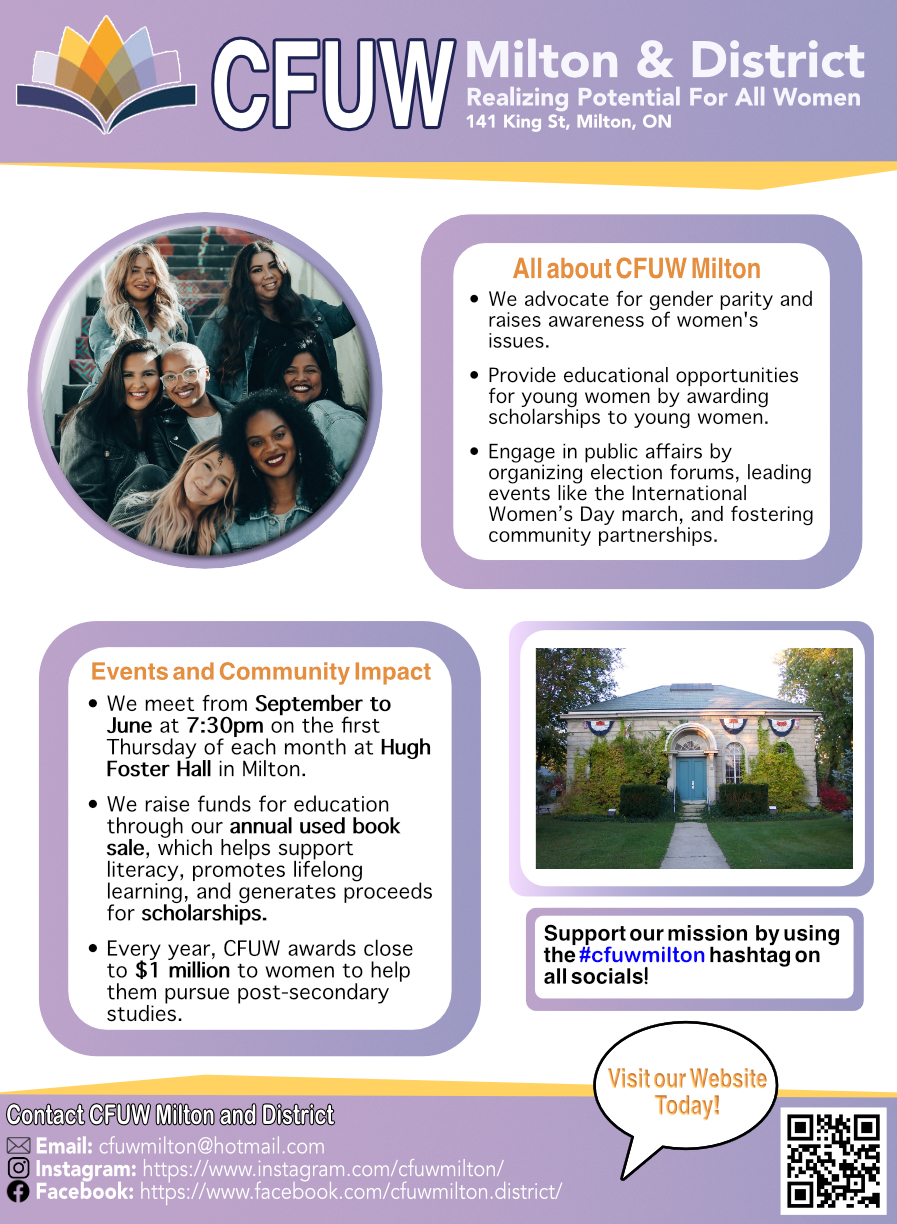 Slide 140 of 160
[Speaker Notes: https://cs1033.gaul.csd.uwo.ca/~jkitteri/posterassign/jkitteri_poster.jpg]
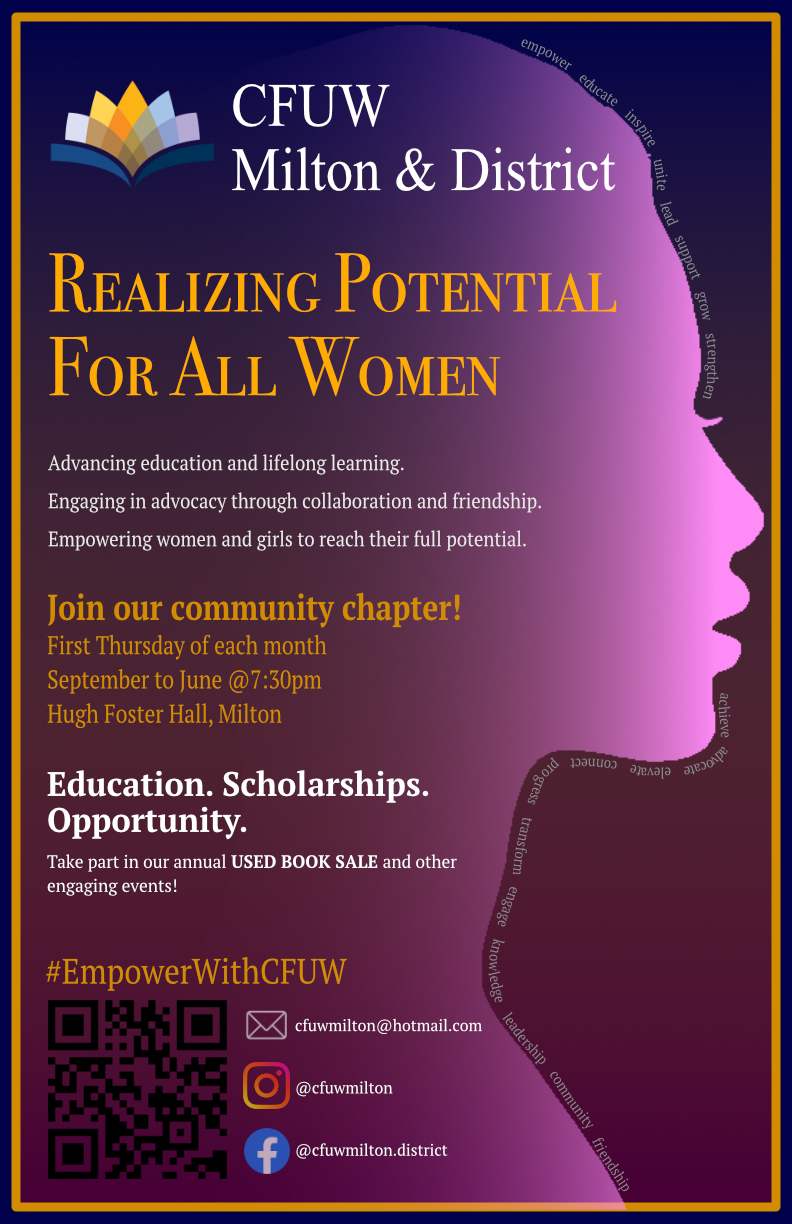 Slide 143 of 160
[Speaker Notes: https://cs1033.gaul.csd.uwo.ca/~jfenster/posterassign/jfenster_poster.jpg]
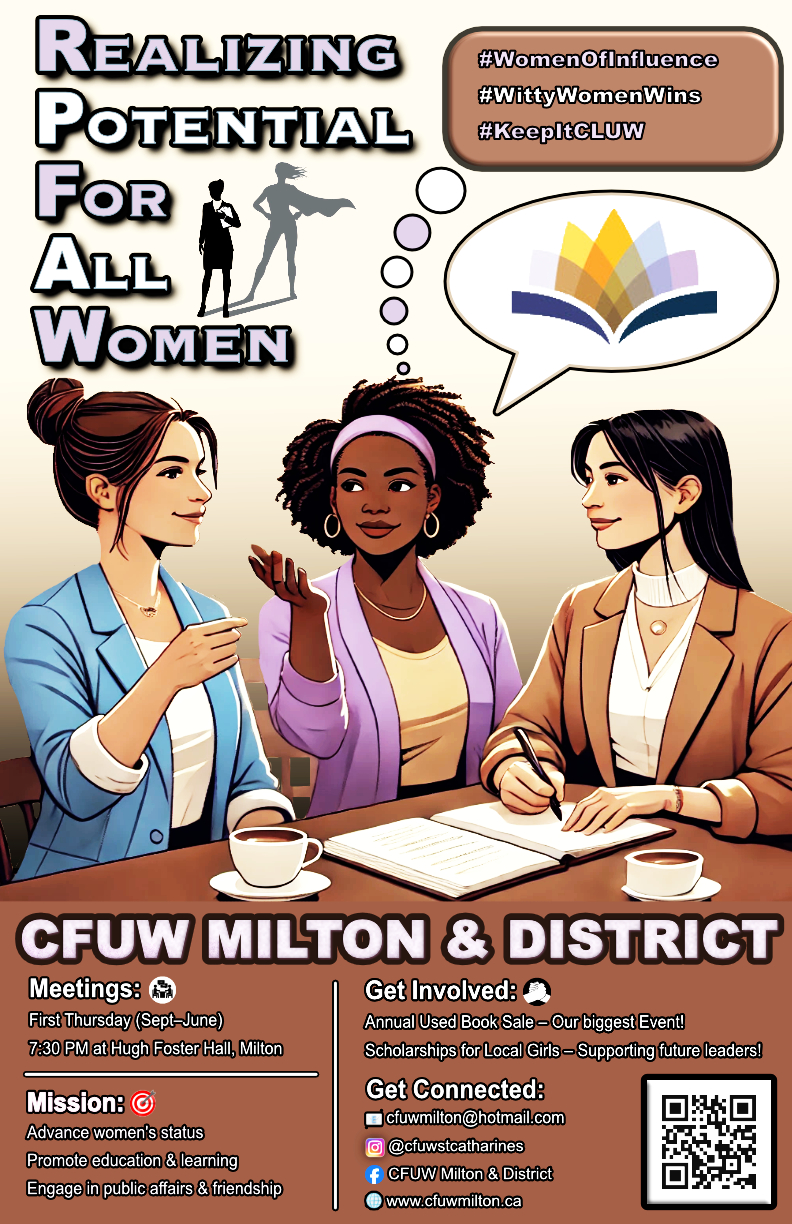 Slide 149 of 160
[Speaker Notes: https://cs1033.gaul.csd.uwo.ca/~jsing495/posterassign/jsing495_poster.jpg]
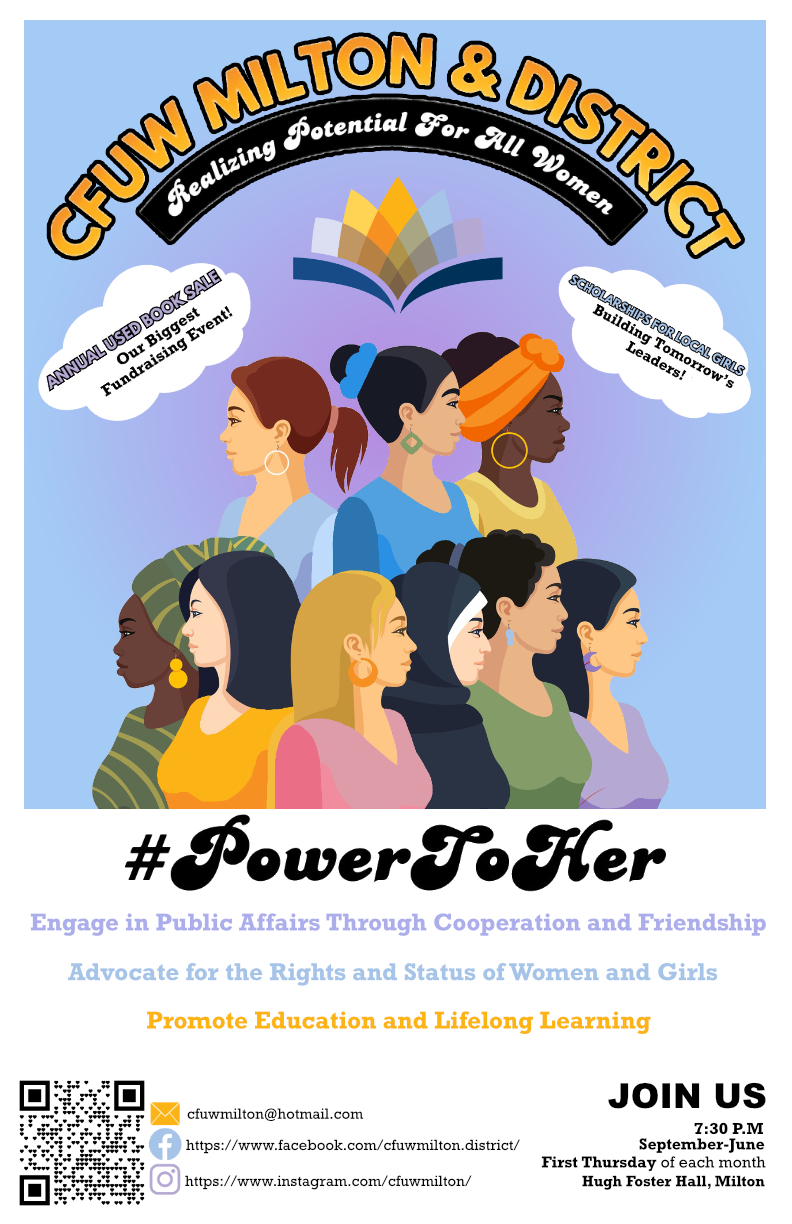 Slide 150 of 160
[Speaker Notes: https://cs1033.gaul.csd.uwo.ca/~jseigel9/posterassign/jseigel9_poster.jpg]
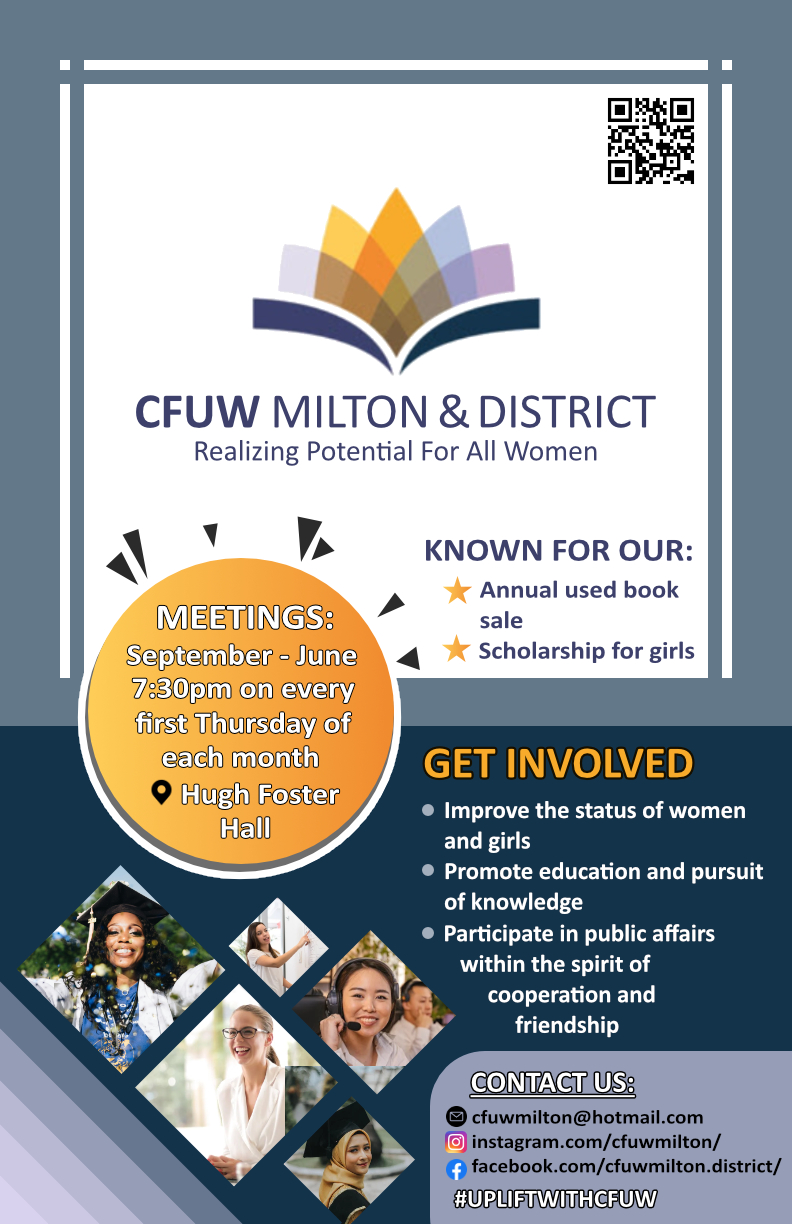 Slide 155 of 160
[Speaker Notes: https://cs1033.gaul.csd.uwo.ca/~jkim2867/posterassign/jkim2867_poster.jpg]
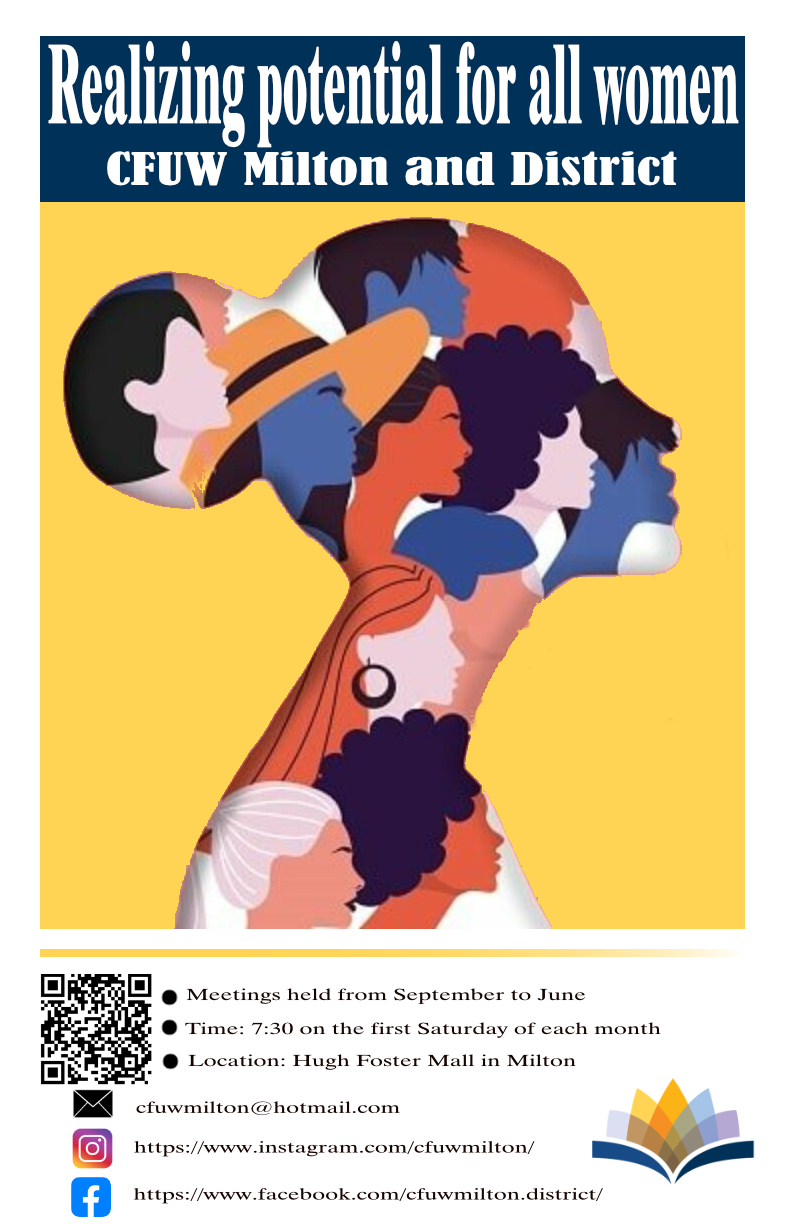 Slide 7 of 160
[Speaker Notes: https://cs1033.gaul.csd.uwo.ca/~jyan457/posterassign/jyan457_poster.jpg]
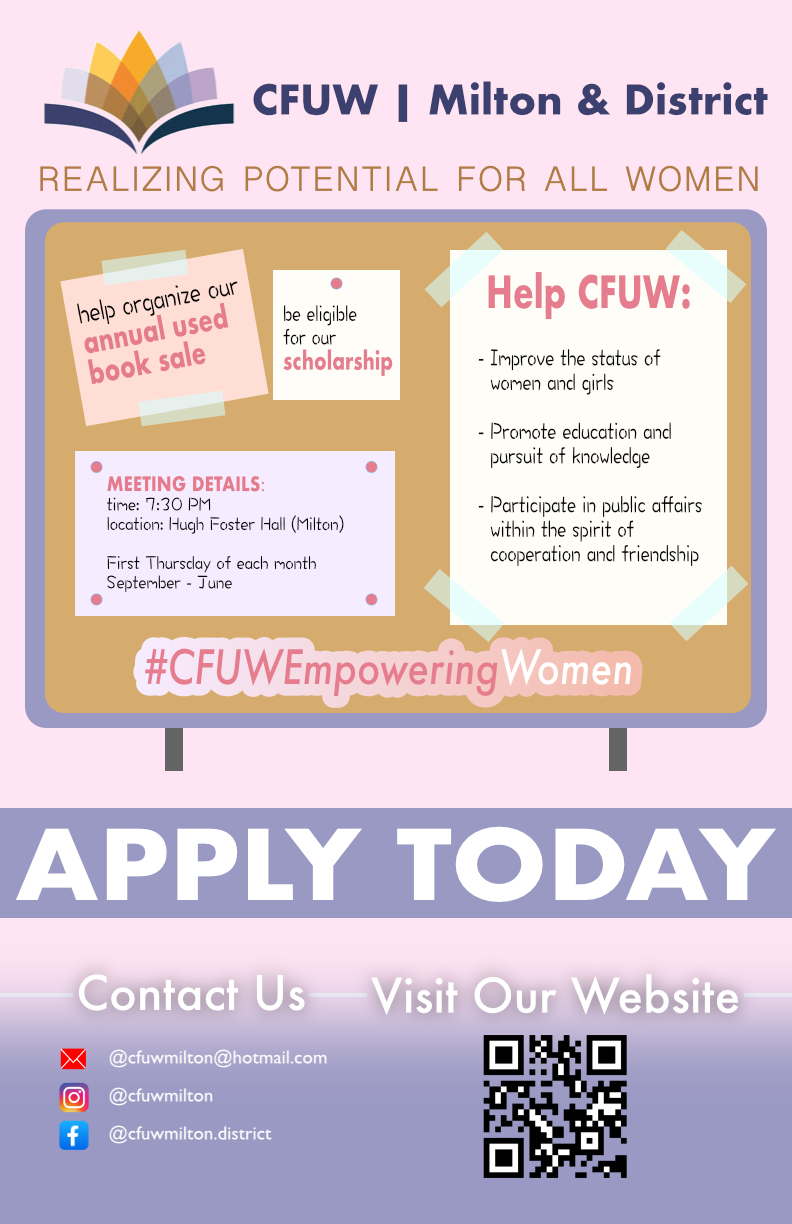 Slide 16 of 160
[Speaker Notes: https://cs1033.gaul.csd.uwo.ca/~jzha2586/posterassign/jzha2586_poster.jpg]
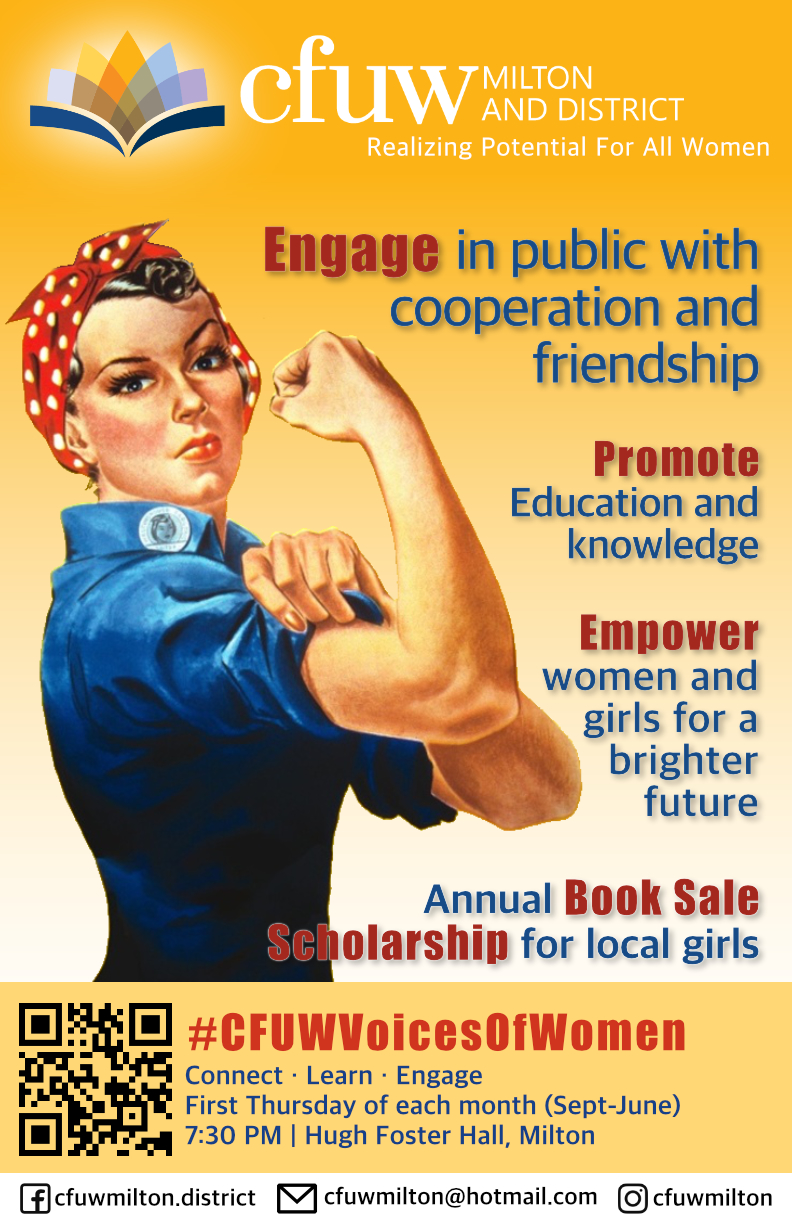 Slide 24 of 160
[Speaker Notes: https://cs1033.gaul.csd.uwo.ca/~jhedong/posterassign/jhedong_poster.jpg]
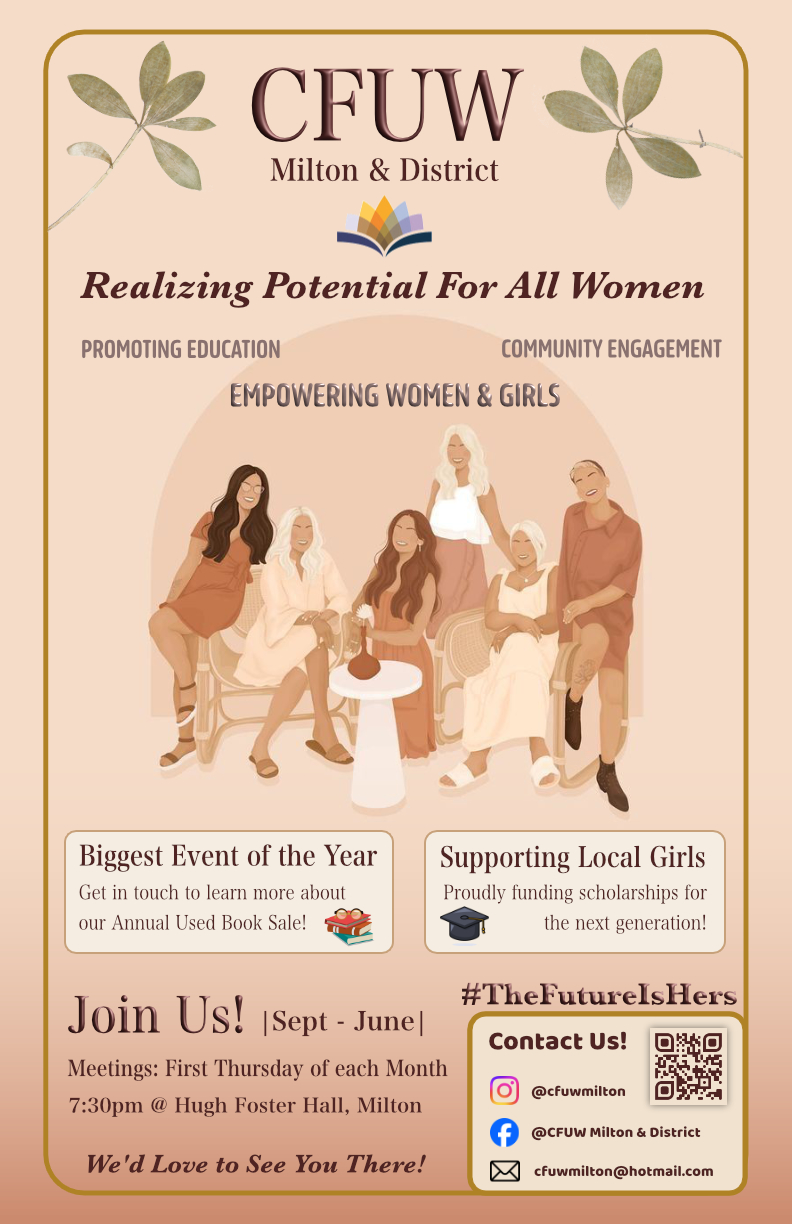 Slide 27 of 160
[Speaker Notes: https://cs1033.gaul.csd.uwo.ca/~jhu566/posterassign/jhu566_poster.jpg]
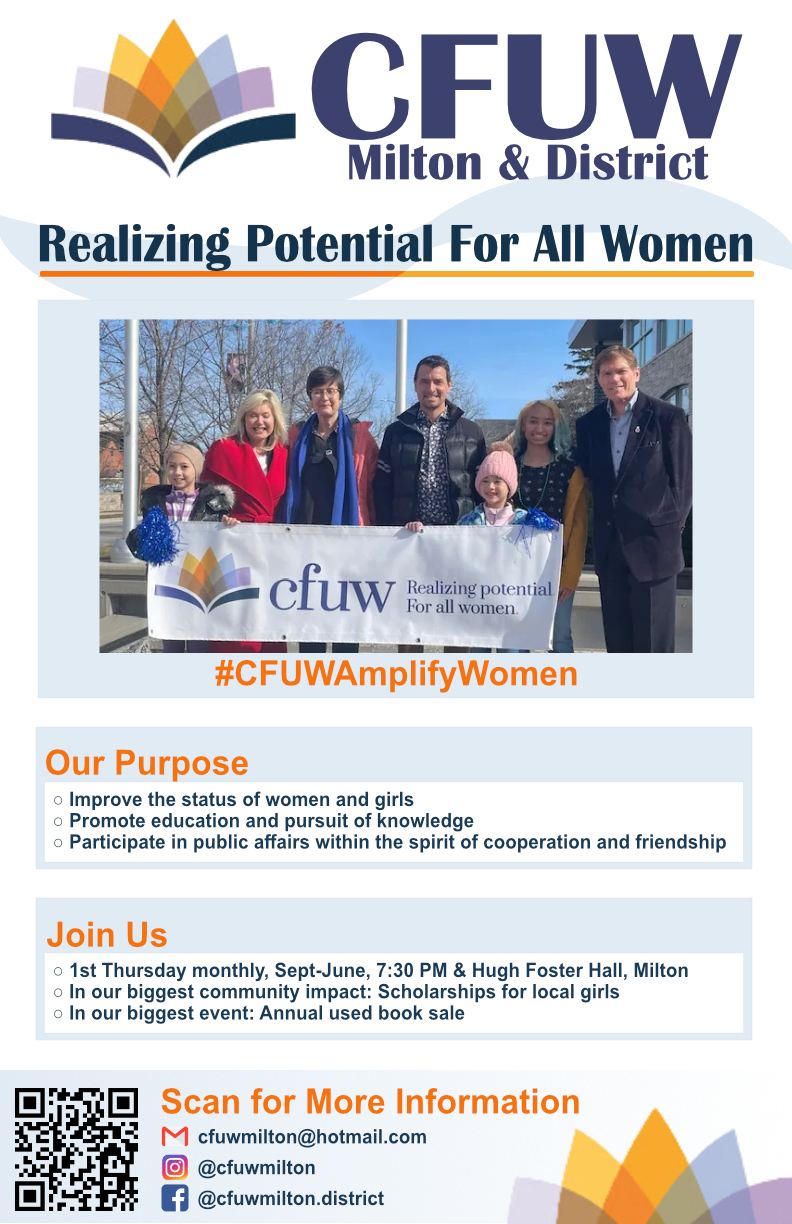 Slide 30 of 160
[Speaker Notes: https://cs1033.gaul.csd.uwo.ca/~jwan3423/posterassign/jwan3423_poster.jpg]
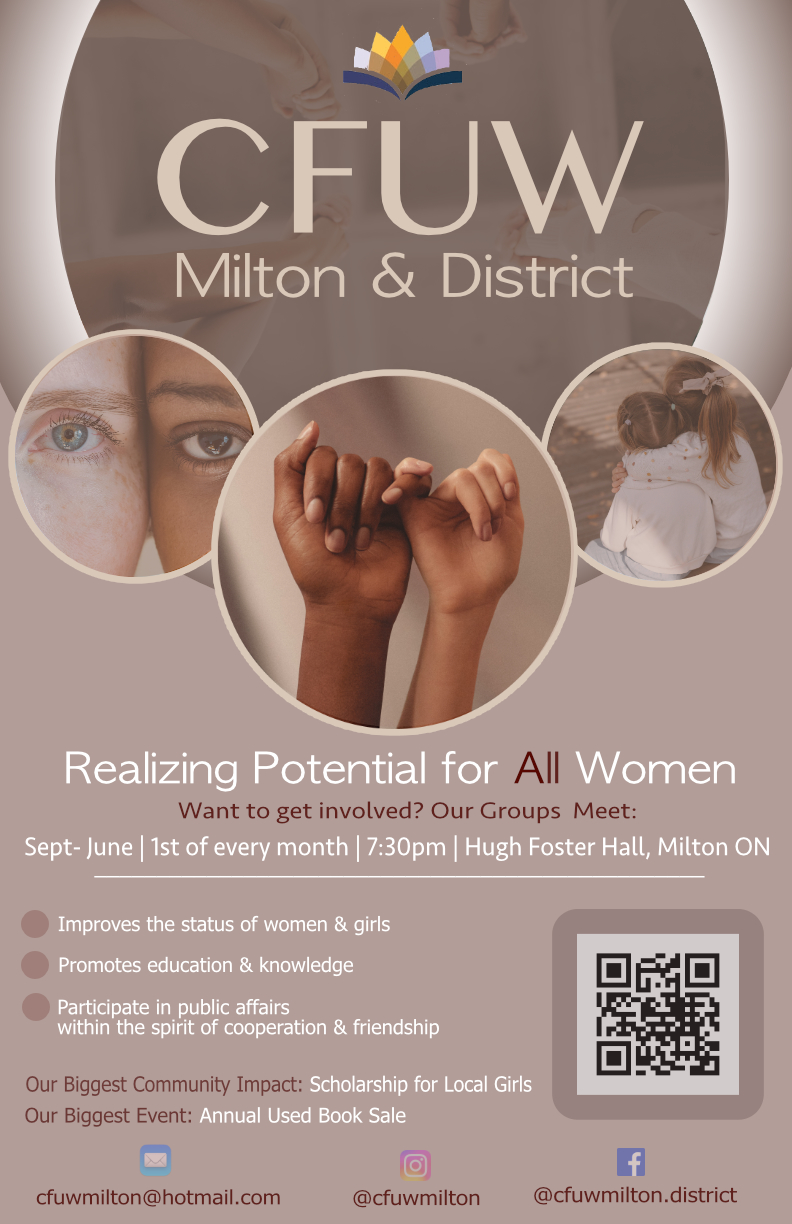 Slide 39 of 160
[Speaker Notes: https://cs1033.gaul.csd.uwo.ca/~jscarle2/posterassign/jscarle2_poster.jpg]
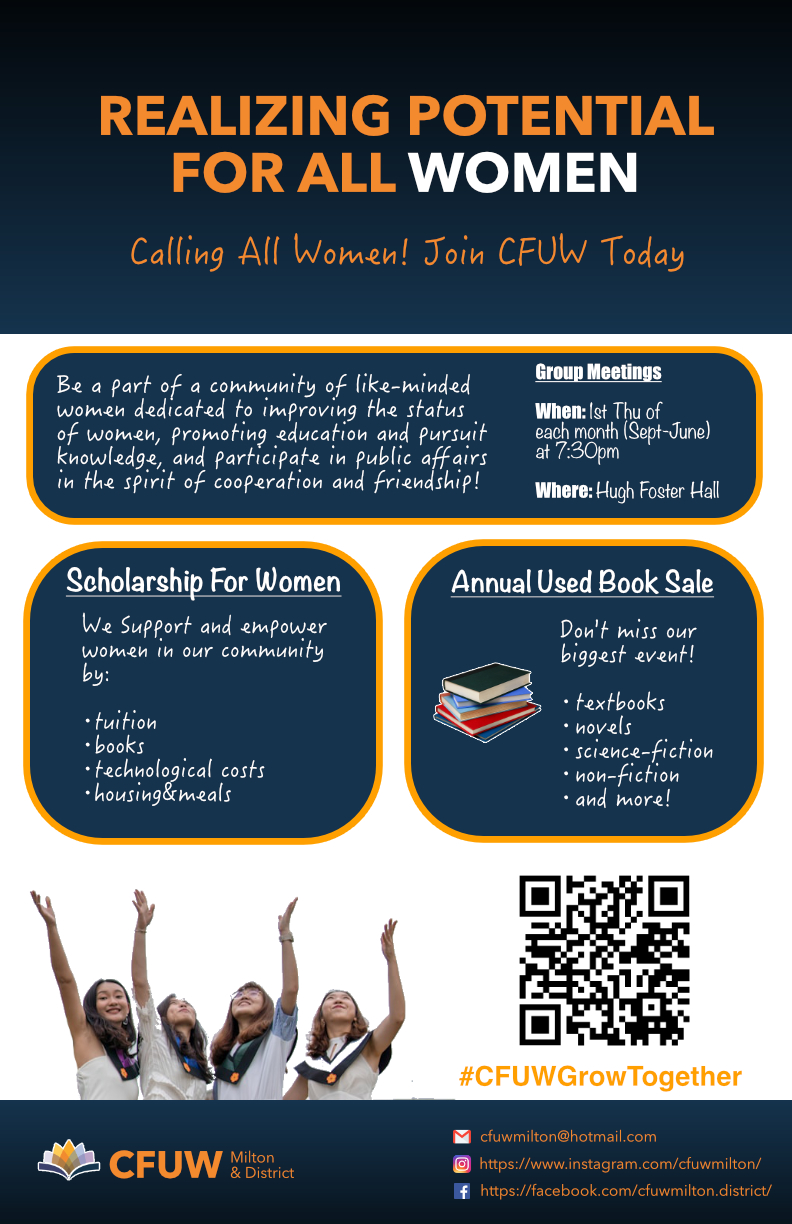 Slide 48 of 160
[Speaker Notes: https://cs1033.gaul.csd.uwo.ca/~jlee3888/posterassign/jlee3888_poster.jpg]
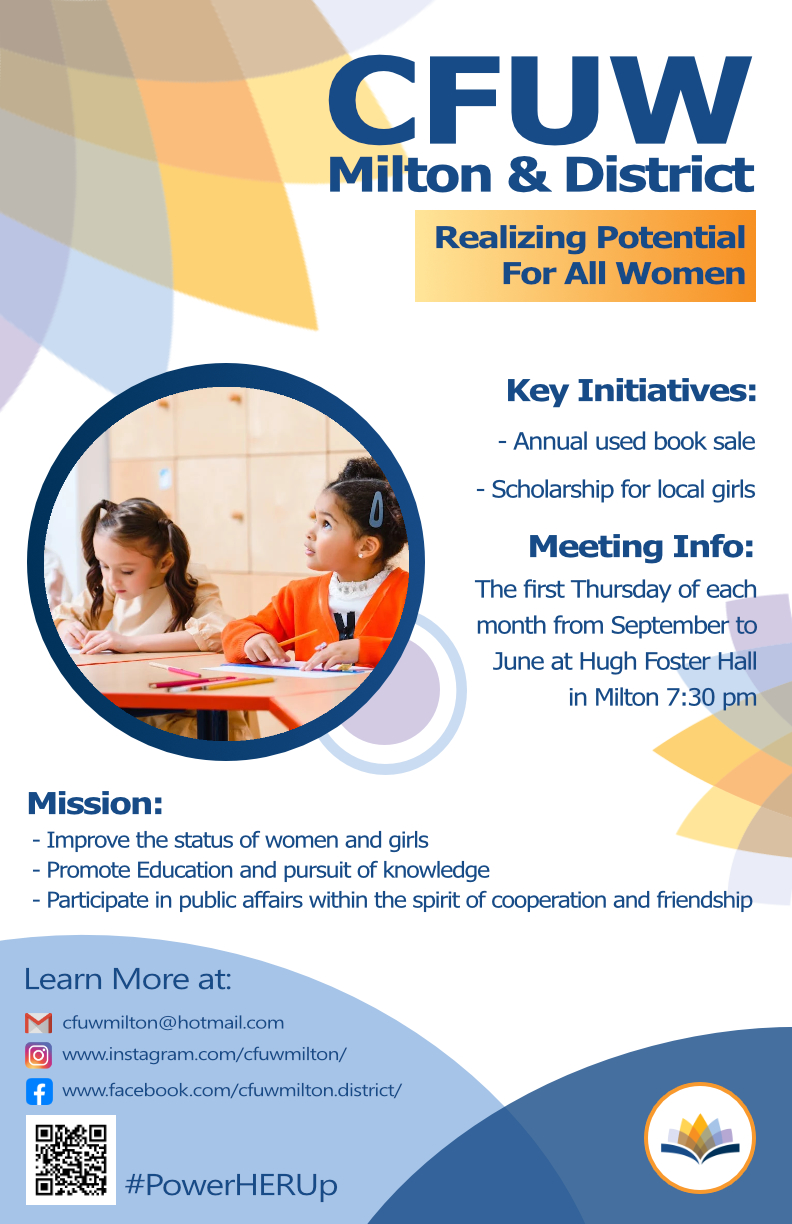 Slide 61 of 160
[Speaker Notes: https://cs1033.gaul.csd.uwo.ca/~kpate739/posterassign/kpate739_poster.jpg]
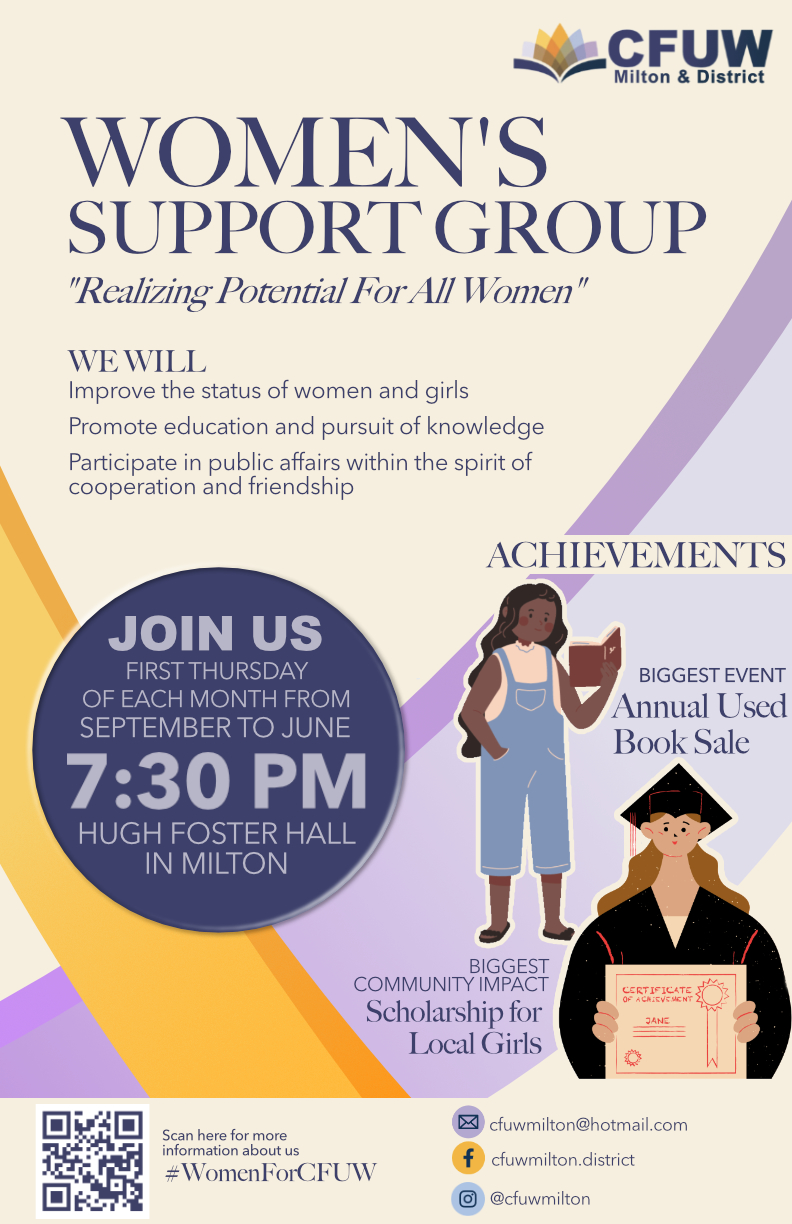 Slide 64 of 160
[Speaker Notes: https://cs1033.gaul.csd.uwo.ca/~jguansin/posterassign/jguansin_poster.jpg]
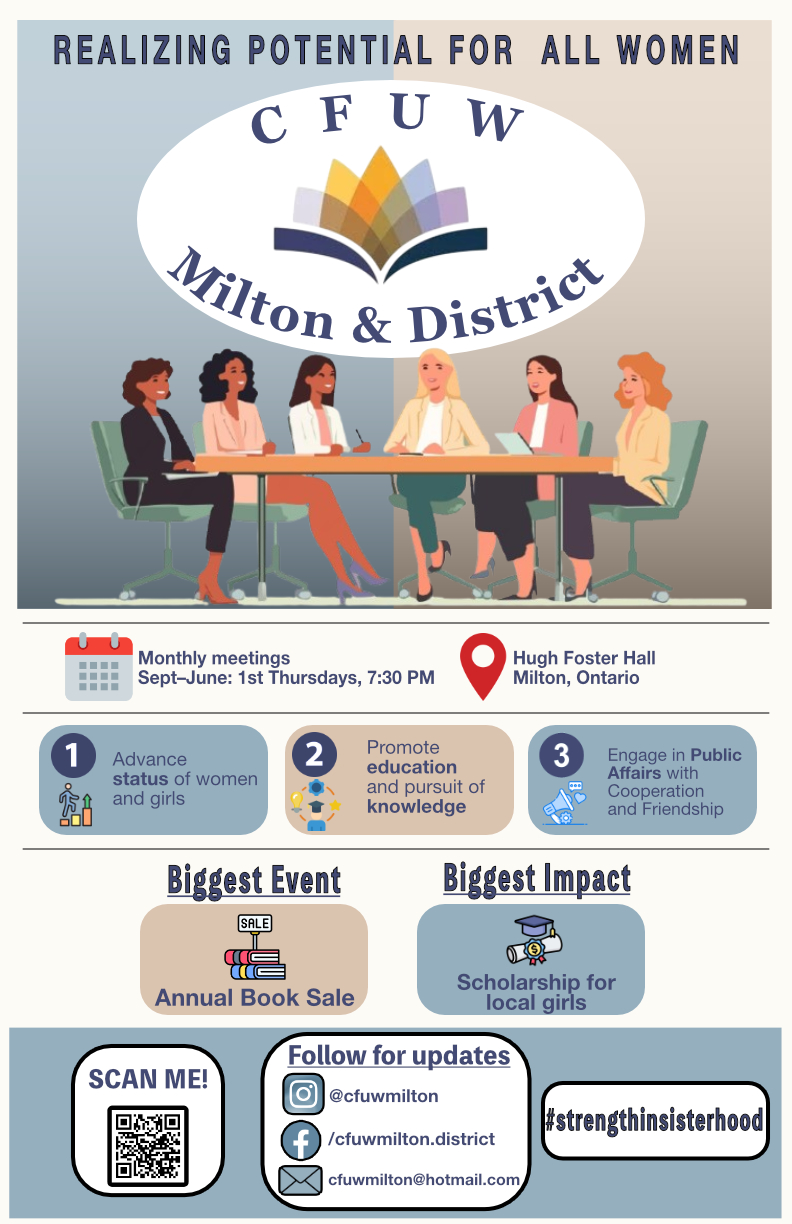 Slide 65 of 160
[Speaker Notes: https://cs1033.gaul.csd.uwo.ca/~kvamadev/posterassign/kvamadev_poster.jpg]
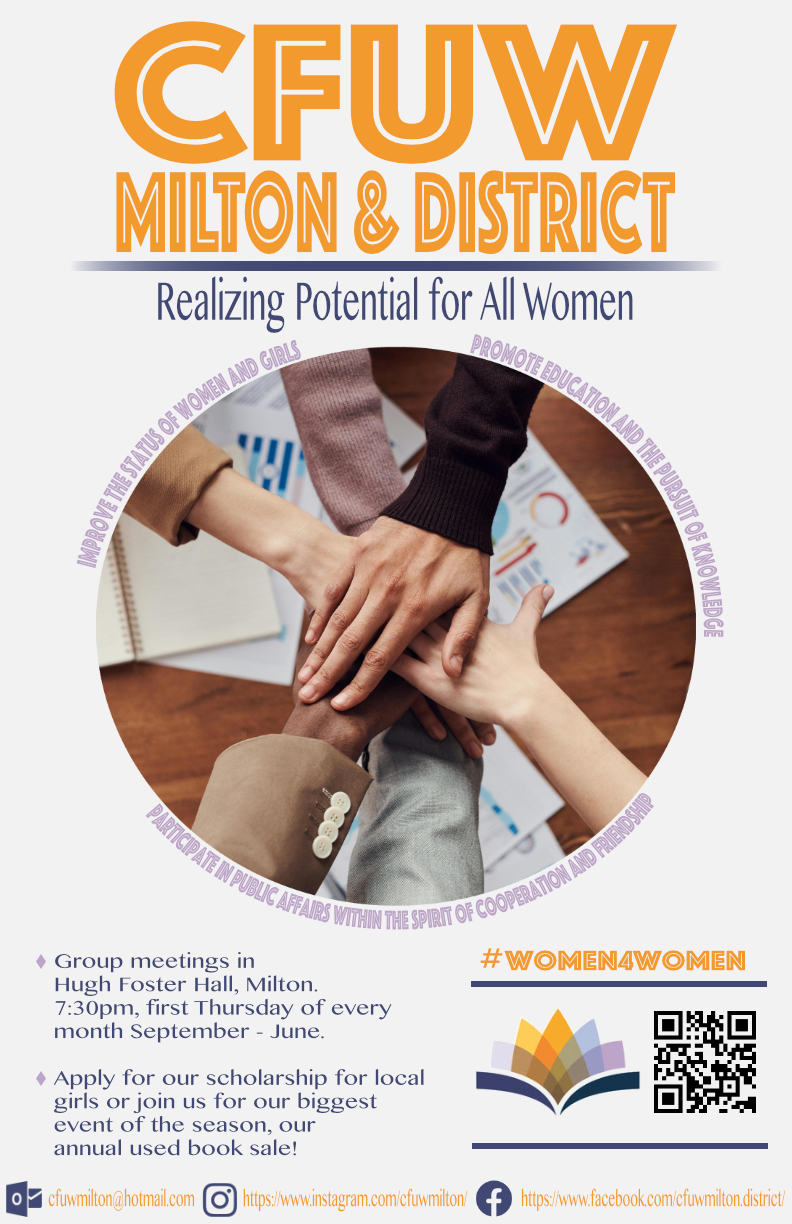 Slide 70 of 160
[Speaker Notes: https://cs1033.gaul.csd.uwo.ca/~knorris6/posterassign/knorris6_poster.jpg]
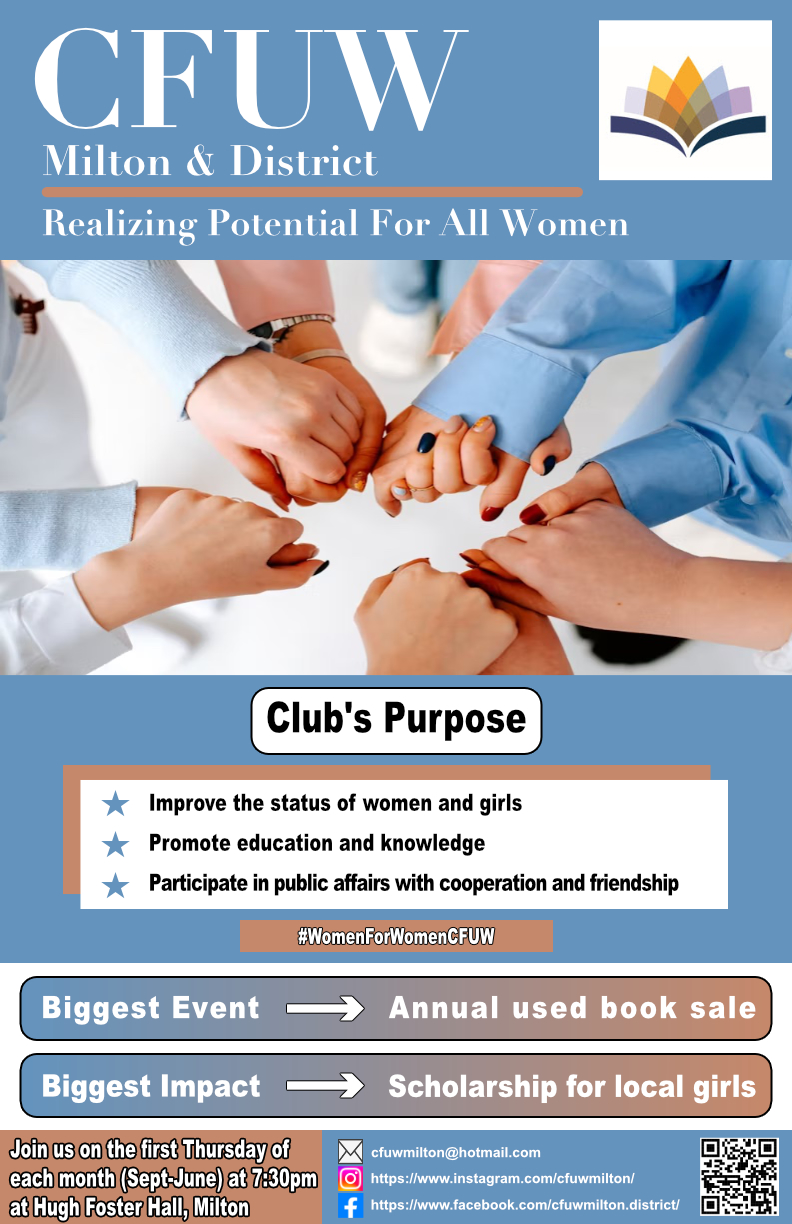 Slide 71 of 160
[Speaker Notes: https://cs1033.gaul.csd.uwo.ca/~ksahajpa/posterassign/ksahajpa_poster.jpg]
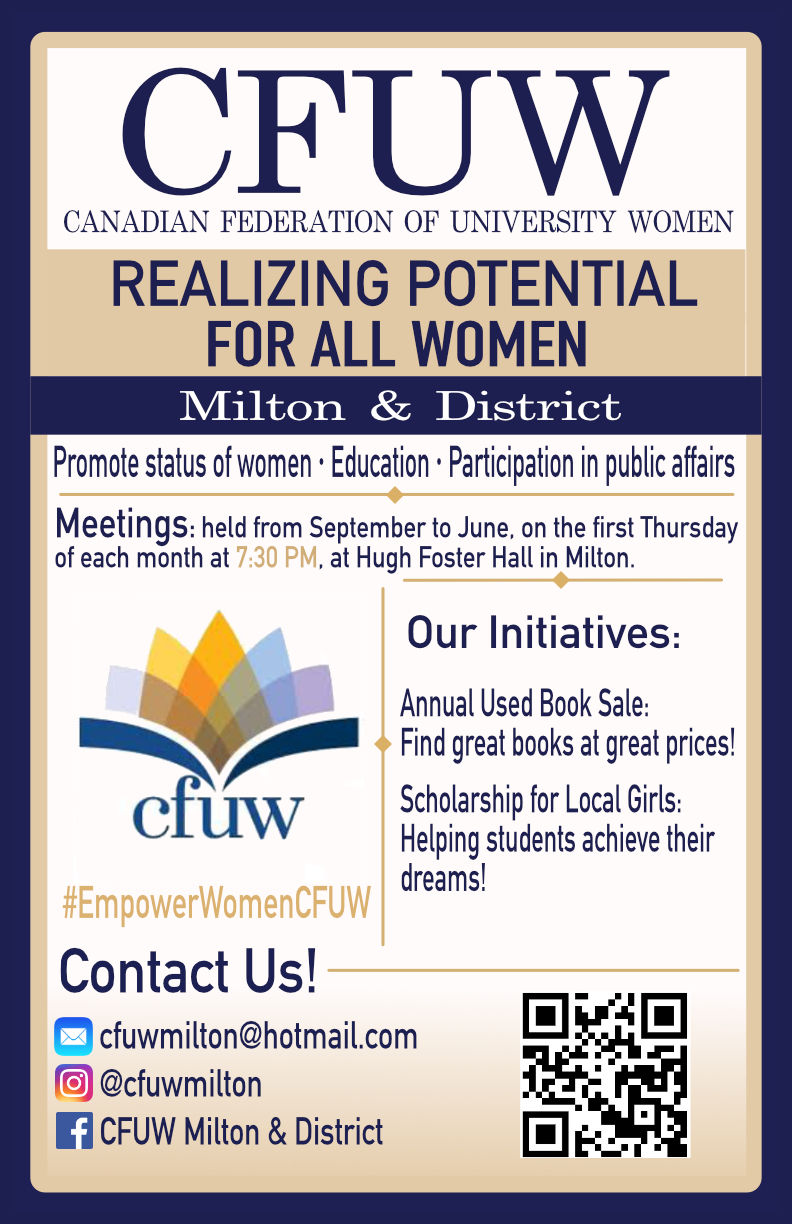 Slide 88 of 160
[Speaker Notes: https://cs1033.gaul.csd.uwo.ca/~lbailli2/posterassign/lbailli2_poster.jpg]
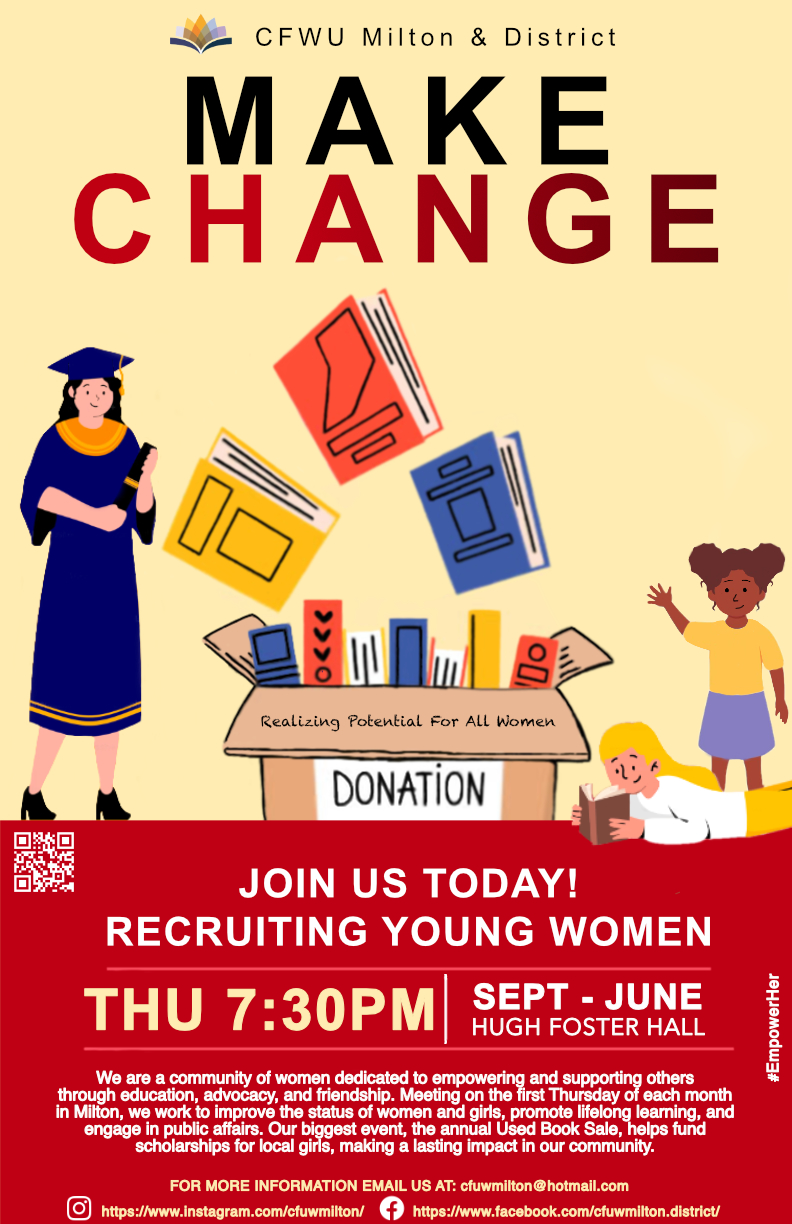 Slide 96 of 160
[Speaker Notes: https://cs1033.gaul.csd.uwo.ca/~lsaif/posterassign/lsaif_poster.jpg]
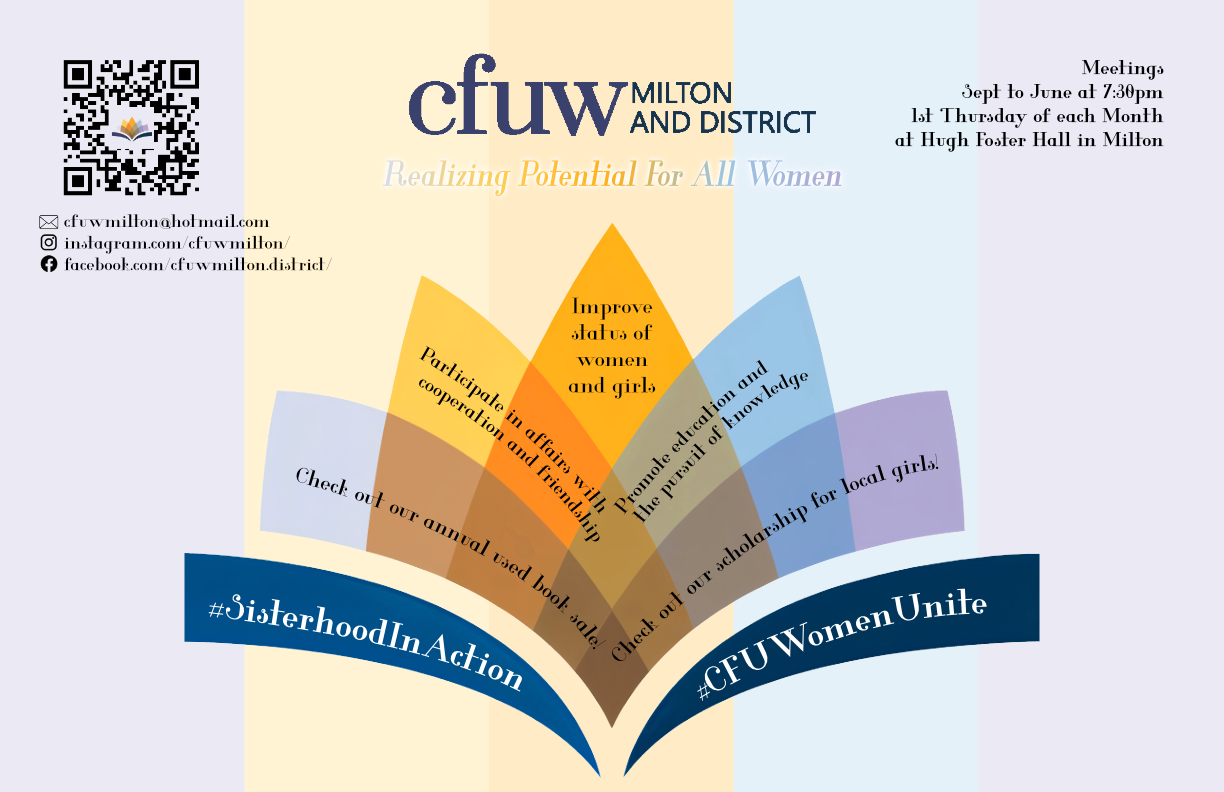 Slide 97 of 160
[Speaker Notes: https://cs1033.gaul.csd.uwo.ca/~lzha87/posterassign/lzha87_poster.jpg]
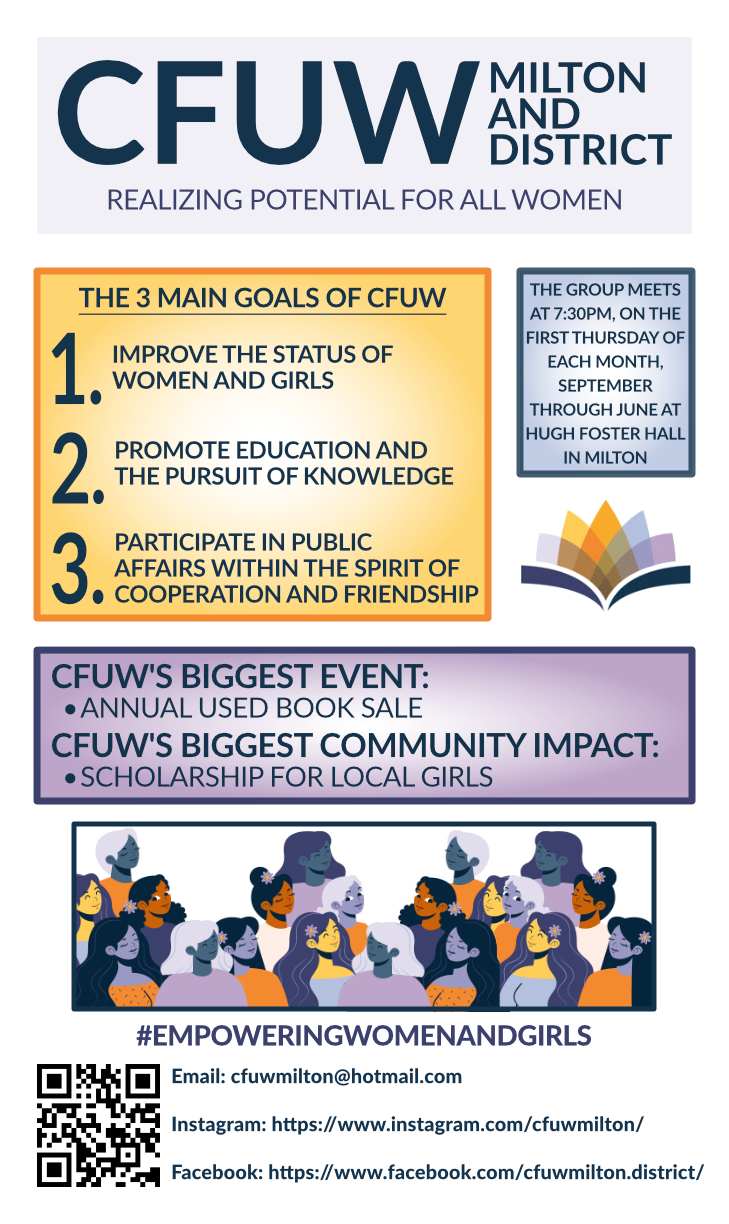 Slide 100 of 160
[Speaker Notes: https://cs1033.gaul.csd.uwo.ca/~lsilve24/posterassign/lsilve24_poster.jpg]
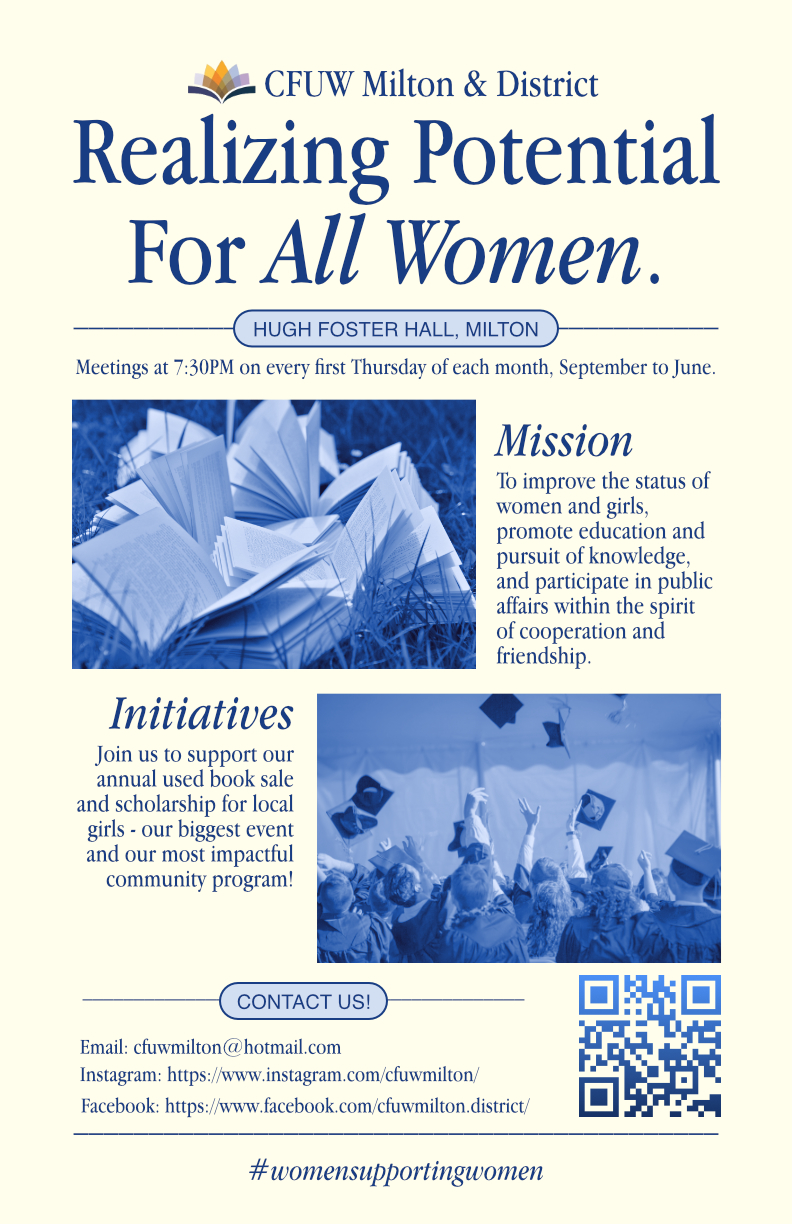 Slide 101 of 160
[Speaker Notes: https://cs1033.gaul.csd.uwo.ca/~lwei246/posterassign/lwei246_poster.jpg]
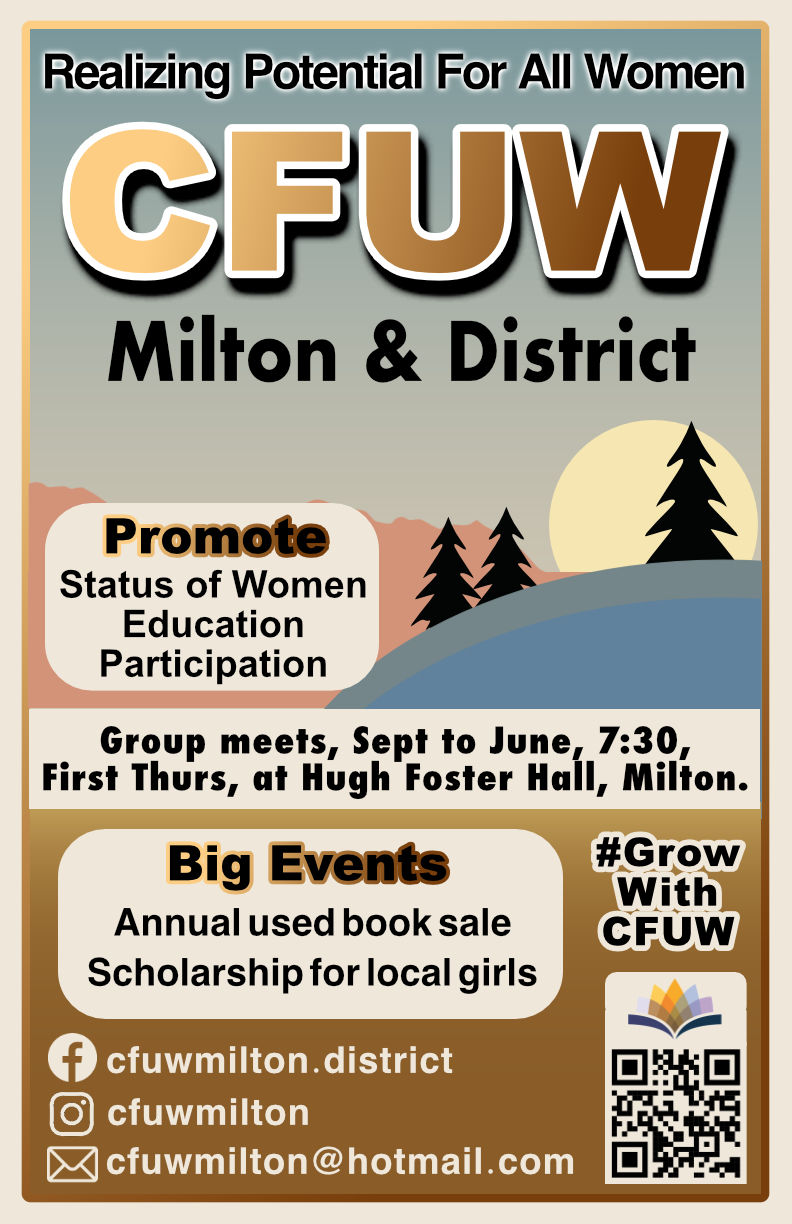 Slide 115 of 160
[Speaker Notes: https://cs1033.gaul.csd.uwo.ca/~lkovar/posterassign/lkovar_poster.jpg]
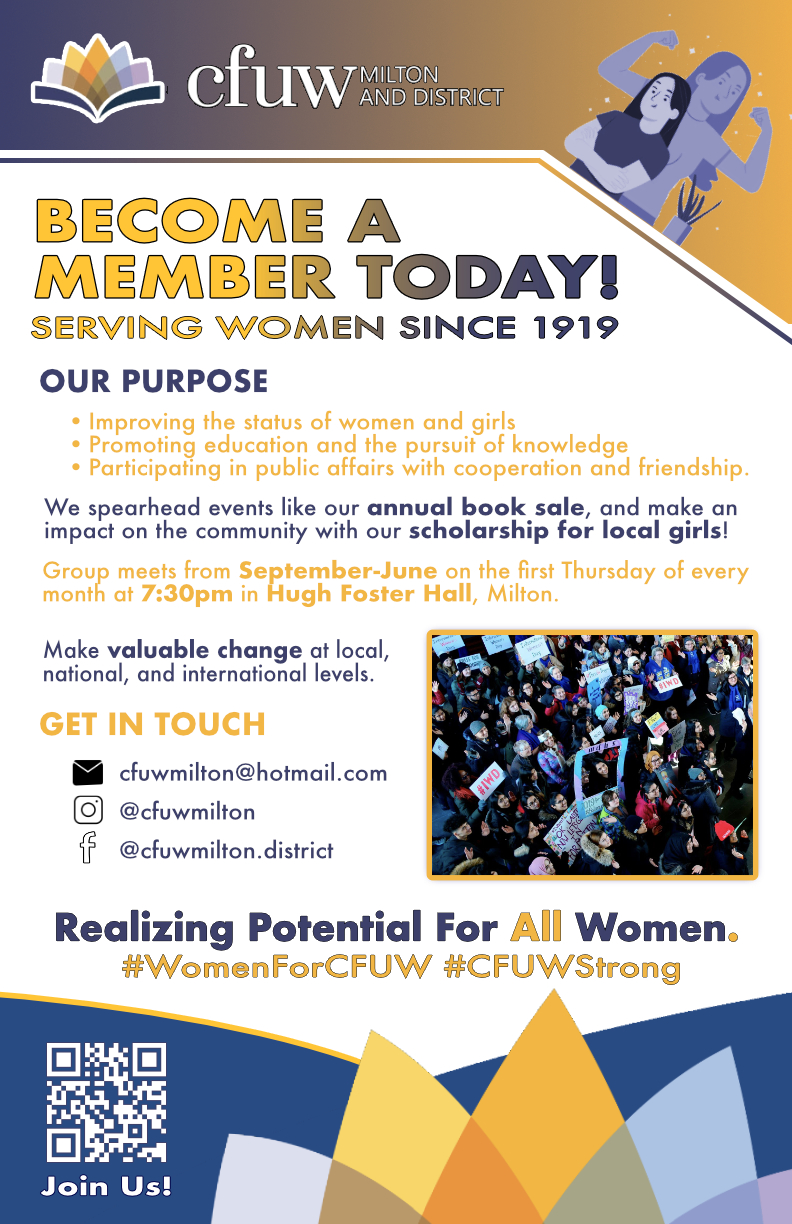 Slide 129 of 160
[Speaker Notes: https://cs1033.gaul.csd.uwo.ca/~mhamade/posterassign/mhamade_poster.jpg]
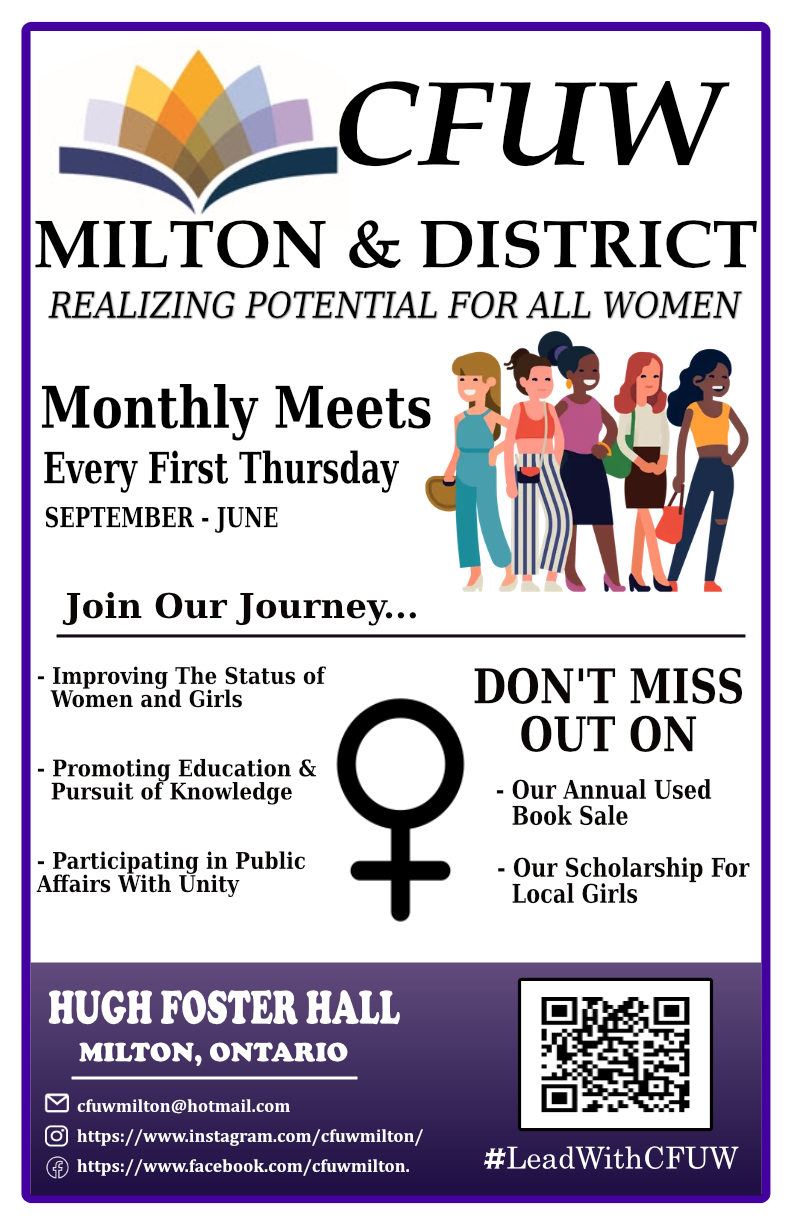 Slide 132 of 160
[Speaker Notes: https://cs1033.gaul.csd.uwo.ca/~mspecial/posterassign/mspecial_poster.jpg]
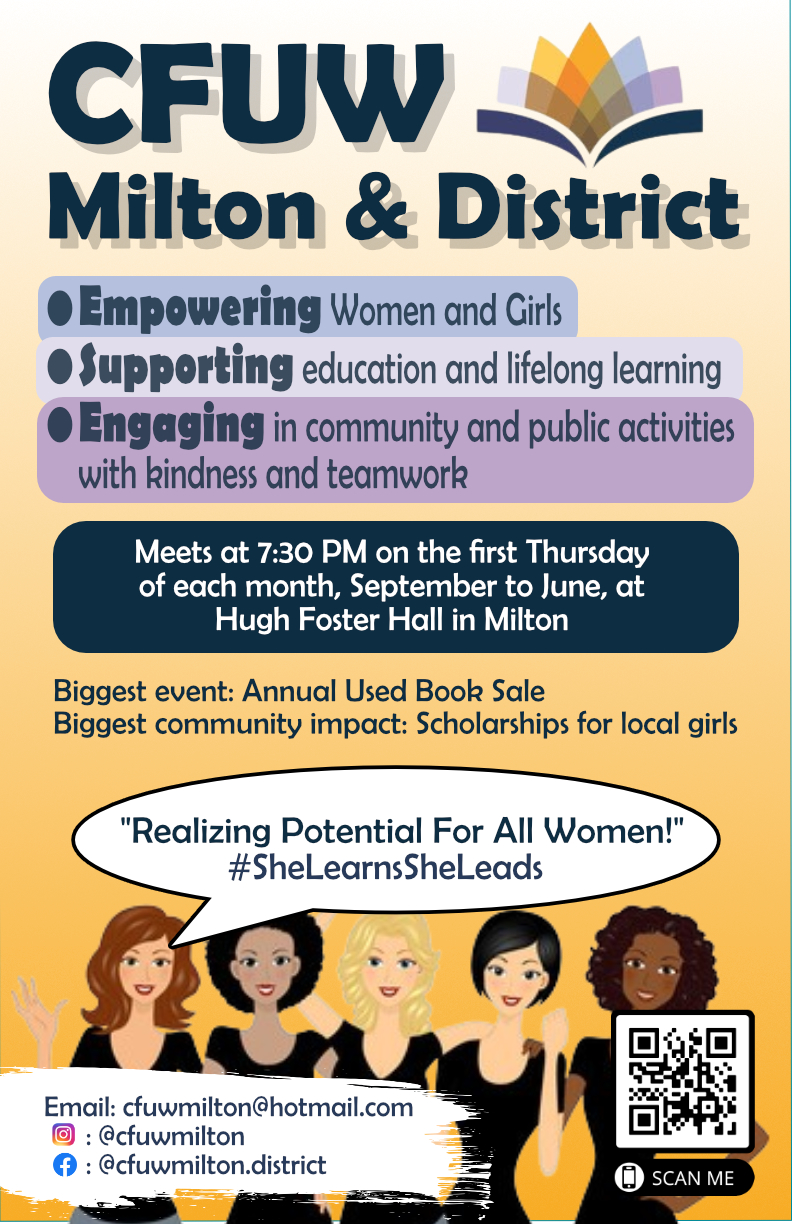 Slide 142 of 160
[Speaker Notes: https://cs1033.gaul.csd.uwo.ca/~mpang43/posterassign/mpang43_poster.jpg]
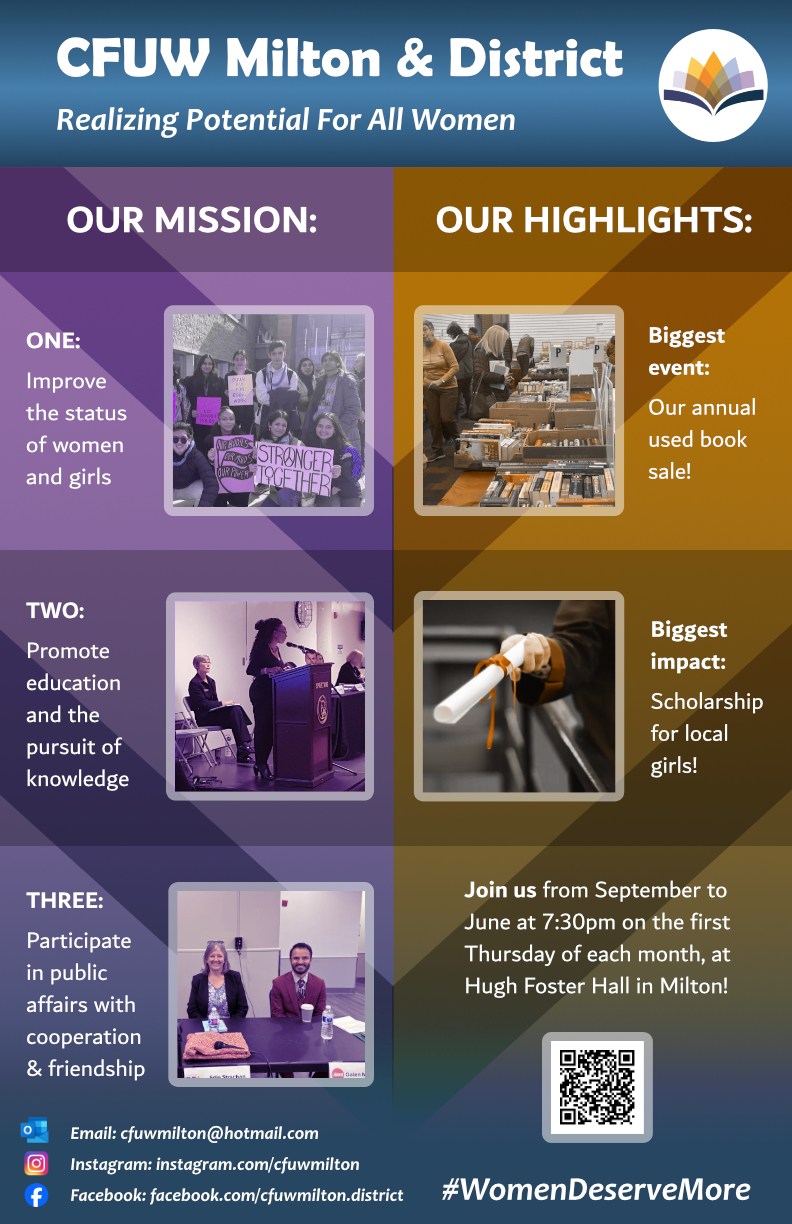 Slide 143 of 160
[Speaker Notes: https://cs1033.gaul.csd.uwo.ca/~mschul5/posterassign/mschul5_poster.jpg]
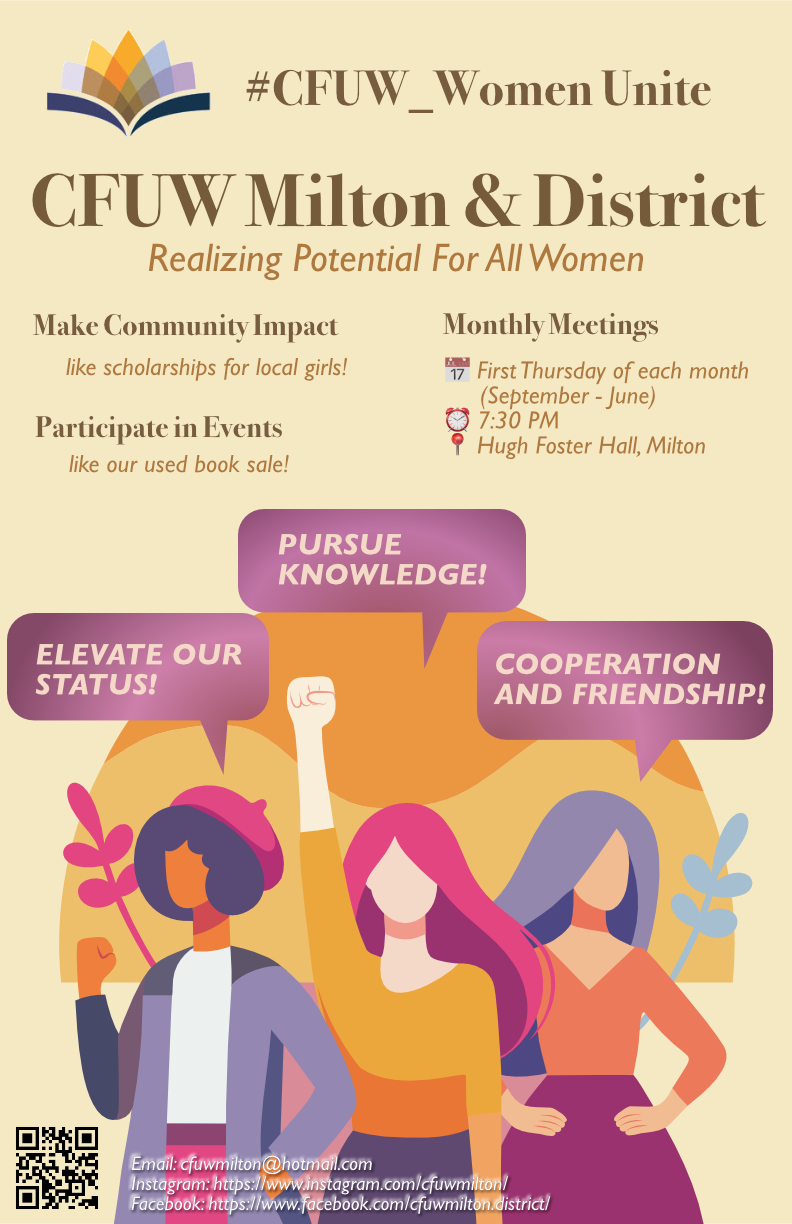 Slide 151 of 160
[Speaker Notes: https://cs1033.gaul.csd.uwo.ca/~mzhou425/posterassign/mzhou425_poster.jpg]
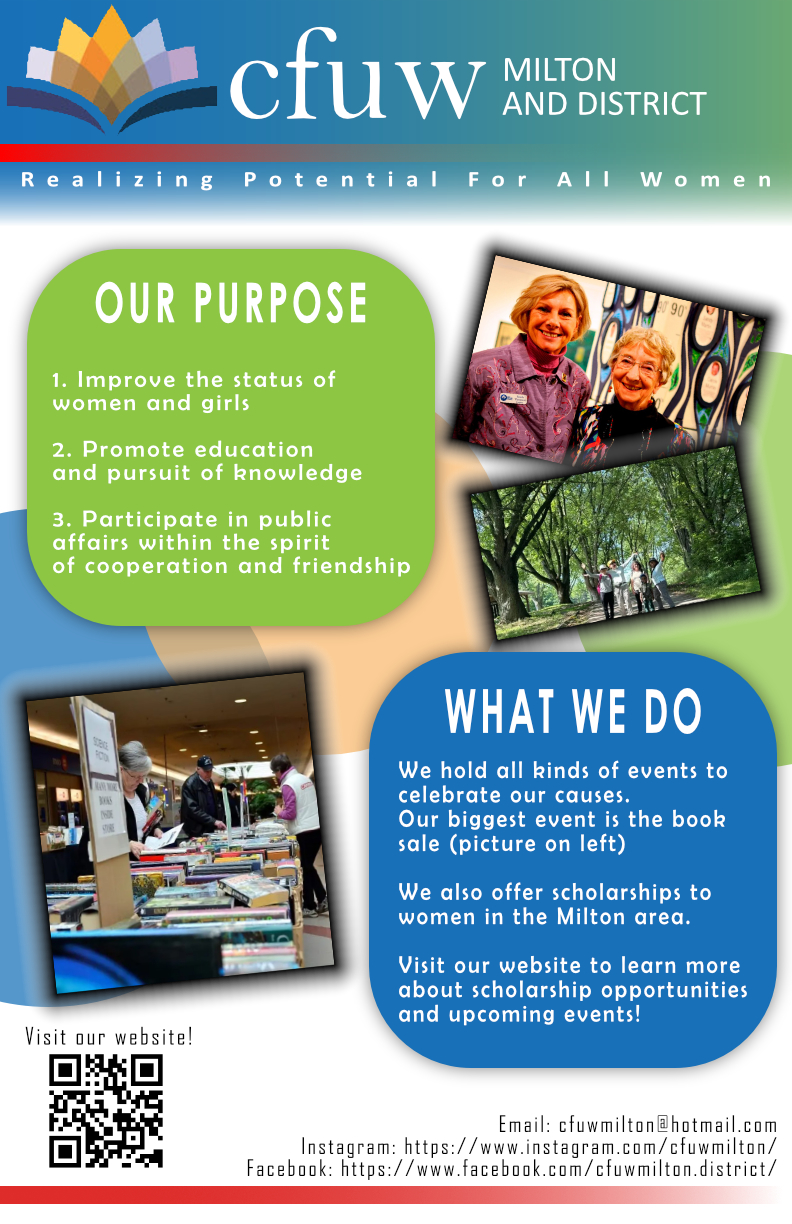 Slide 12 of 160
[Speaker Notes: https://cs1033.gaul.csd.uwo.ca/~mkim854/posterassign/mkim854_poster.jpg]
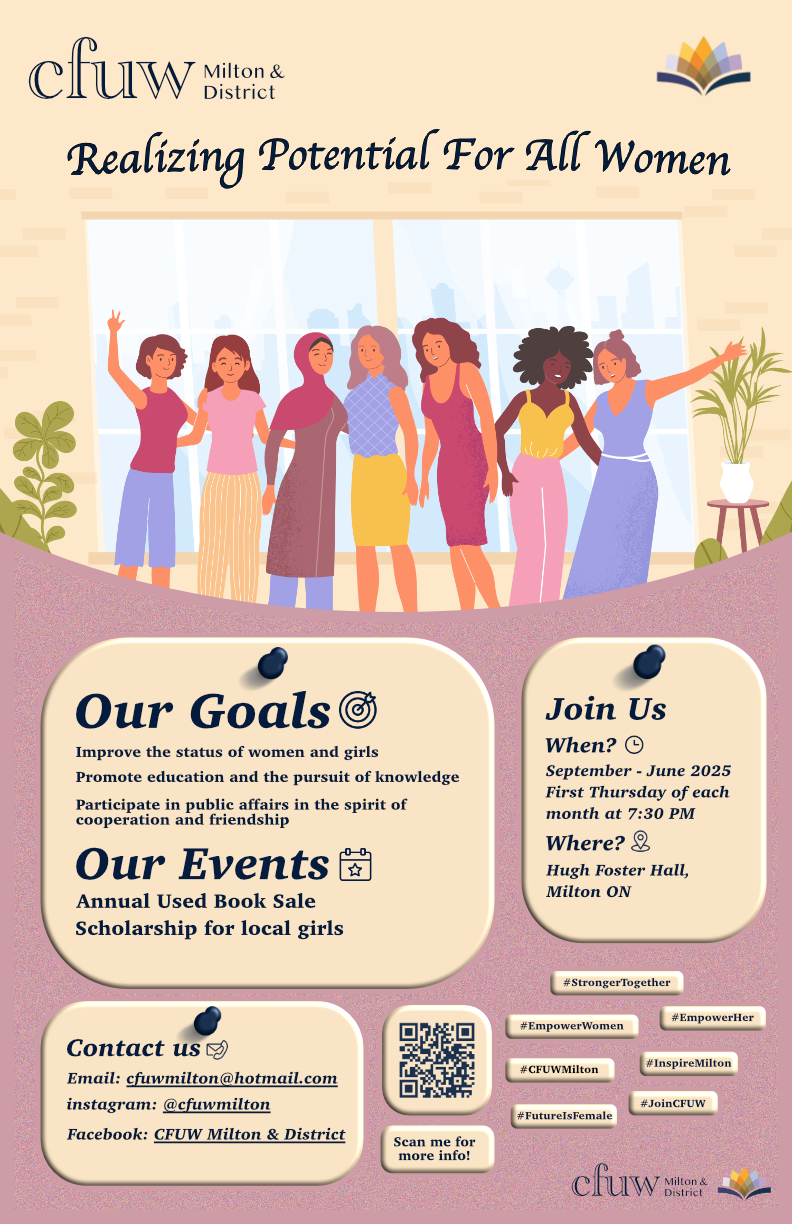 Slide 13 of 160
[Speaker Notes: https://cs1033.gaul.csd.uwo.ca/~mcha9/posterassign/mcha9_poster.jpg]
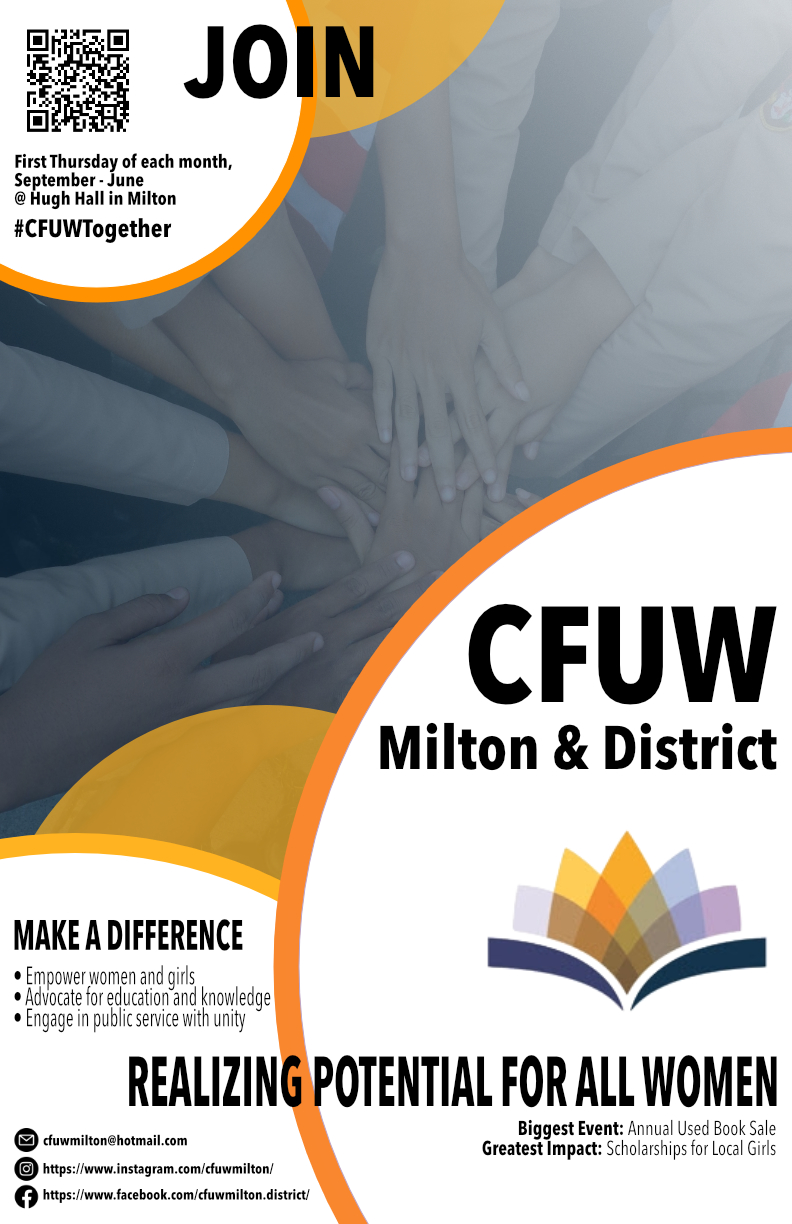 Slide 14 of 160
[Speaker Notes: https://cs1033.gaul.csd.uwo.ca/~mlee2246/posterassign/mlee2246_poster.jpg]
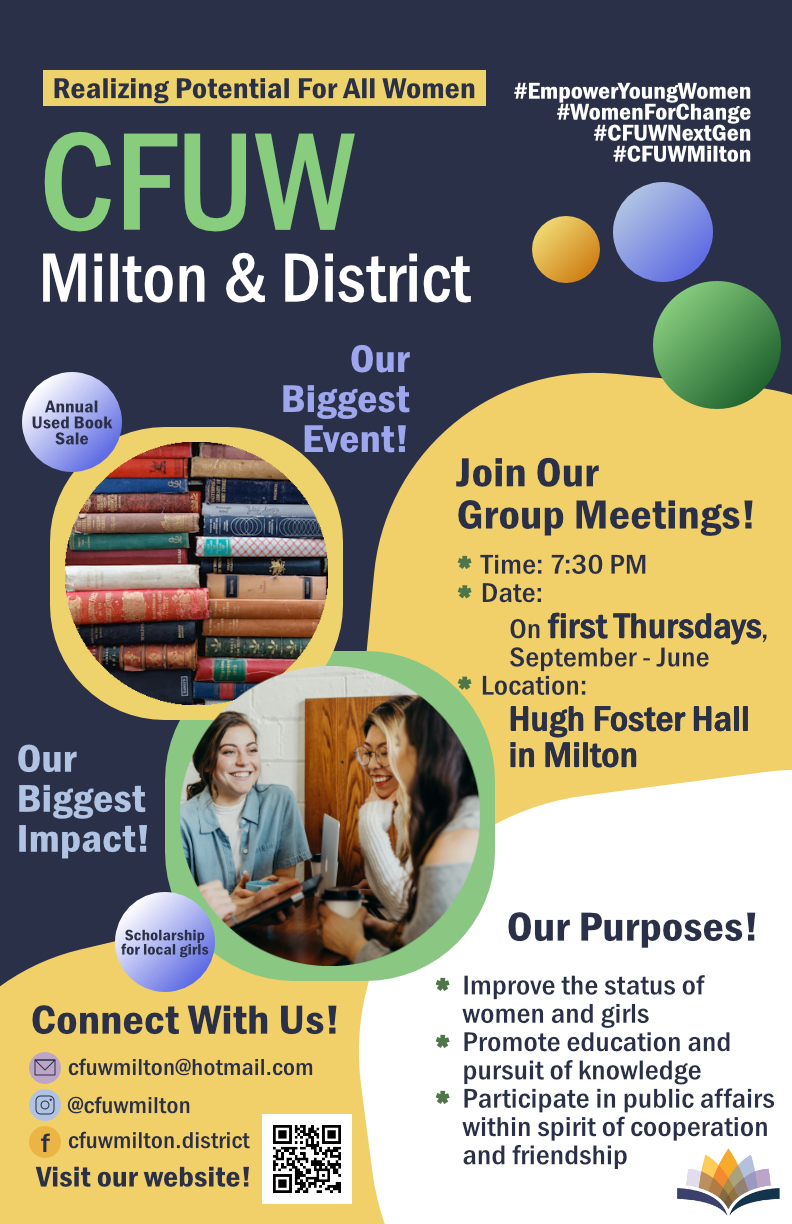 Slide 15 of 160
[Speaker Notes: https://cs1033.gaul.csd.uwo.ca/~mkang265/posterassign/mkang265_poster.jpg]
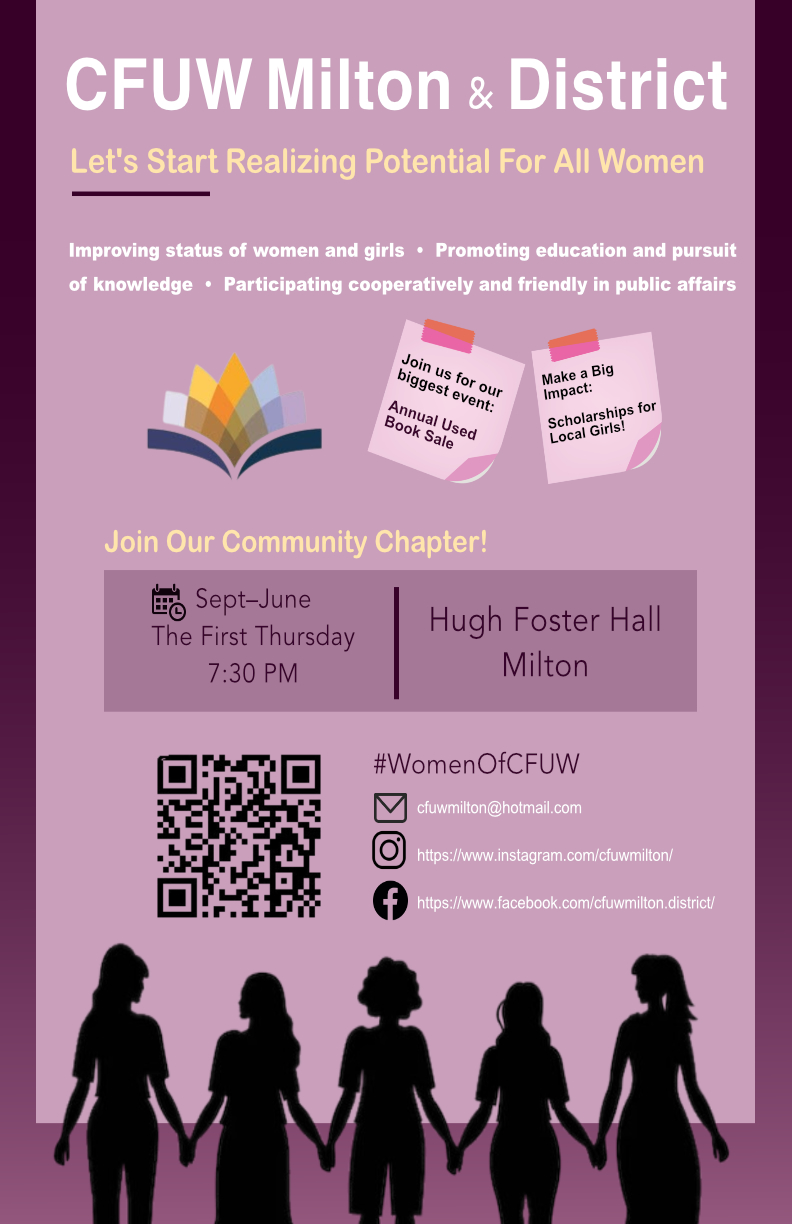 Slide 17 of 160
[Speaker Notes: https://cs1033.gaul.csd.uwo.ca/~mbrow566/posterassign/mbrow566_poster.jpg]
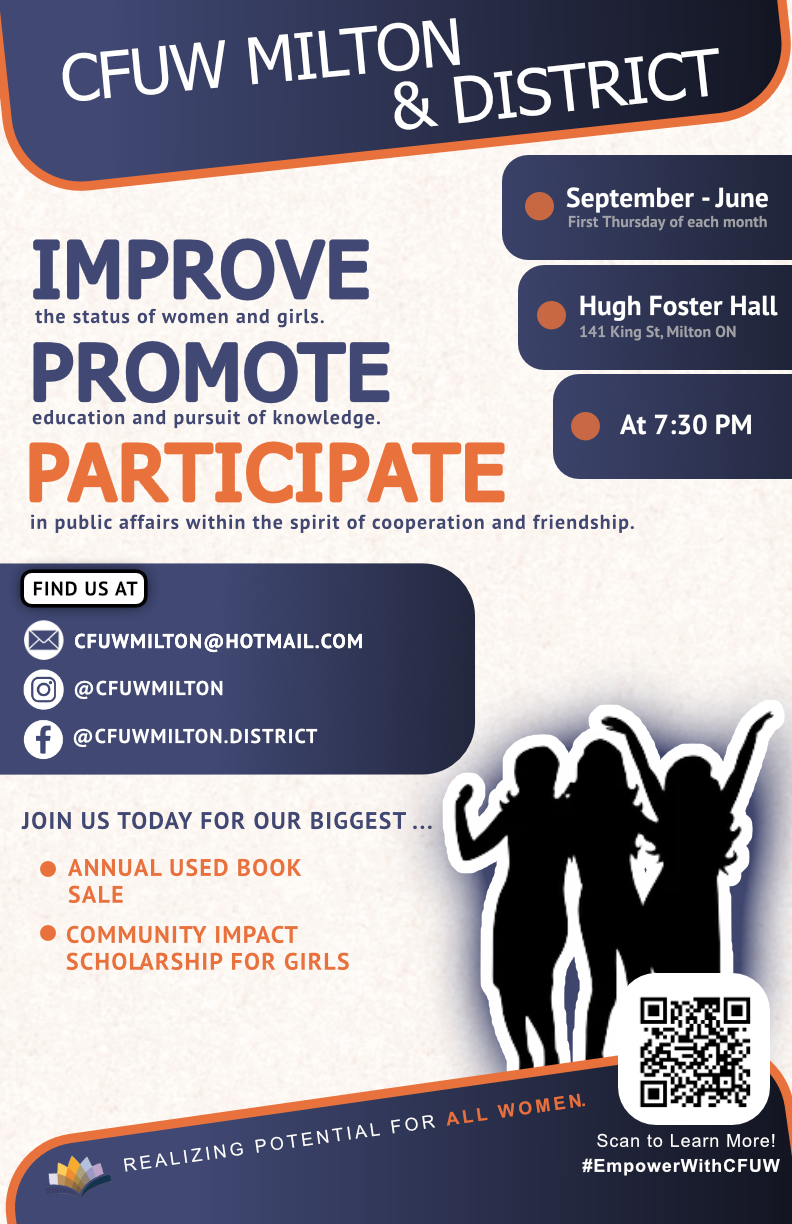 Slide 21 of 160
[Speaker Notes: https://cs1033.gaul.csd.uwo.ca/~mpackard/posterassign/mpackard_poster.jpg]
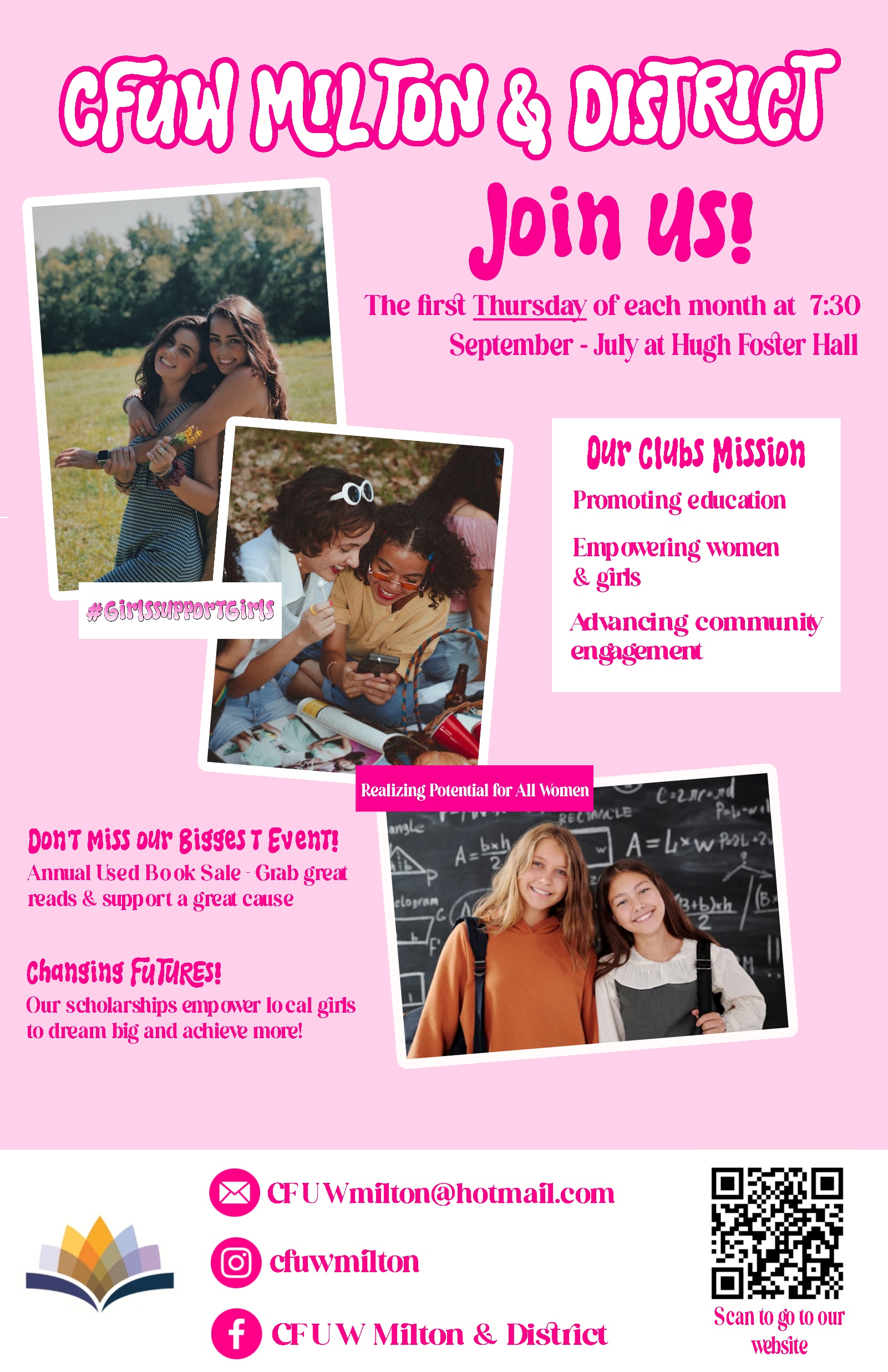 Slide 30 of 160
[Speaker Notes: https://cs1033.gaul.csd.uwo.ca/~nfagan/posterassign/nfagan_poster.jpg]
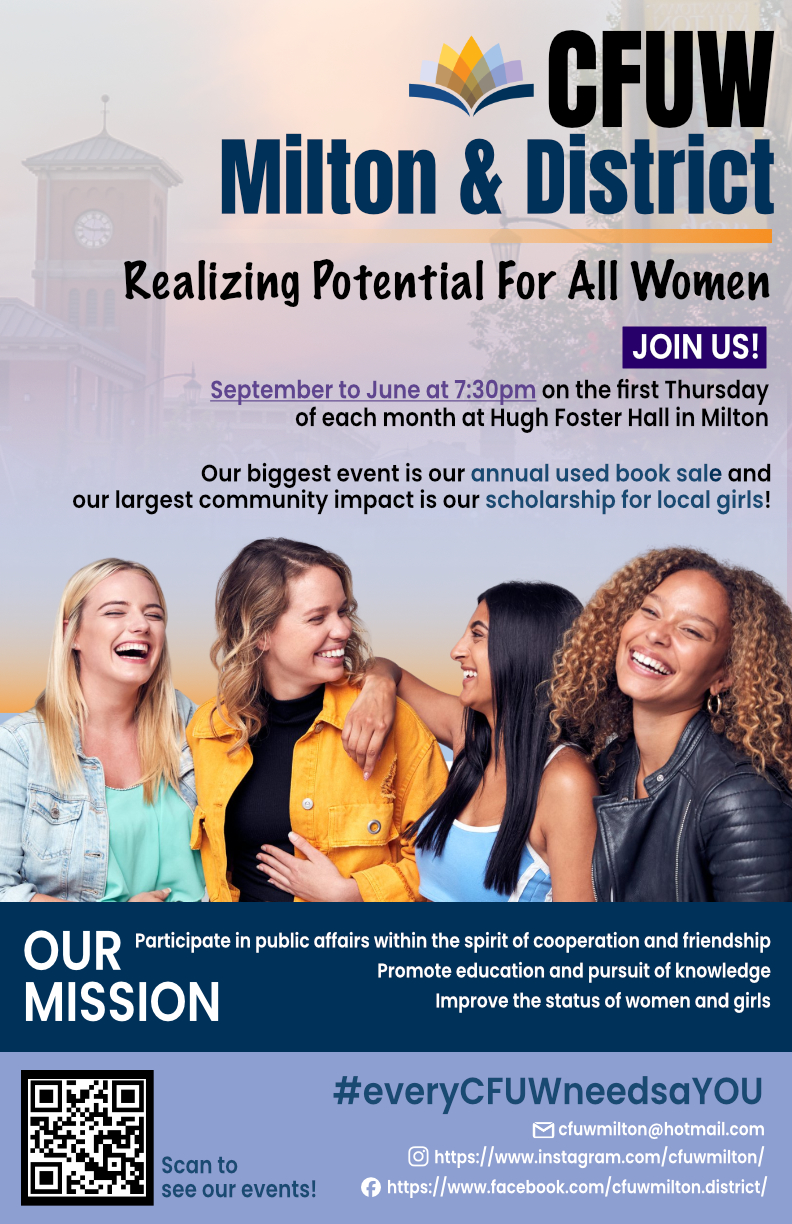 Slide 45 of 160
[Speaker Notes: https://cs1033.gaul.csd.uwo.ca/~nrajama/posterassign/nrajama_poster.jpg]
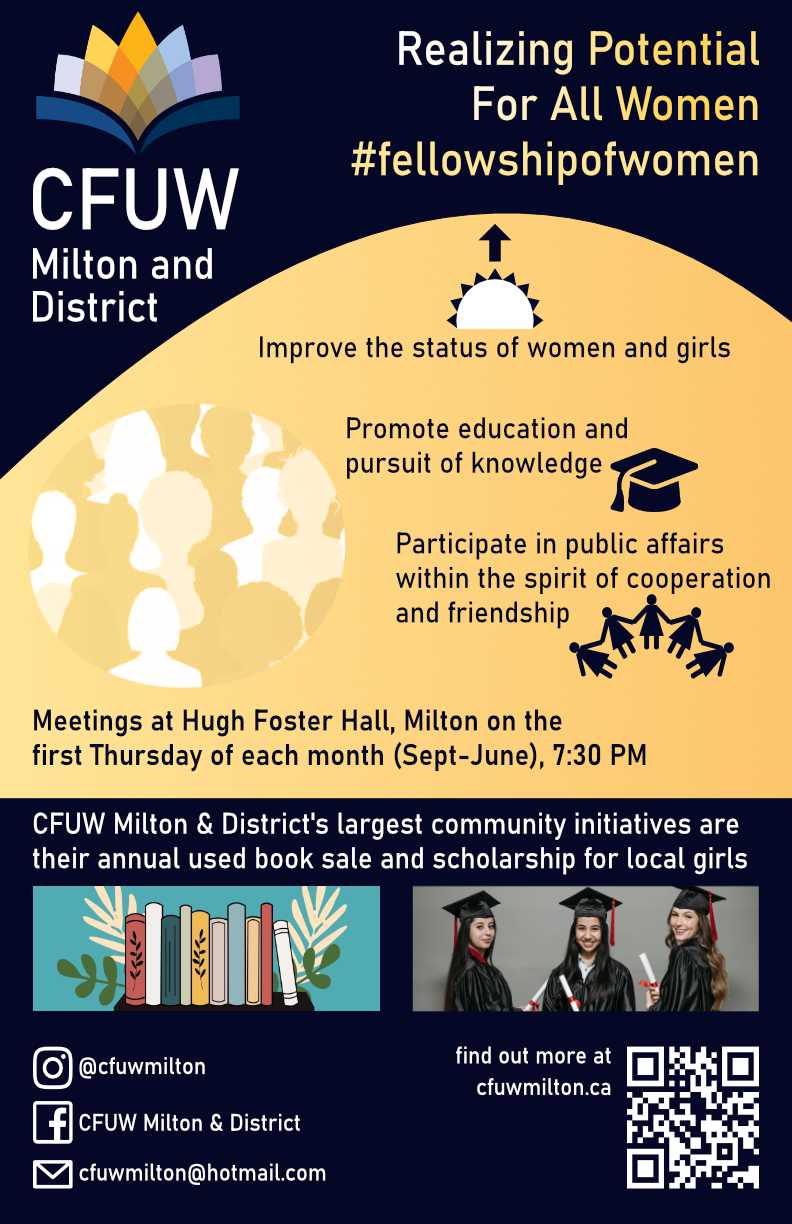 Slide 52 of 160
[Speaker Notes: https://cs1033.gaul.csd.uwo.ca/~nbett/posterassign/nbett_poster.jpg]
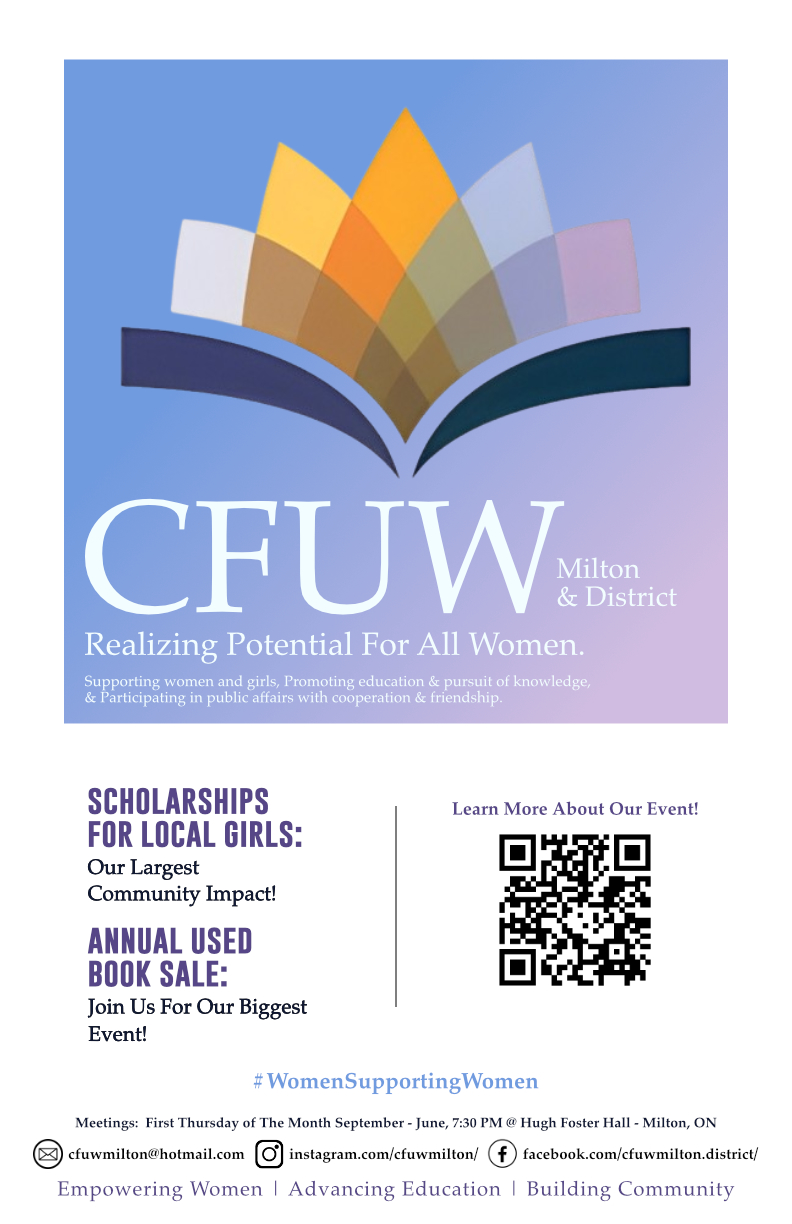 Slide 60 of 160
[Speaker Notes: https://cs1033.gaul.csd.uwo.ca/~nmorga6/posterassign/nmorga6_poster.jpg]
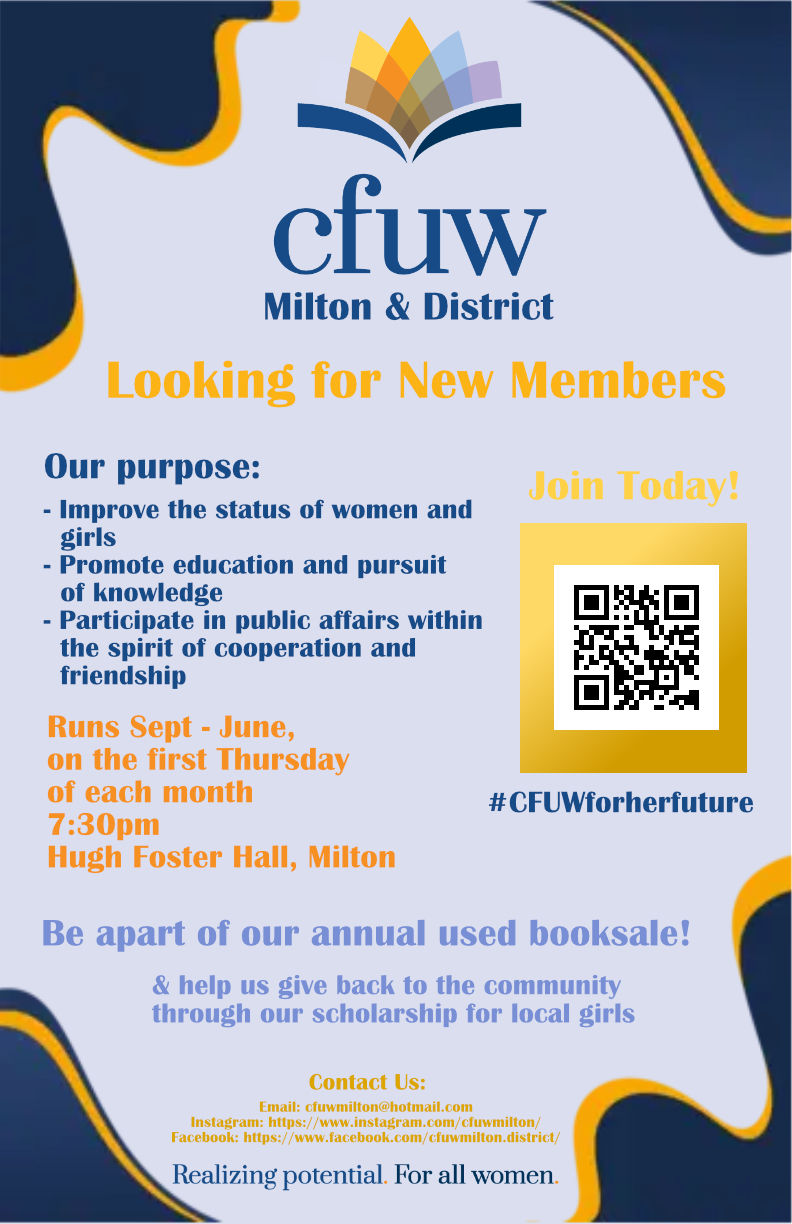 Slide 82 of 160
[Speaker Notes: https://cs1033.gaul.csd.uwo.ca/~omacken2/posterassign/omacken2_poster.jpg]
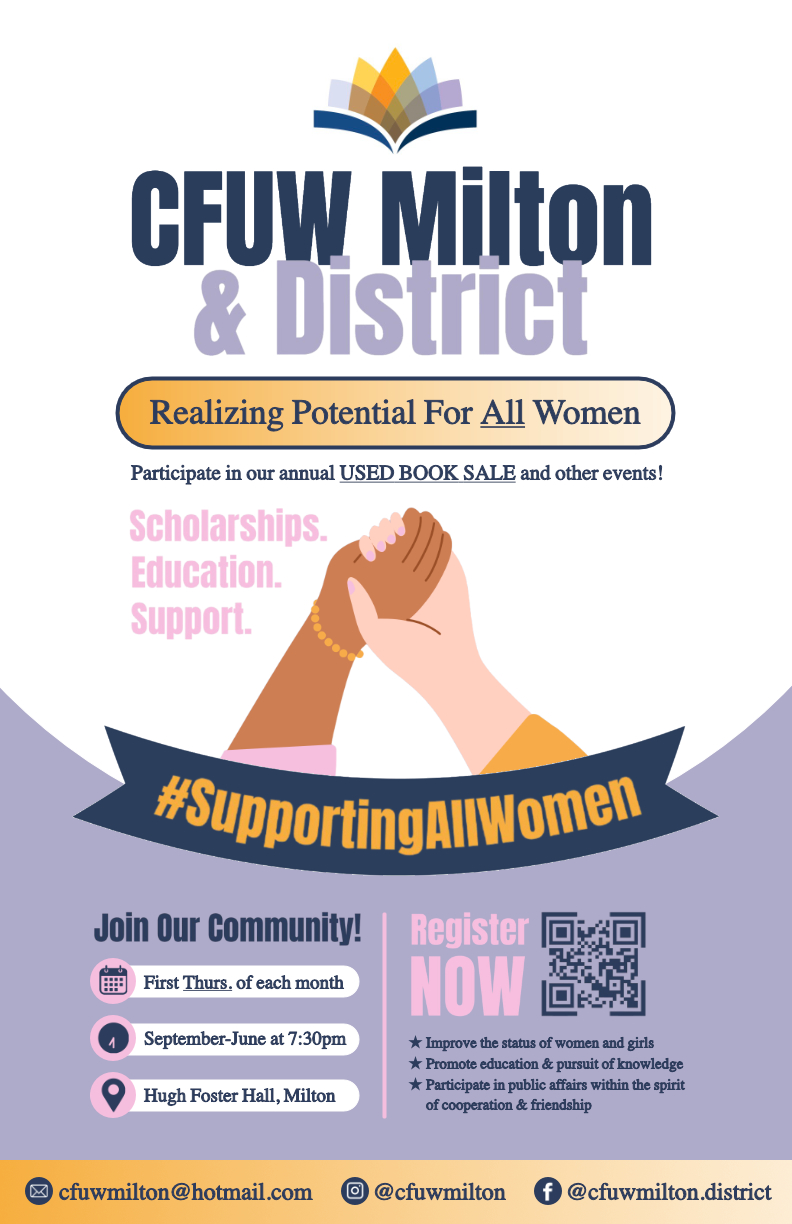 Slide 103 of 160
[Speaker Notes: https://cs1033.gaul.csd.uwo.ca/~rezer/posterassign/rezer_poster.jpg]
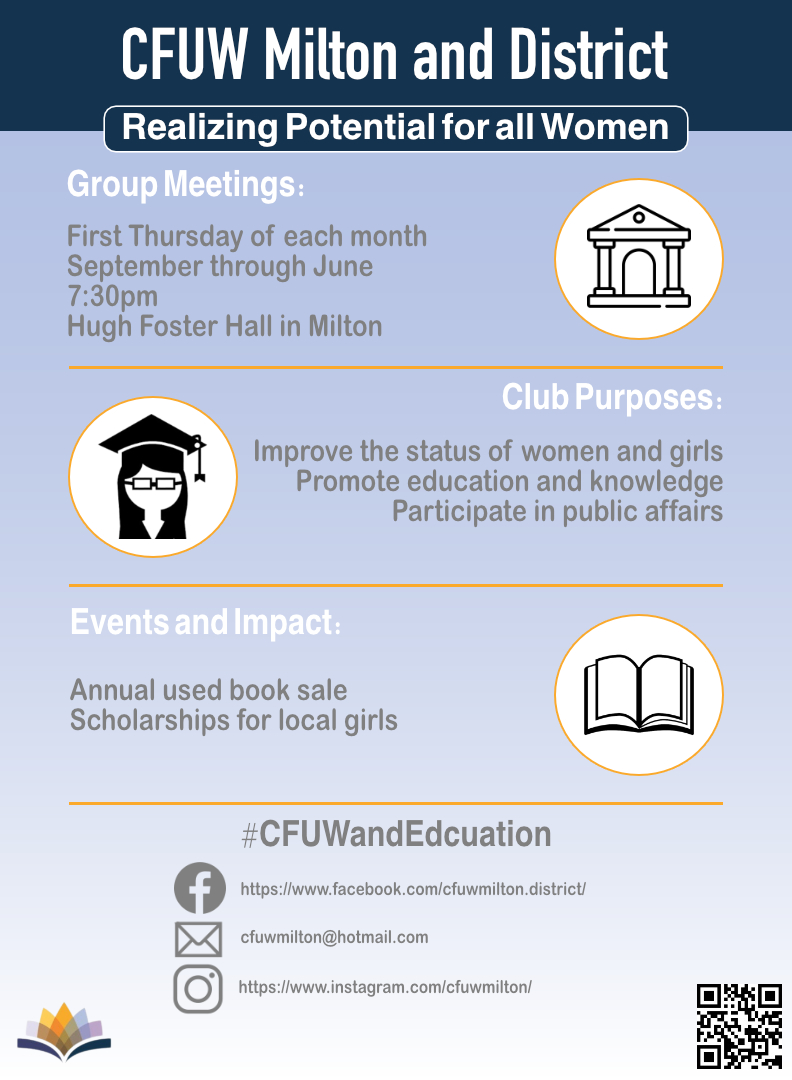 Slide 139 of 160
[Speaker Notes: https://cs1033.gaul.csd.uwo.ca/~rlapedus/posterassign/rlapedus_poster.jpg]
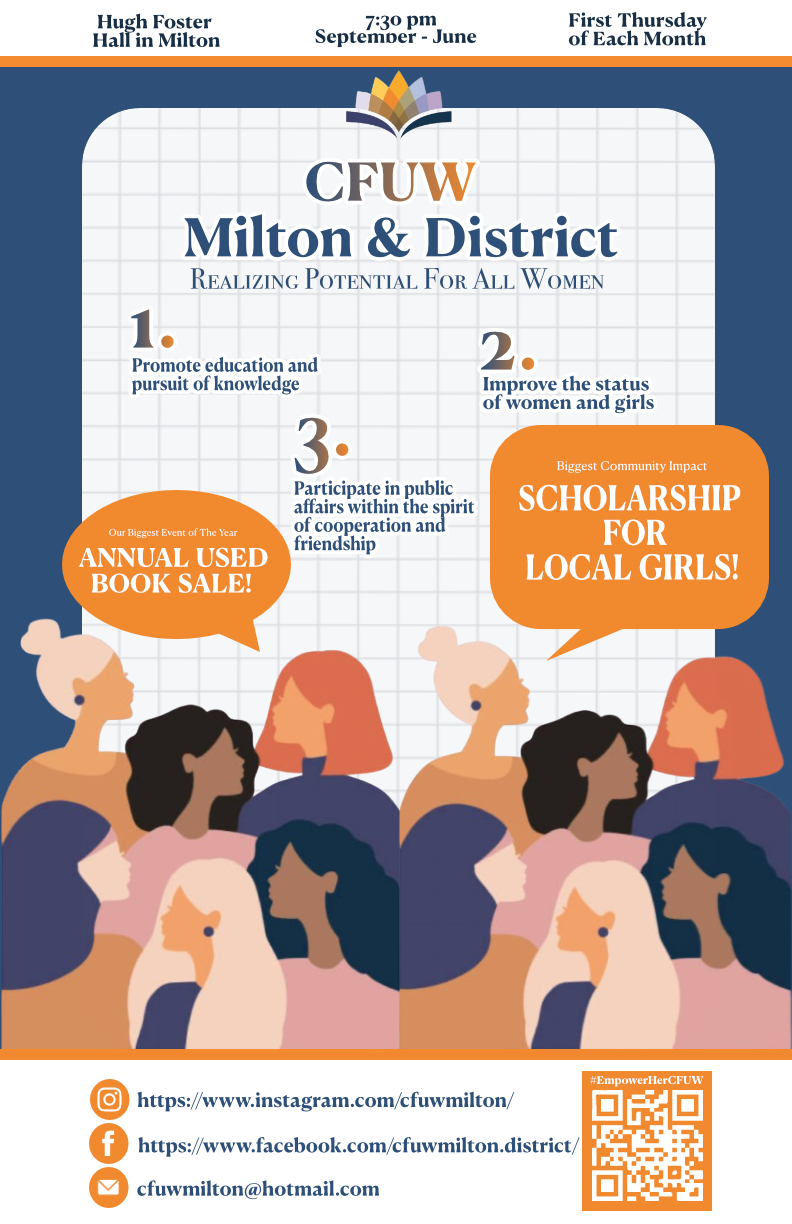 Slide 113 of 160
[Speaker Notes: https://cs1033.gaul.csd.uwo.ca/~rghazal3/posterassign/rghazal3_poster.jpg]
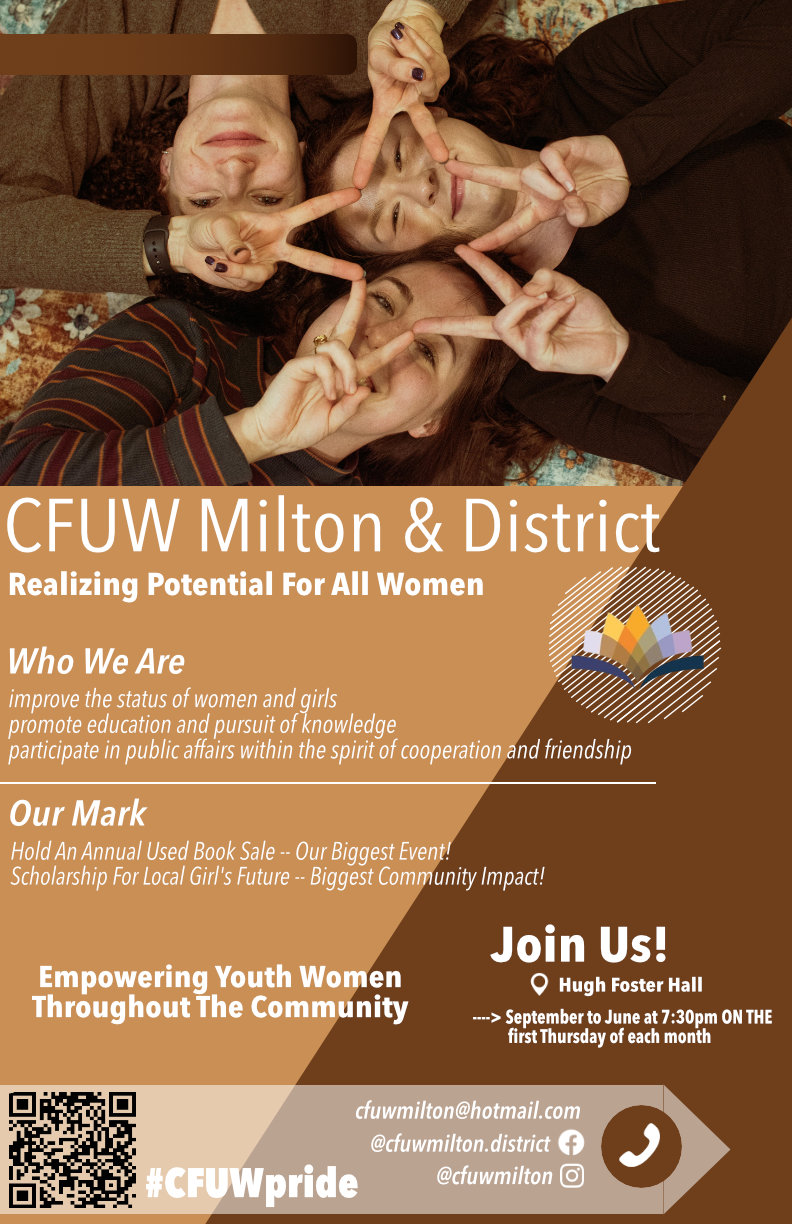 Slide 132 of 160
[Speaker Notes: https://cs1033.gaul.csd.uwo.ca/~rlongia2/posterassign/rlongia2_poster.jpg]
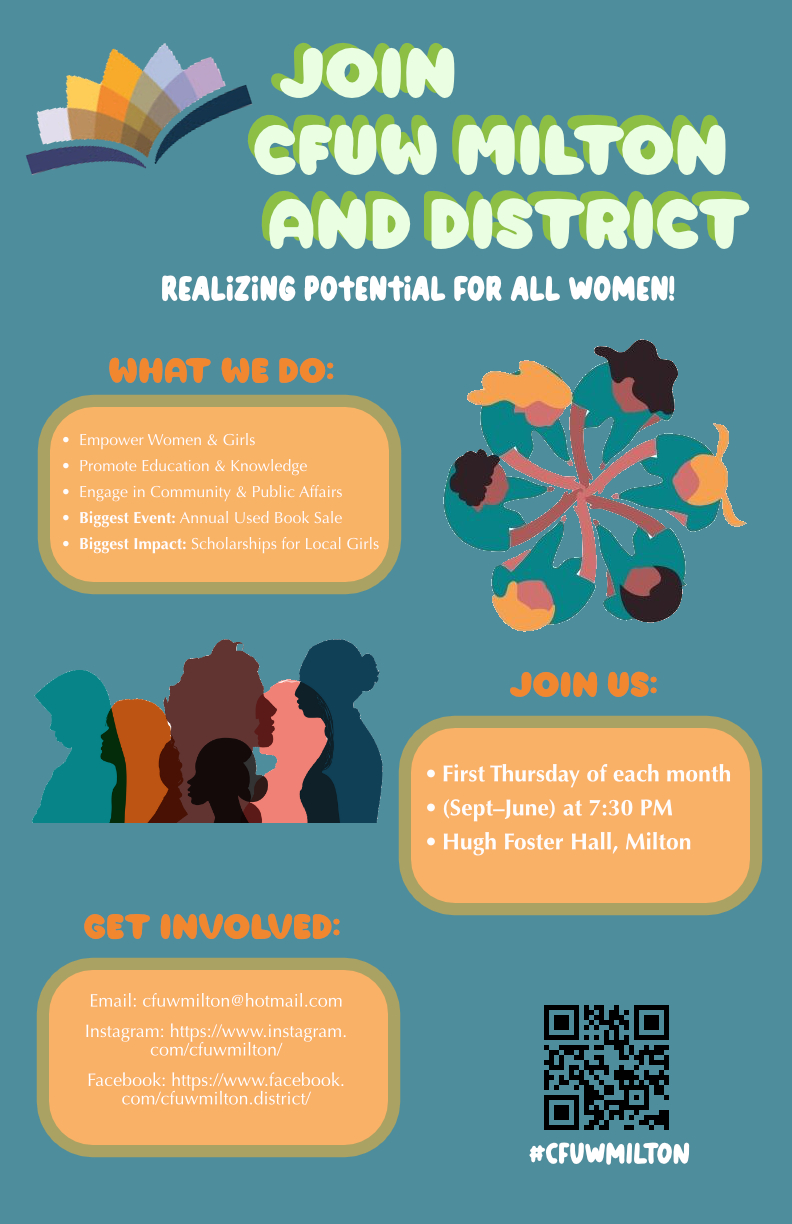 Slide 133 of 160
[Speaker Notes: https://cs1033.gaul.csd.uwo.ca/~rgarciaf/posterassign/rgarciaf_poster.jpg]
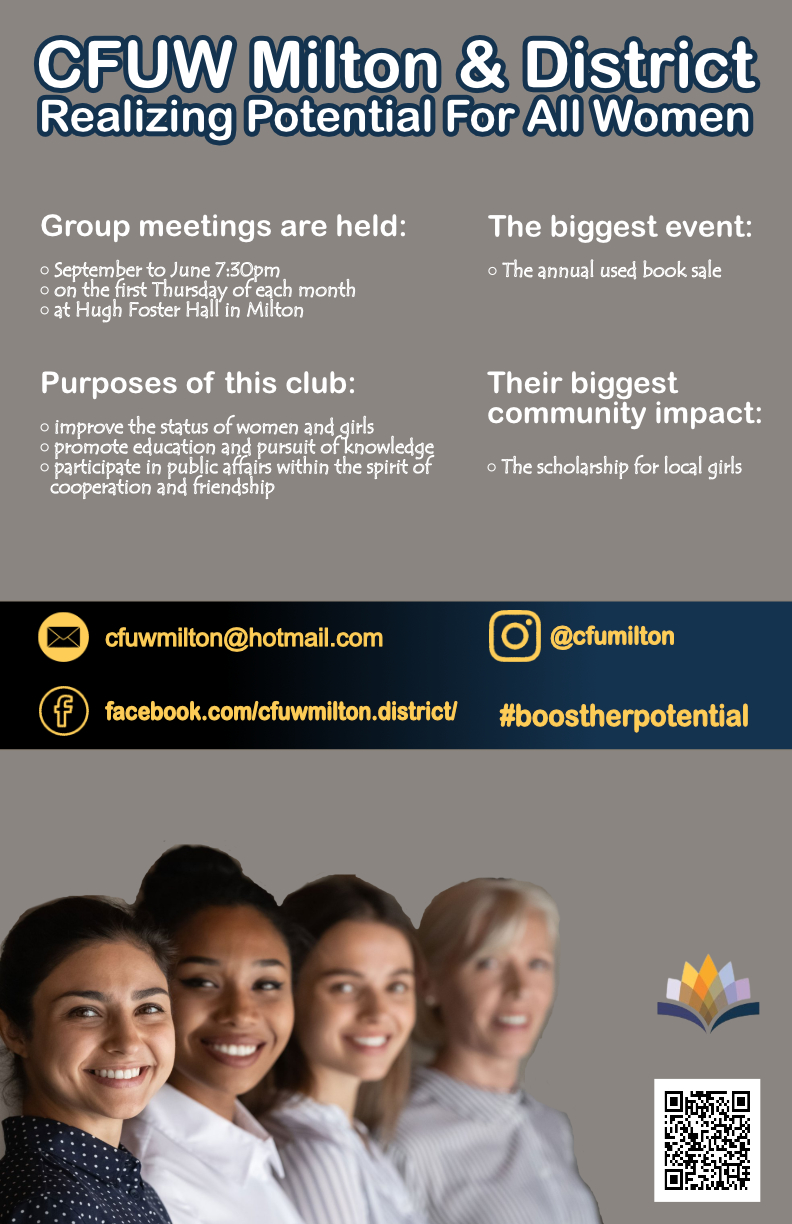 Slide 143 of 160
[Speaker Notes: https://cs1033.gaul.csd.uwo.ca/~sataee/posterassign/sataee_poster.jpg]
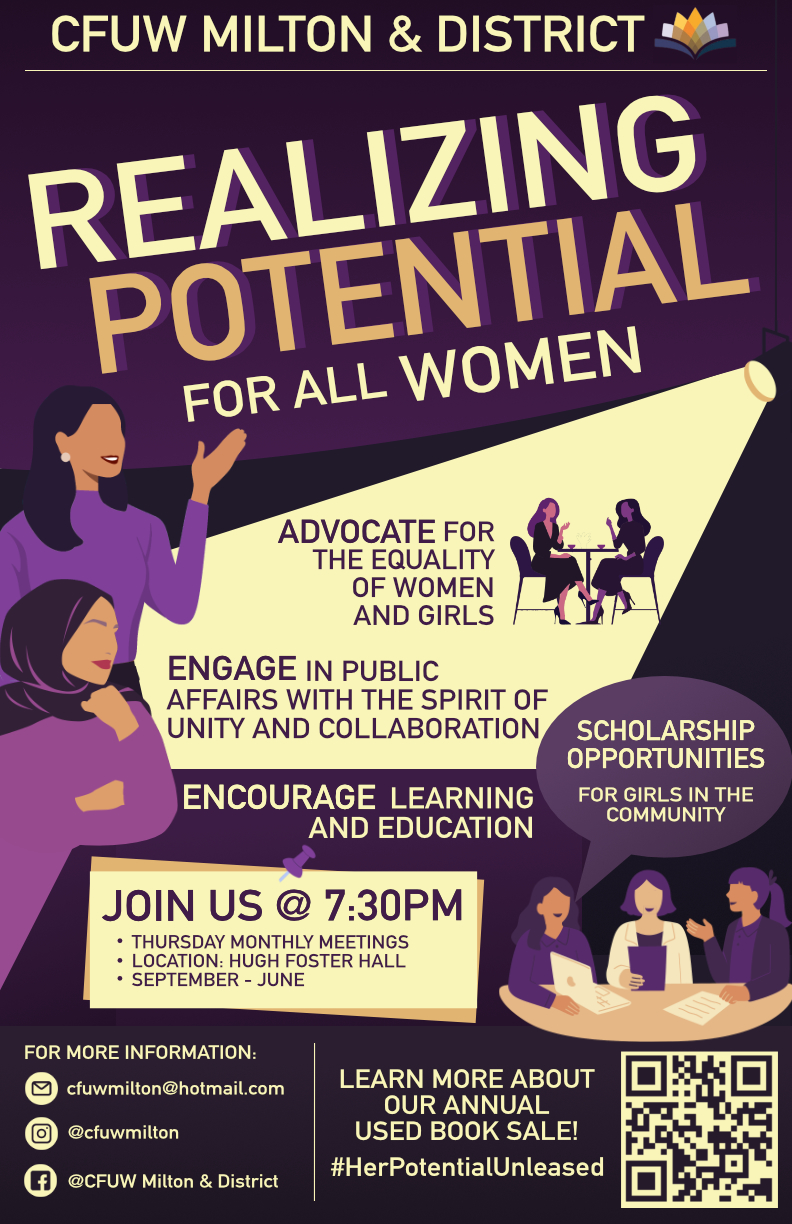 Slide 146 of 160
[Speaker Notes: https://cs1033.gaul.csd.uwo.ca/~skatagi/posterassign/skatagi_poster.jpg]
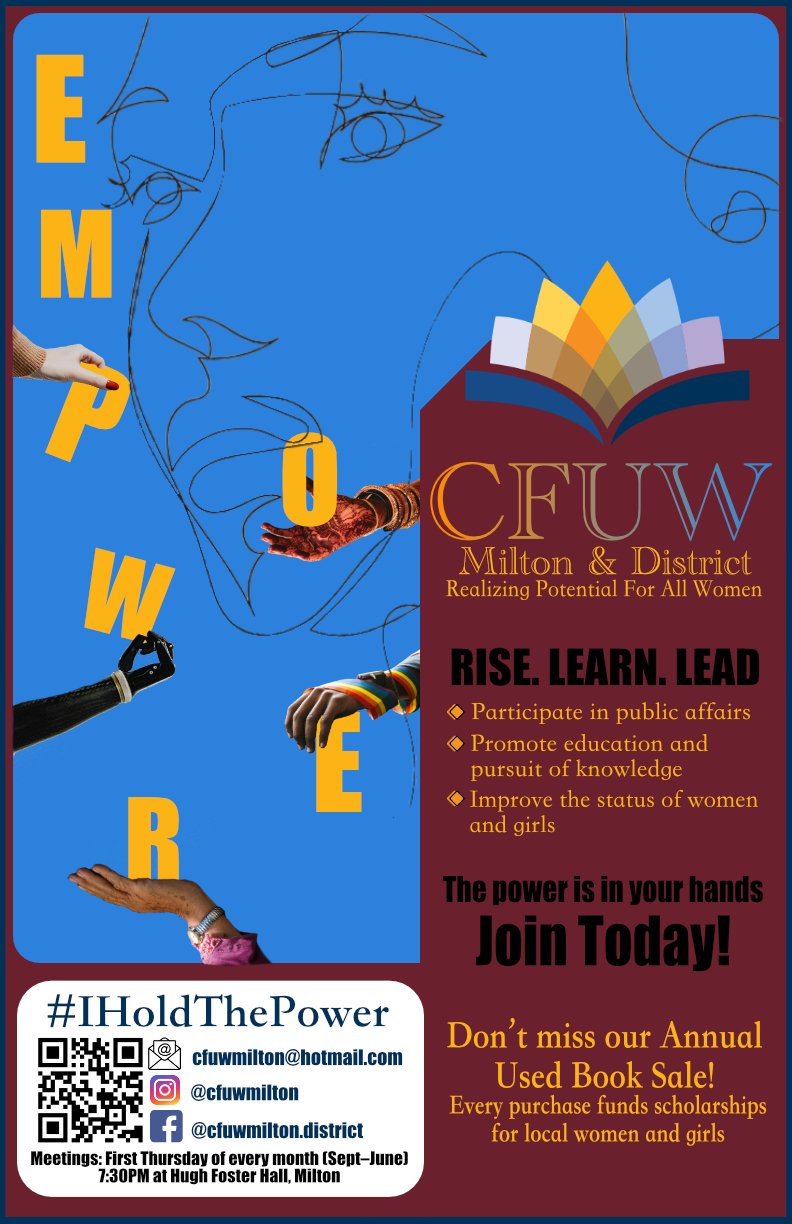 Slide 148 of 160
[Speaker Notes: https://cs1033.gaul.csd.uwo.ca/~sgholipo/posterassign/sgholipo_poster.jpg]
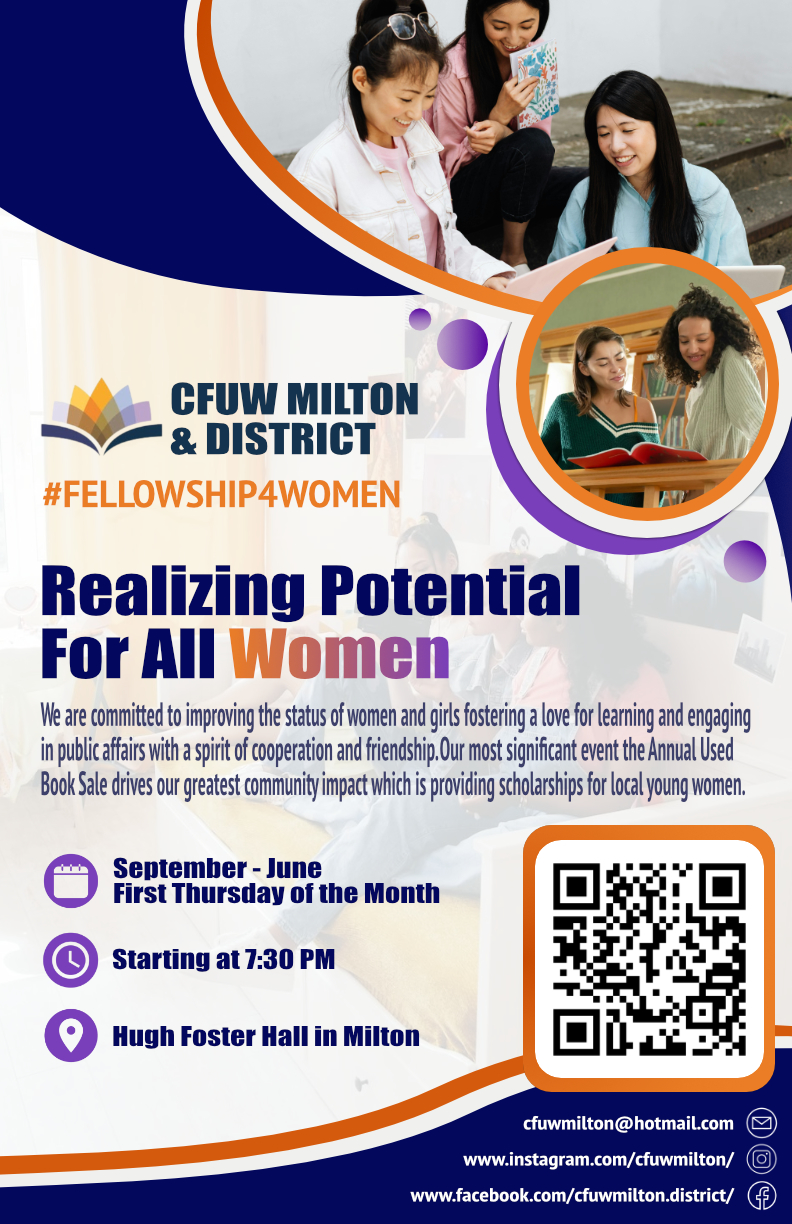 Slide 161 of 160
[Speaker Notes: https://cs1033.gaul.csd.uwo.ca/~slieng2/posterassign/slieng2_poster.jpg]
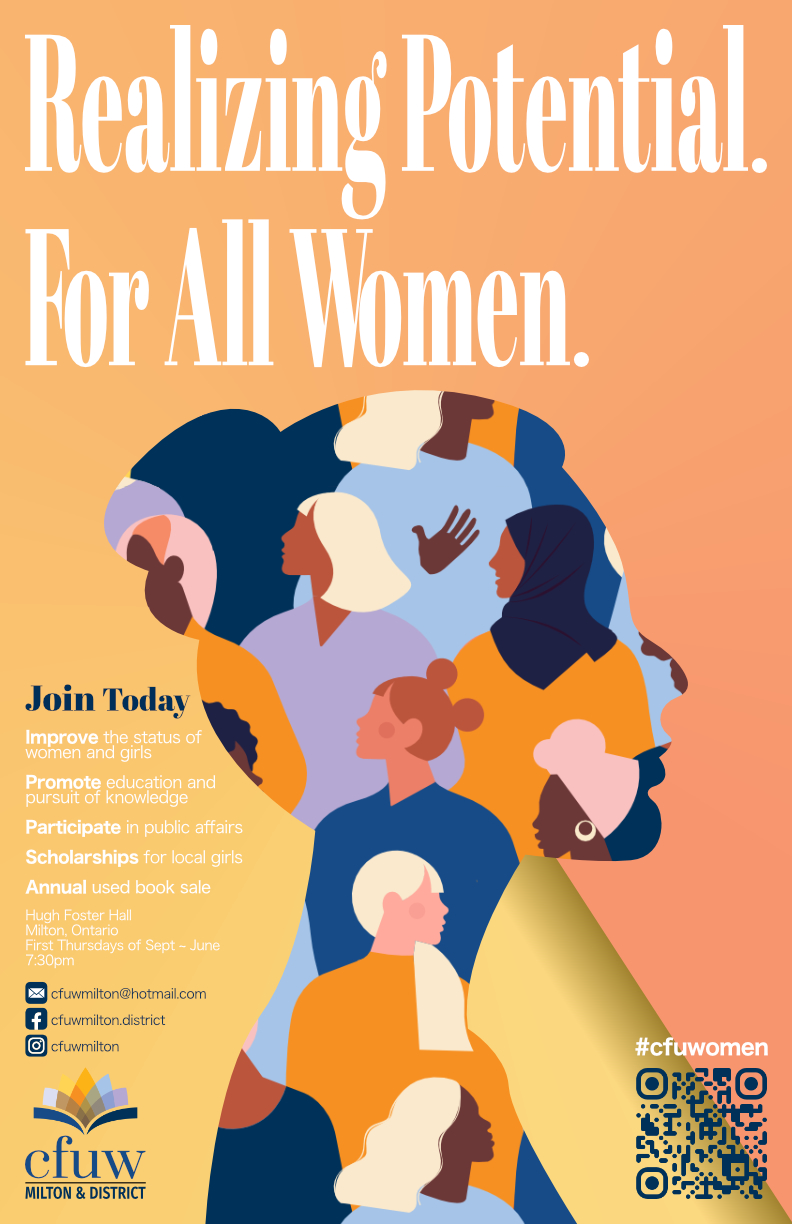 Slide 7 of 160
[Speaker Notes: https://cs1033.gaul.csd.uwo.ca/~sshin226/posterassign/sshin226_poster.jpg]
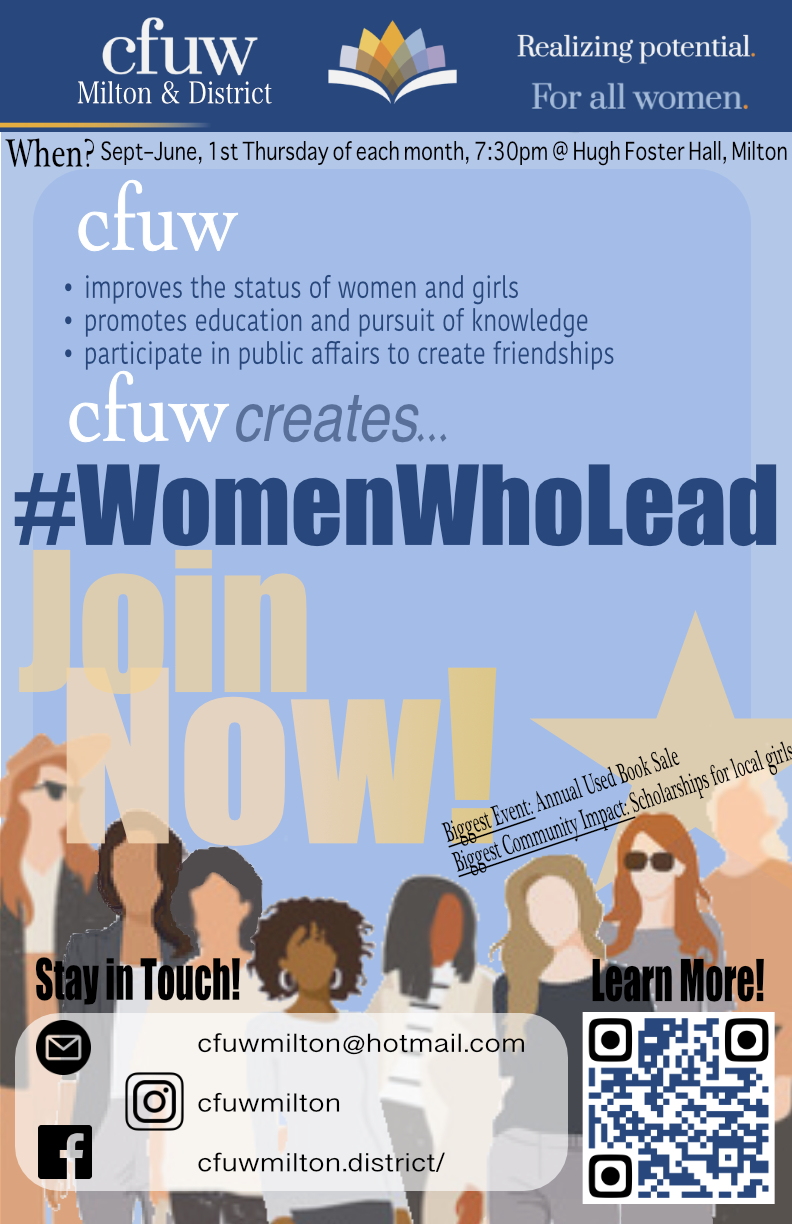 Slide 10 of 160
[Speaker Notes: https://cs1033.gaul.csd.uwo.ca/~sthakra3/posterassign/sthakra3_poster.jpg]
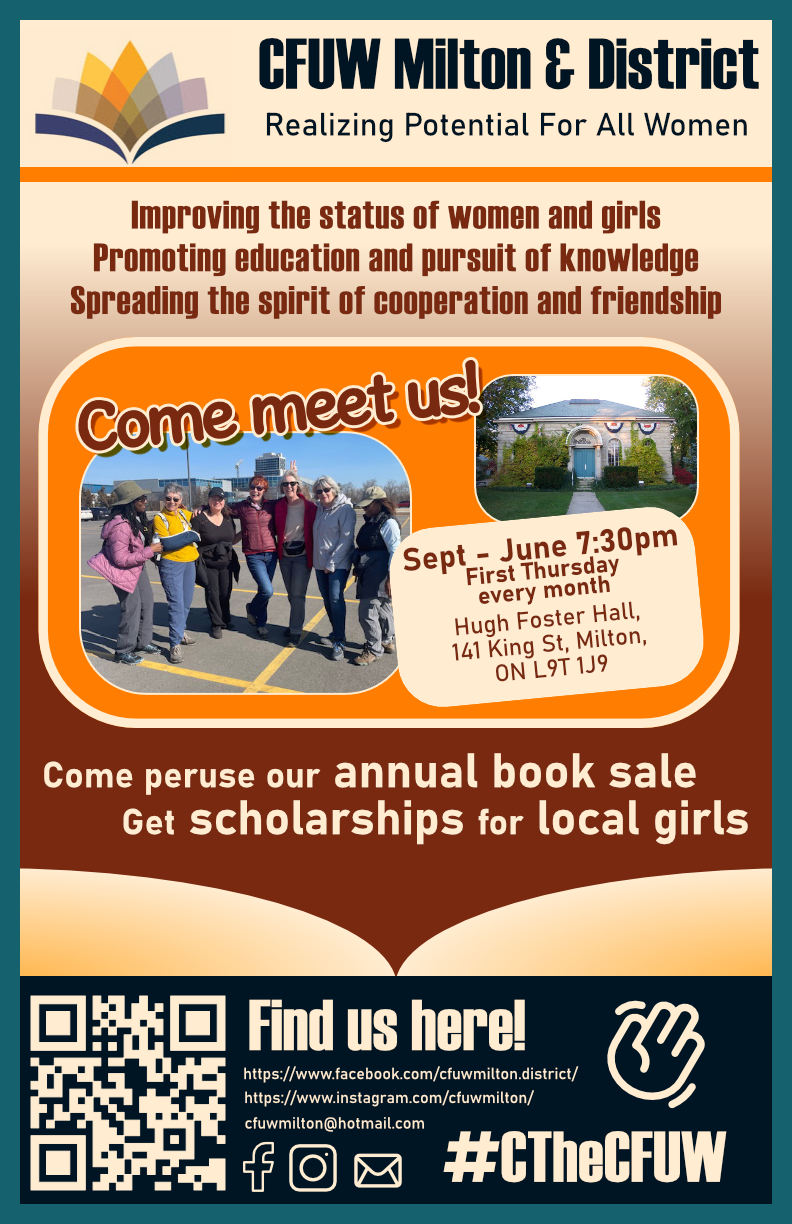 Slide 18 of 160
[Speaker Notes: https://cs1033.gaul.csd.uwo.ca/~czha28/posterassign/czha28_poster.jpg]
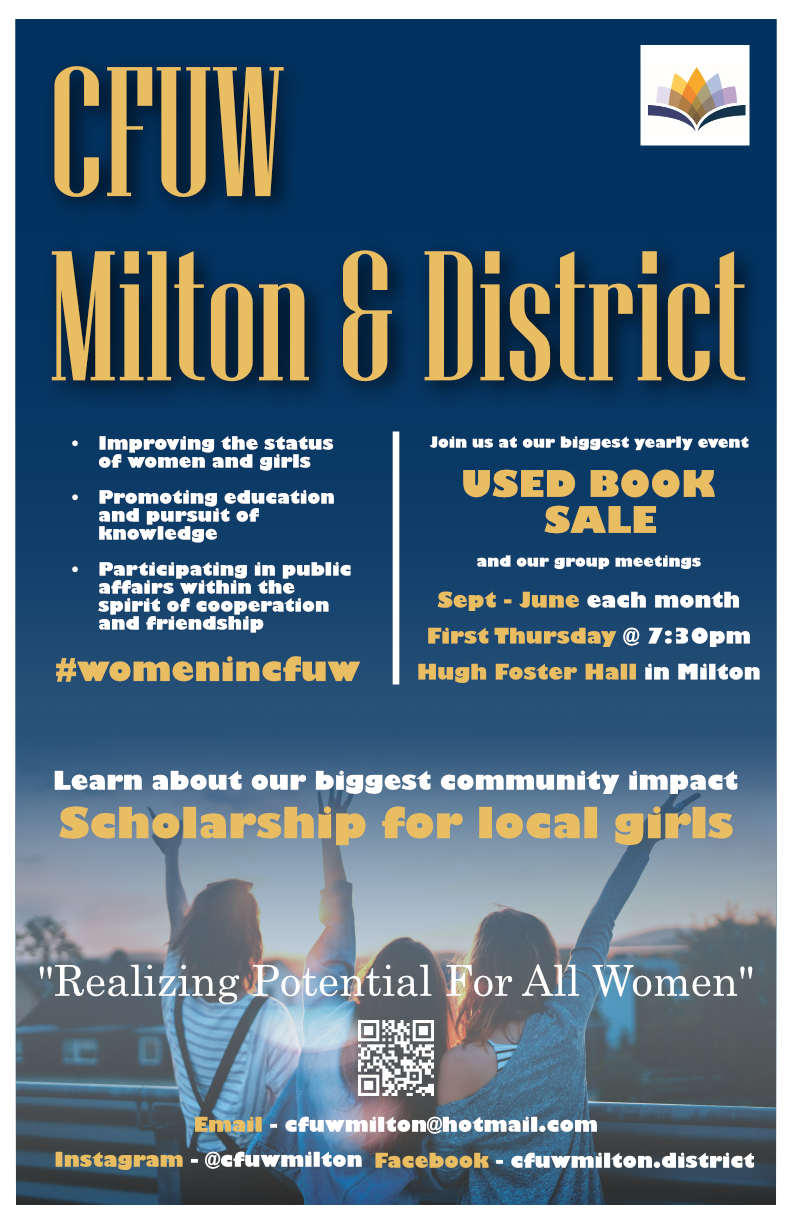 Slide 23 of 160
[Speaker Notes: https://cs1033.gaul.csd.uwo.ca/~sangari/posterassign/sangari_poster.jpg]
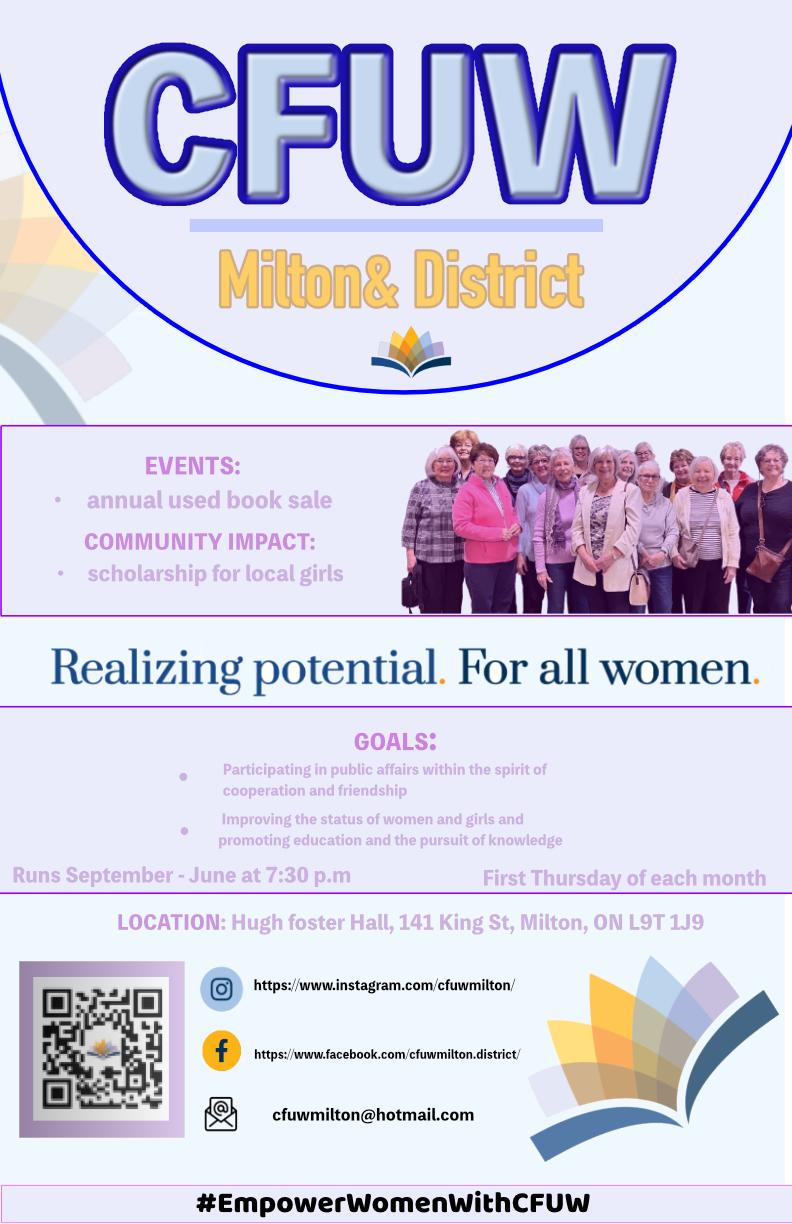 Slide 34 of 160
[Speaker Notes: https://cs1033.gaul.csd.uwo.ca/~scross27/posterassign/scross27_poster.jpg]
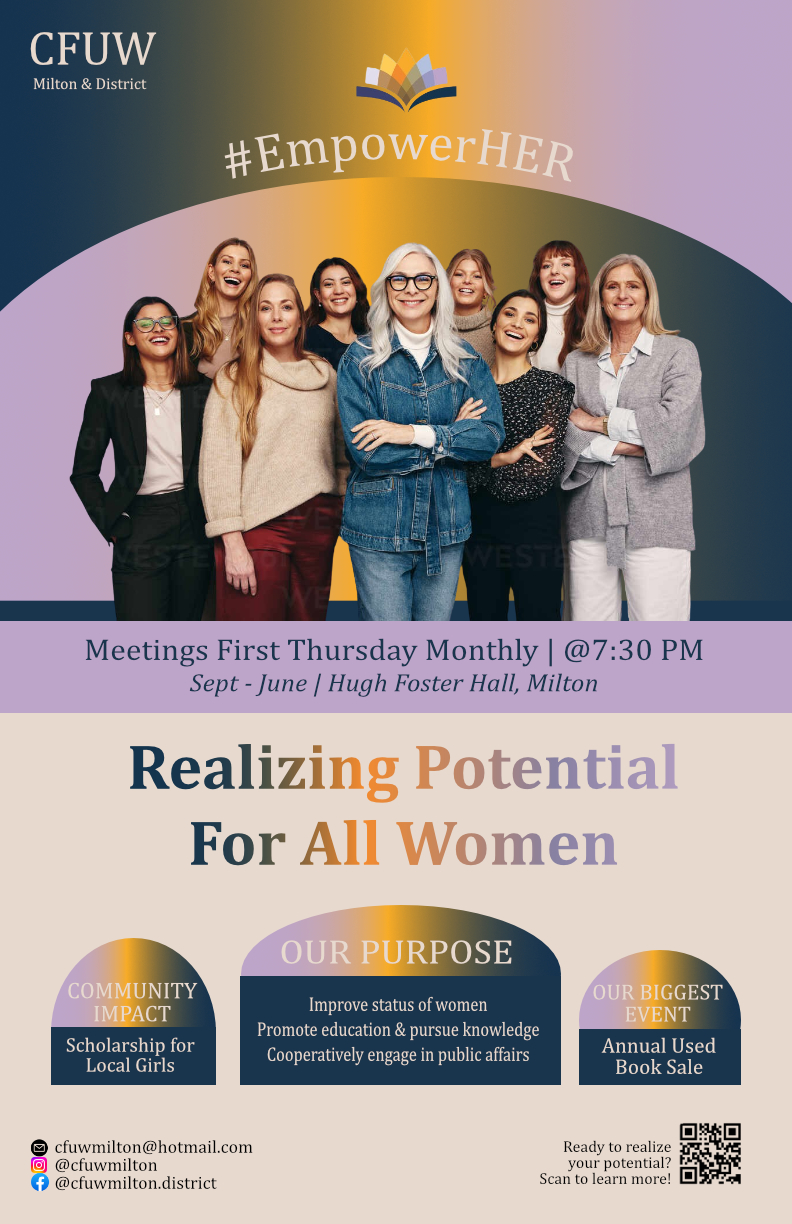 Slide 40 of 160
[Speaker Notes: https://cs1033.gaul.csd.uwo.ca/~swan2289/posterassign/swan2289_poster.jpg]
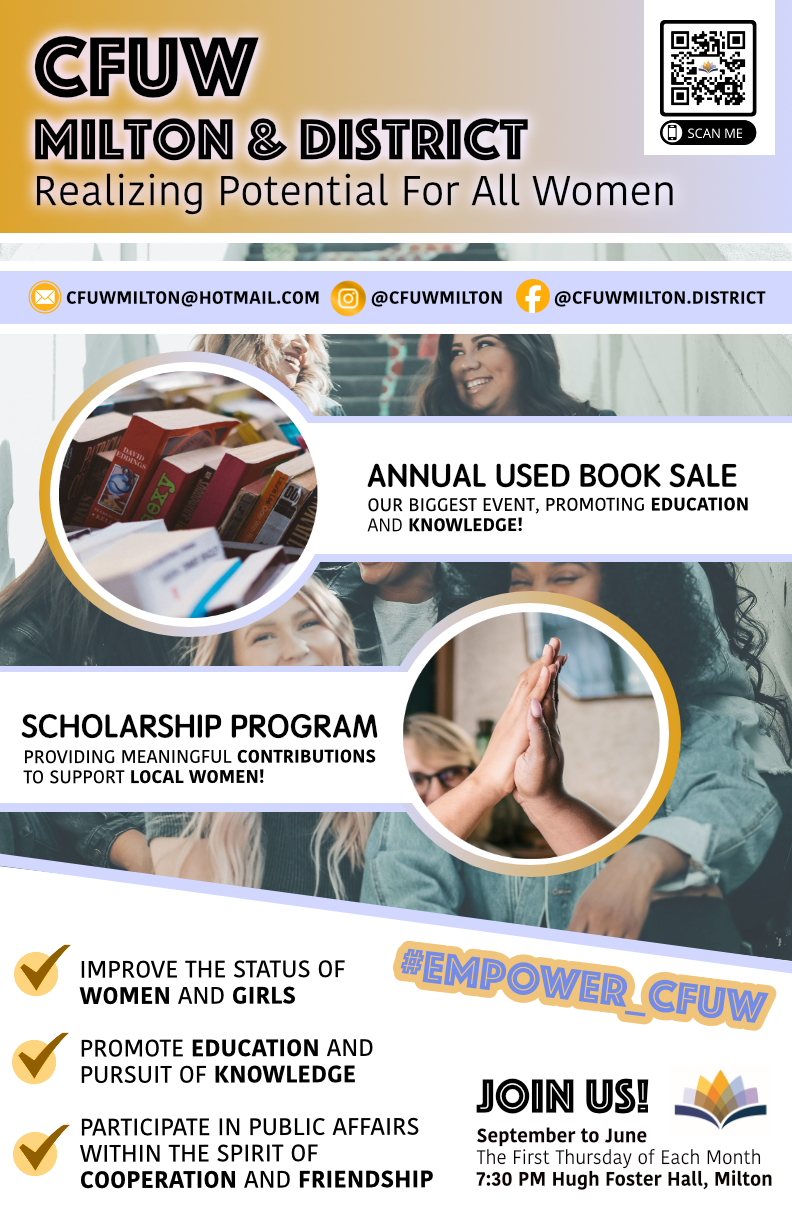 Slide 47 of 160
[Speaker Notes: https://cs1033.gaul.csd.uwo.ca/~tnanji2/posterassign/tnanji2_poster.jpg]
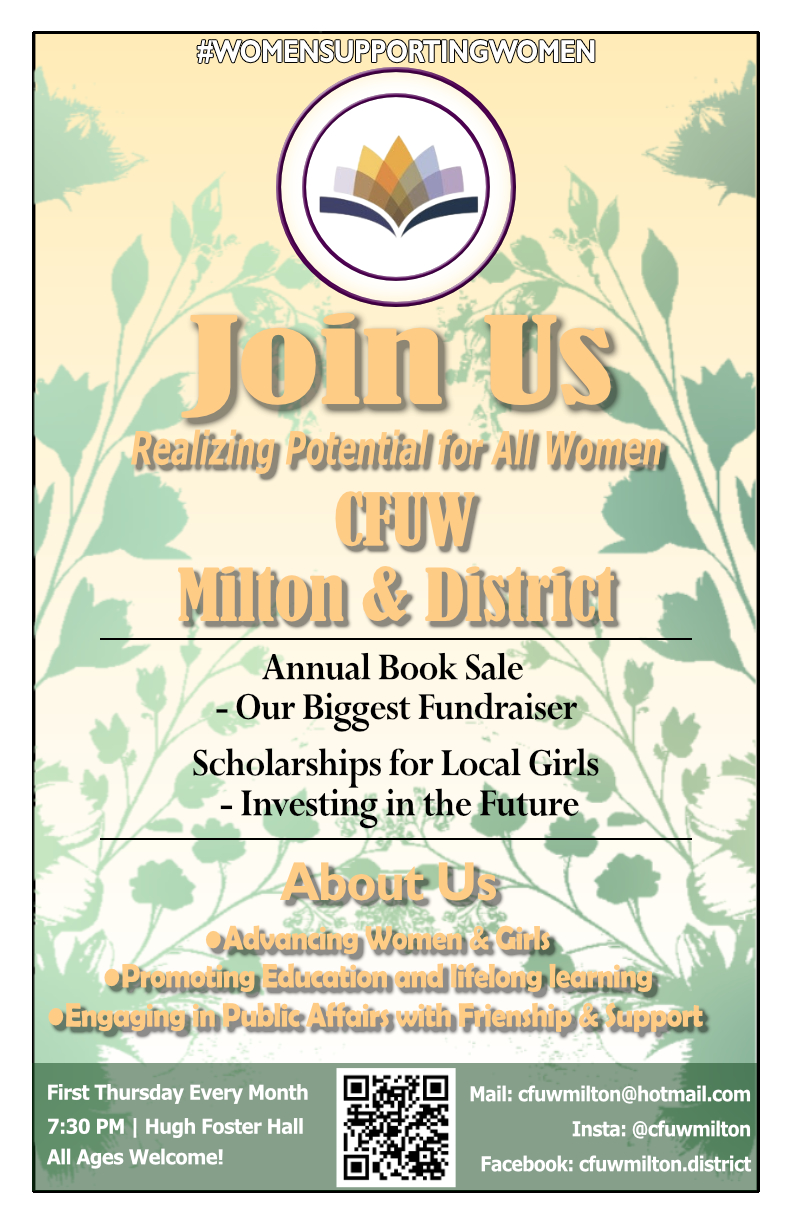 Slide 50 of 160
[Speaker Notes: https://cs1033.gaul.csd.uwo.ca/~tsarfra/posterassign/tsarfra_poster.jpg]
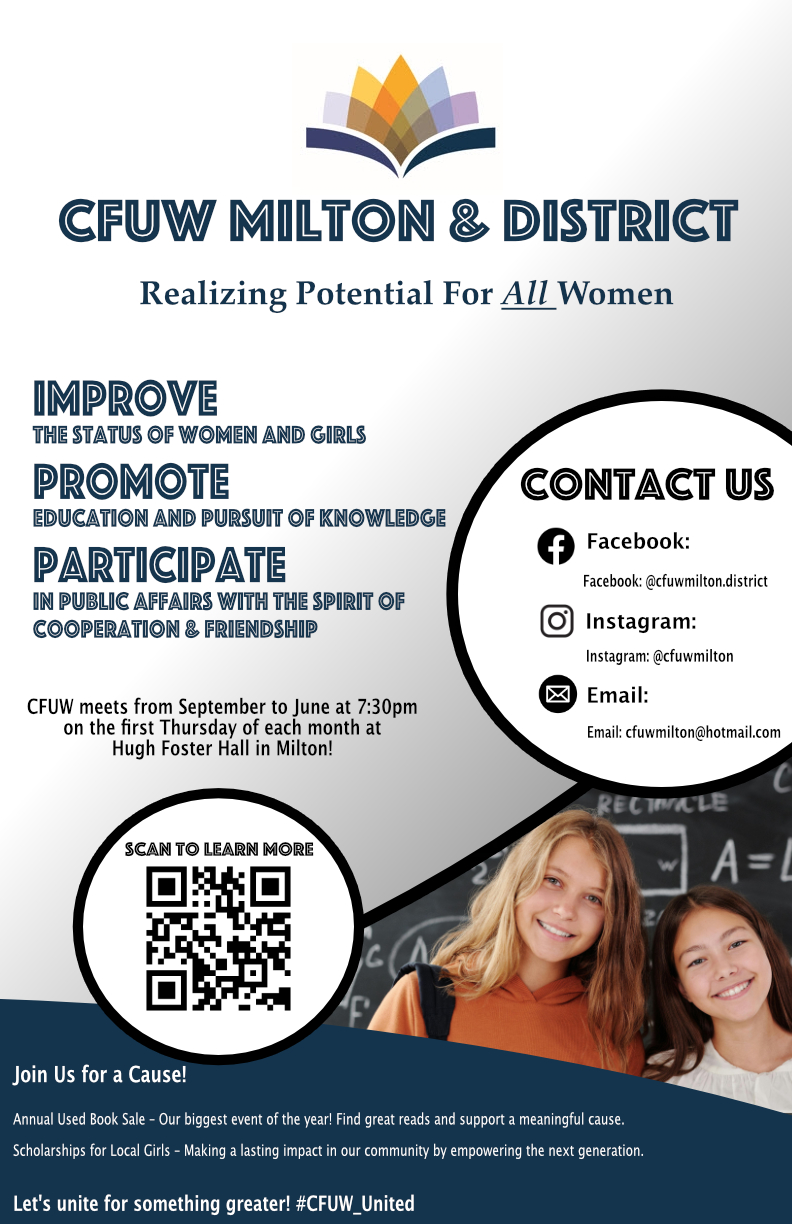 Slide 53 of 160
[Speaker Notes: https://cs1033.gaul.csd.uwo.ca/~tmai23/posterassign/tmai23_poster.jpg]
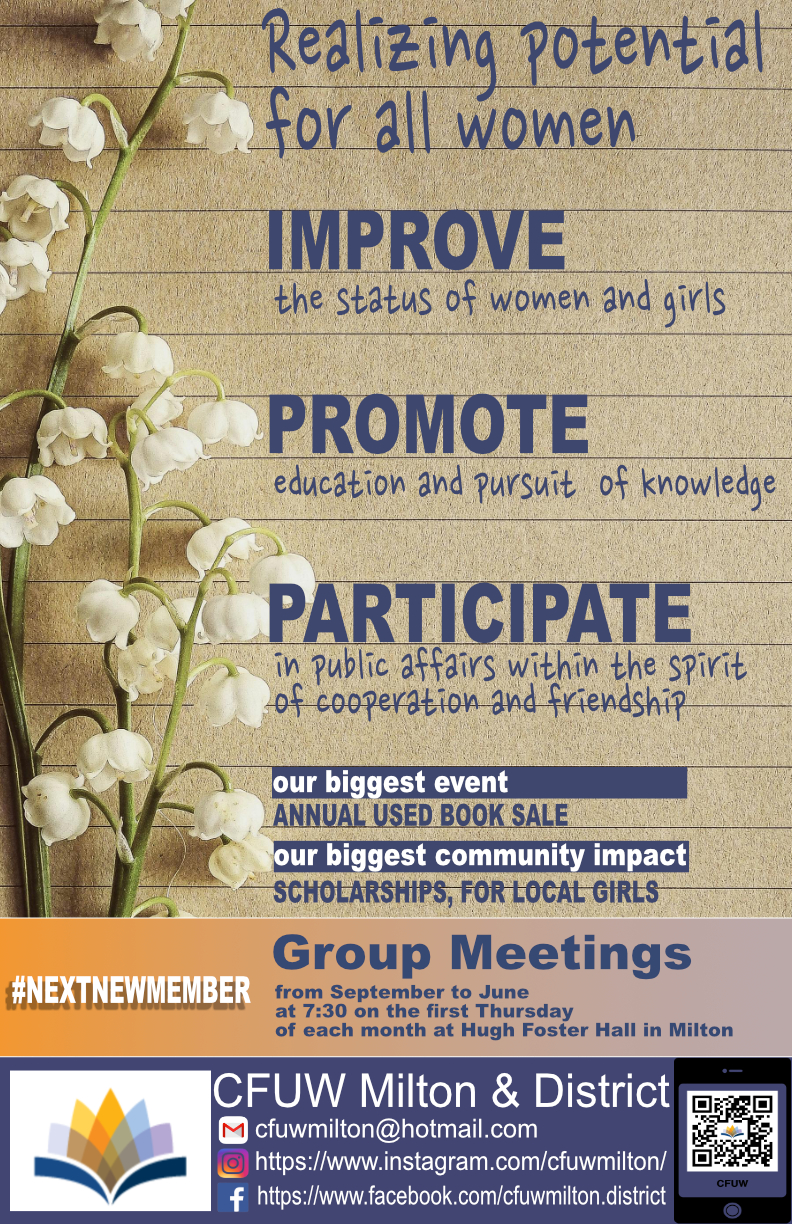 Slide 74 of 160
[Speaker Notes: https://cs1033.gaul.csd.uwo.ca/~tfarhood/posterassign/tfarhood_poster.jpg]
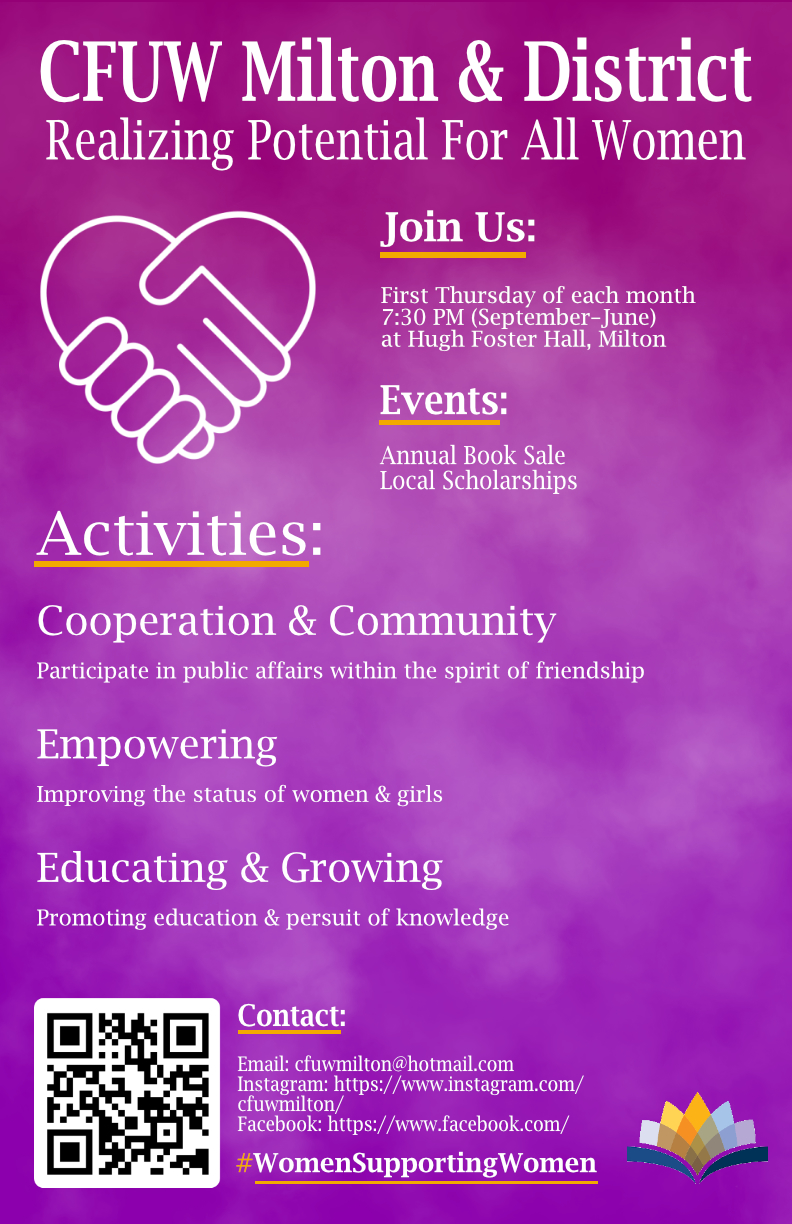 Slide 96 of 160
[Speaker Notes: https://cs1033.gaul.csd.uwo.ca/~wgao226/posterassign/wgao226_poster.jpg]
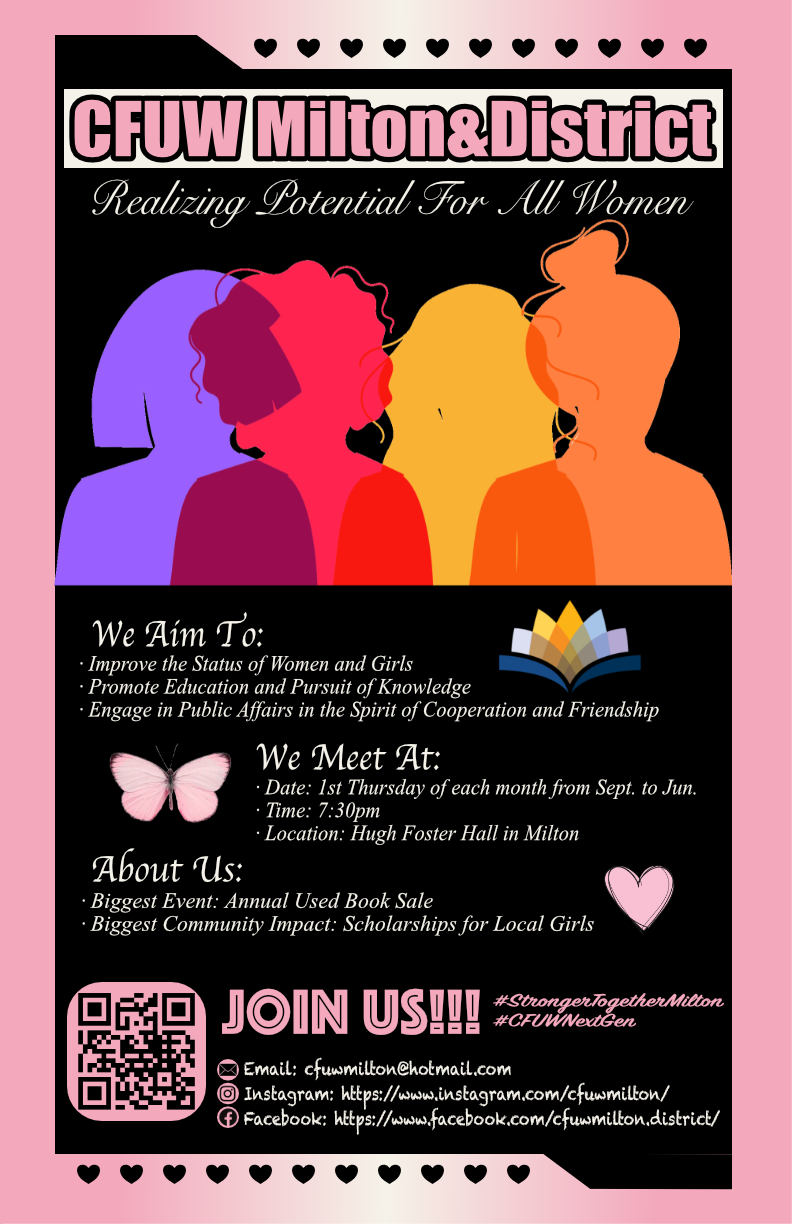 Slide 116 of 160
[Speaker Notes: https://cs1033.gaul.csd.uwo.ca/~yxiao375/posterassign/yxiao375_poster.jpg]
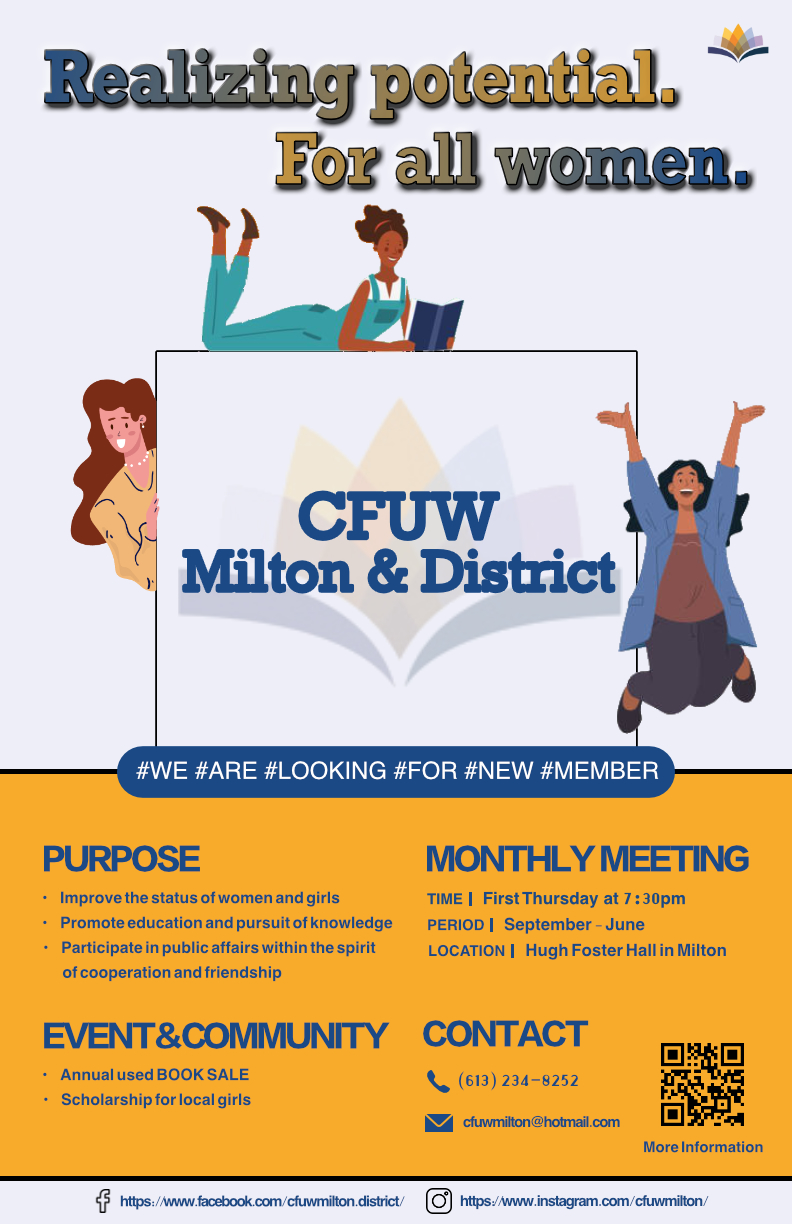 Slide 119 of 160
[Speaker Notes: https://cs1033.gaul.csd.uwo.ca/~ycho242/posterassign/ycho242_poster.jpg]
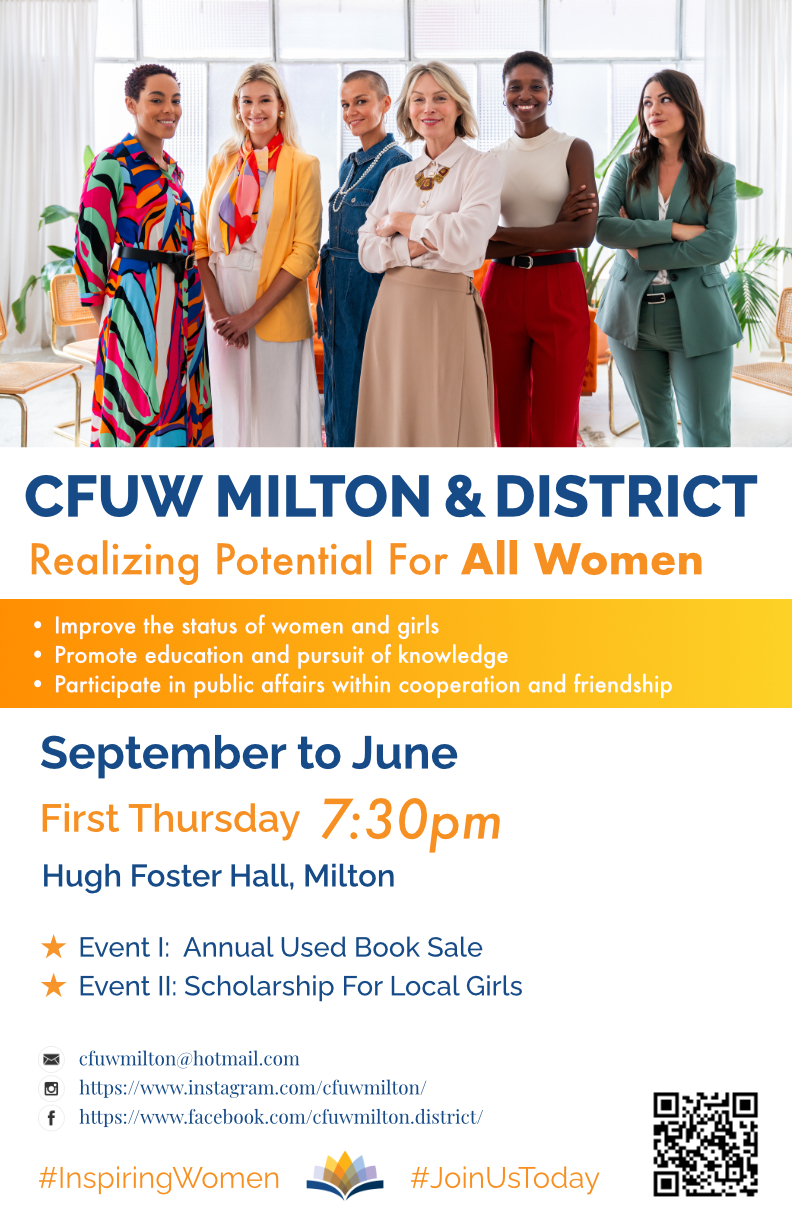 Slide 137 of 160
[Speaker Notes: https://cs1033.gaul.csd.uwo.ca/~zma366/posterassign/zma366_poster.jpg]